WIE KANN ICH EINE URKUNDE GESTALTEN?
2
3
1
Der Urkundendesigner bietet dir Vorlagen für die folgenden Layoutelemente:
RAHMEN
ÜBERSCHRIFT
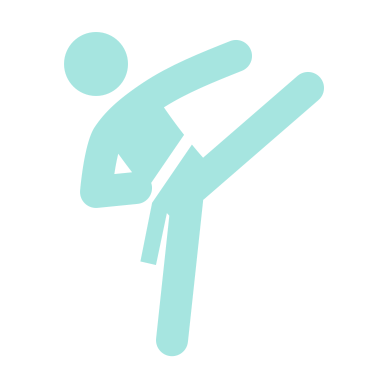 Diese können in die Zwischenablage kopiert und auf das Arbeitsblatt eingefügt werden. Anschließend können die Elemente auf die gewünschte Größe skaliert werden.
ICON / CLIPART
1. WÄHLE EINEN RAHMEN/HINTERGRUND
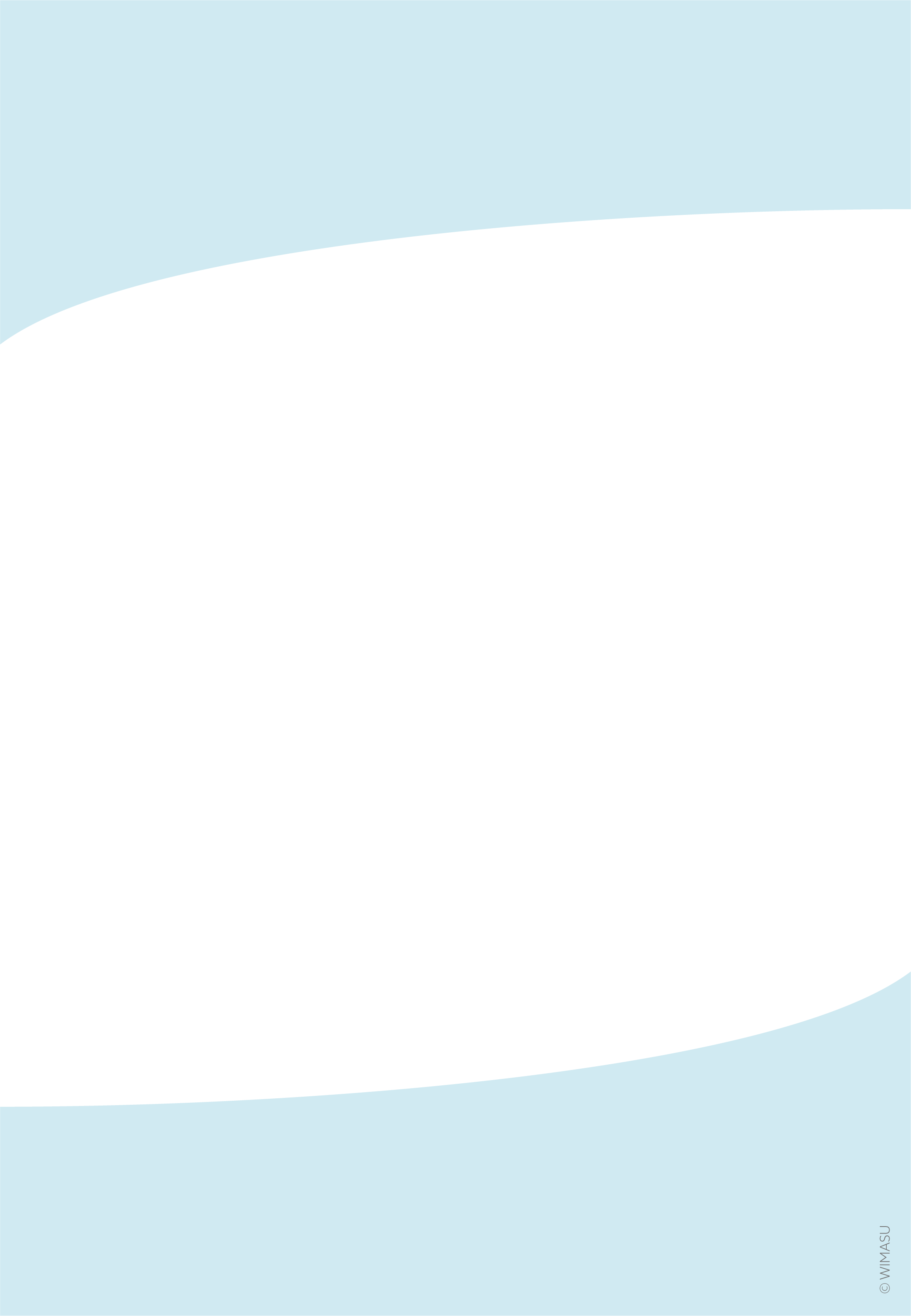 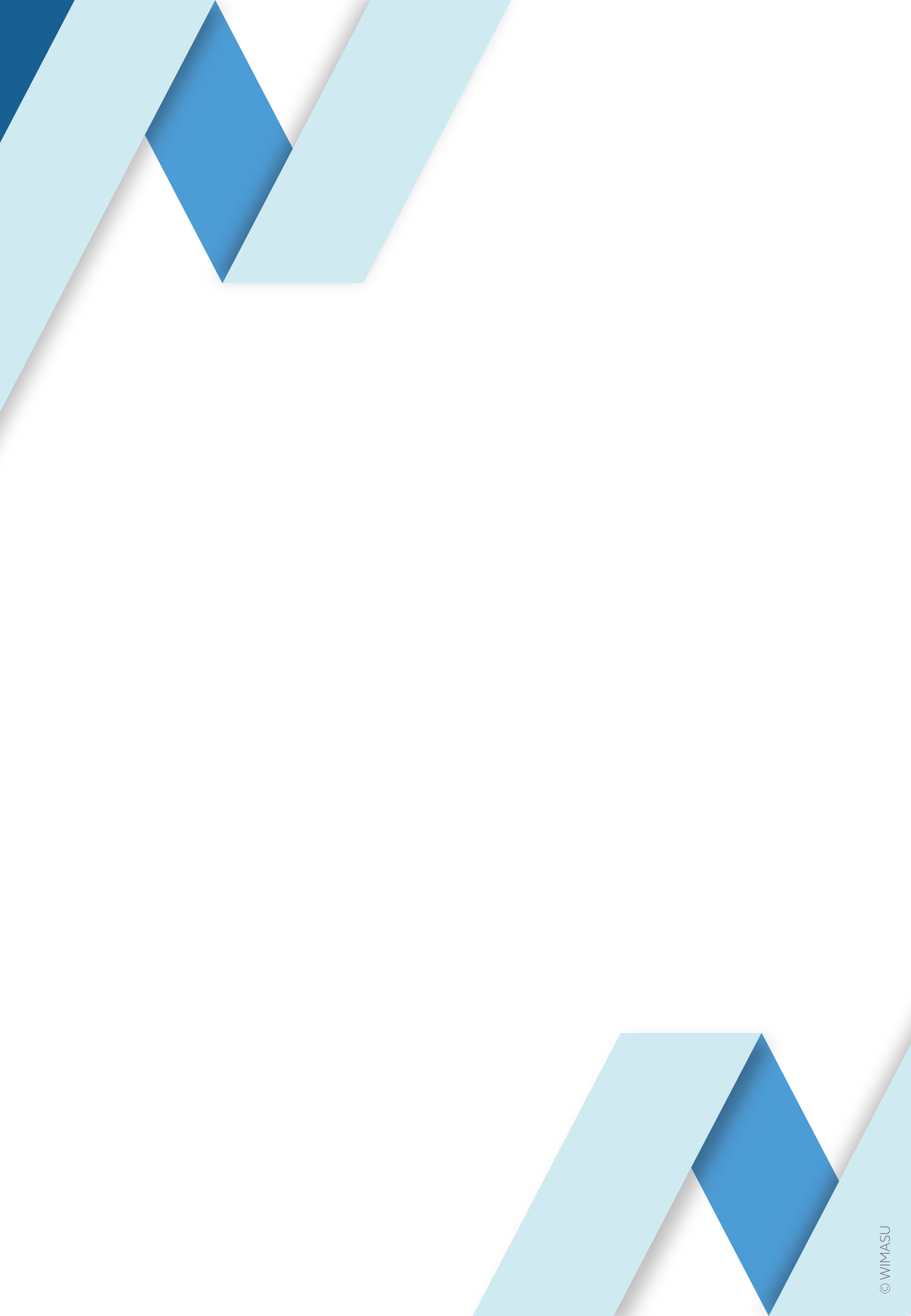 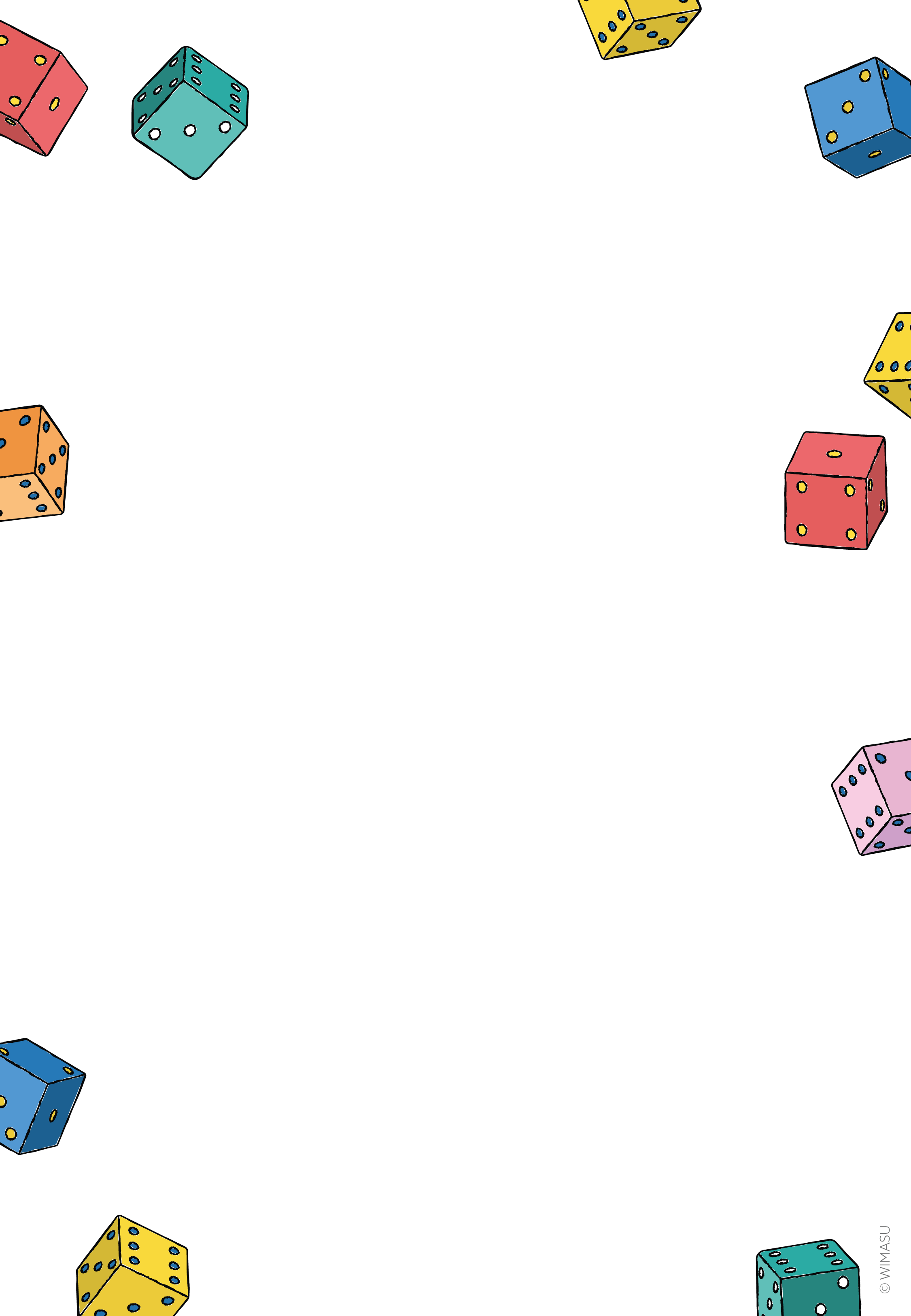 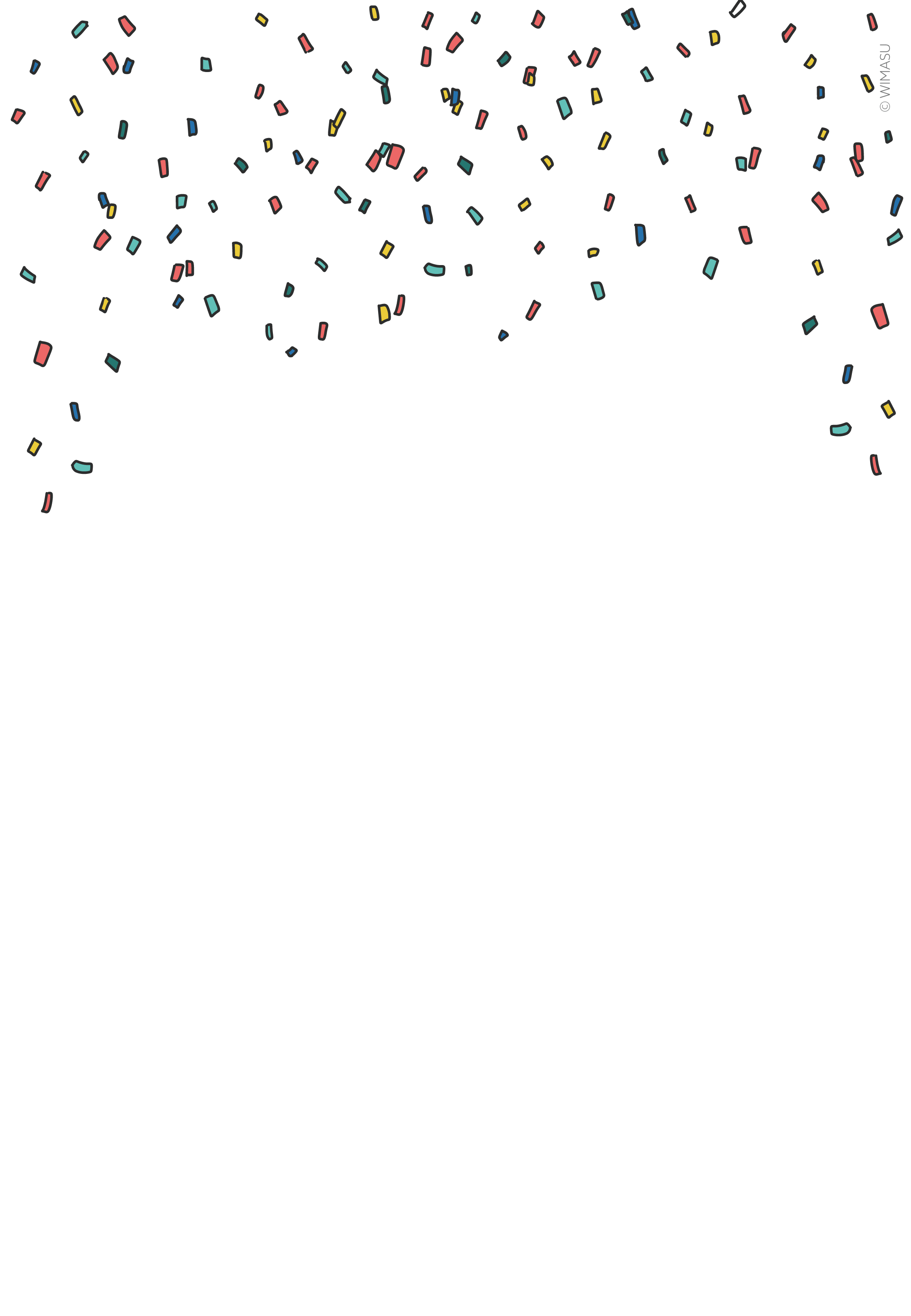 Würfel
Simpel
Modern
Konfetti
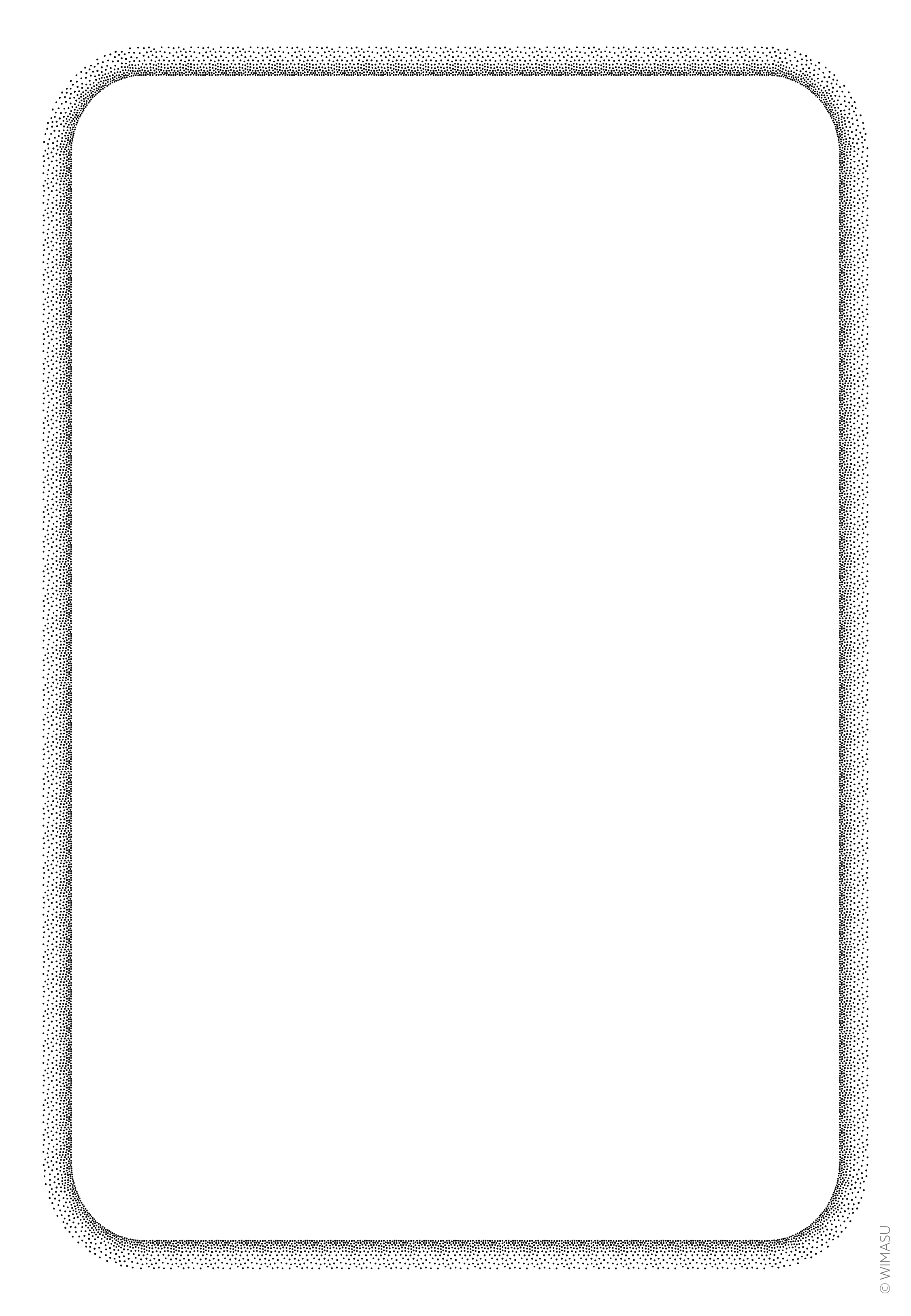 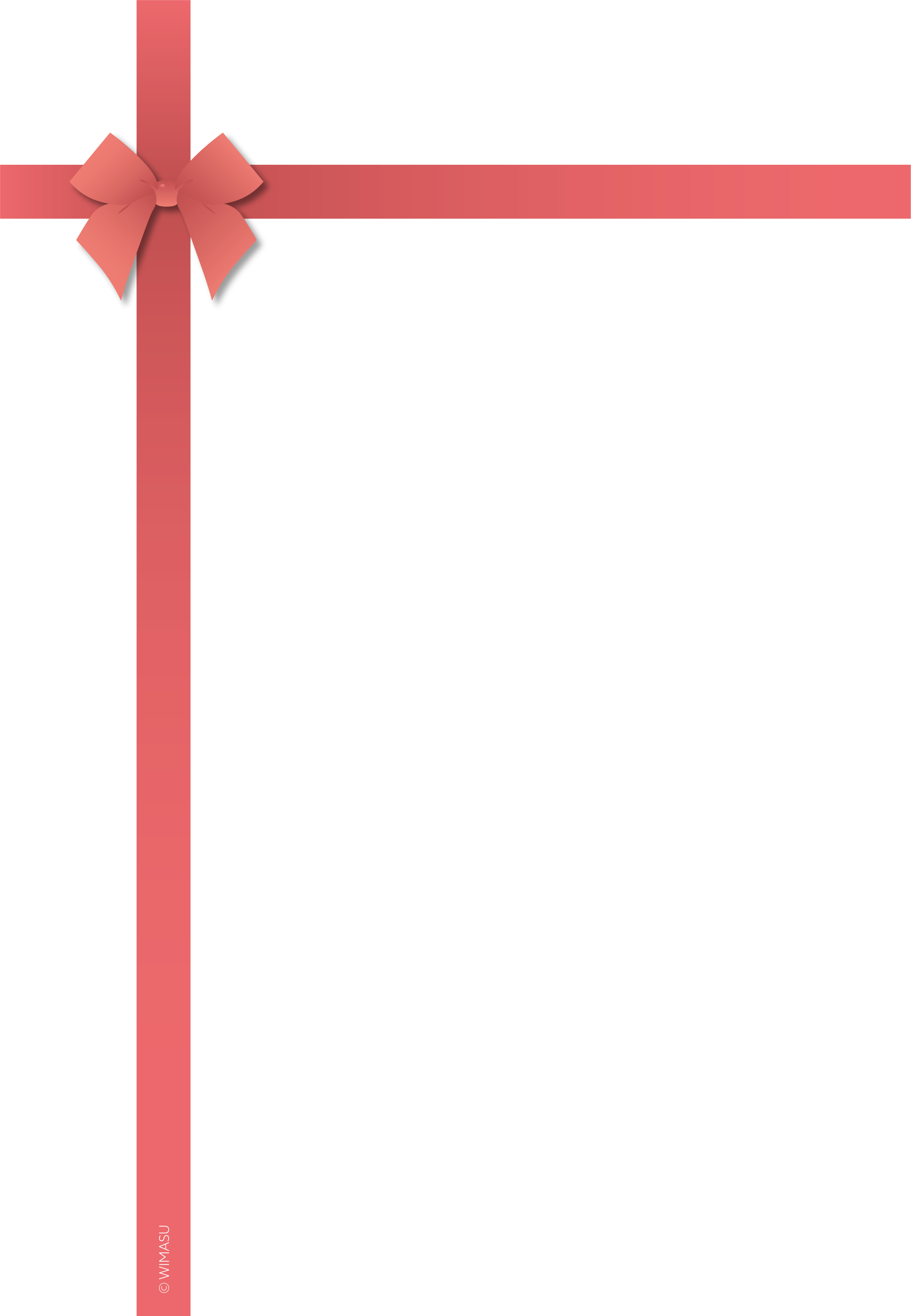 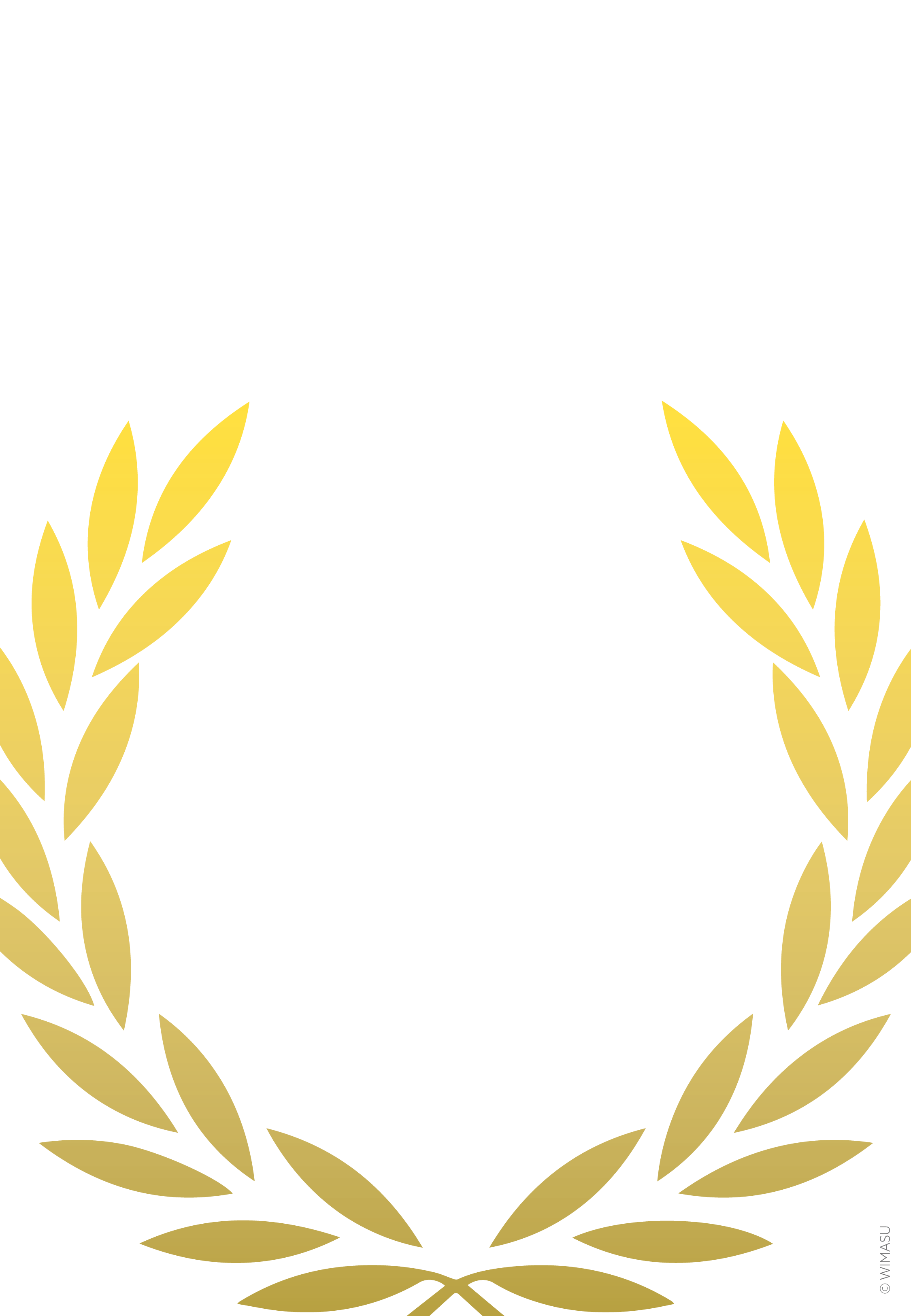 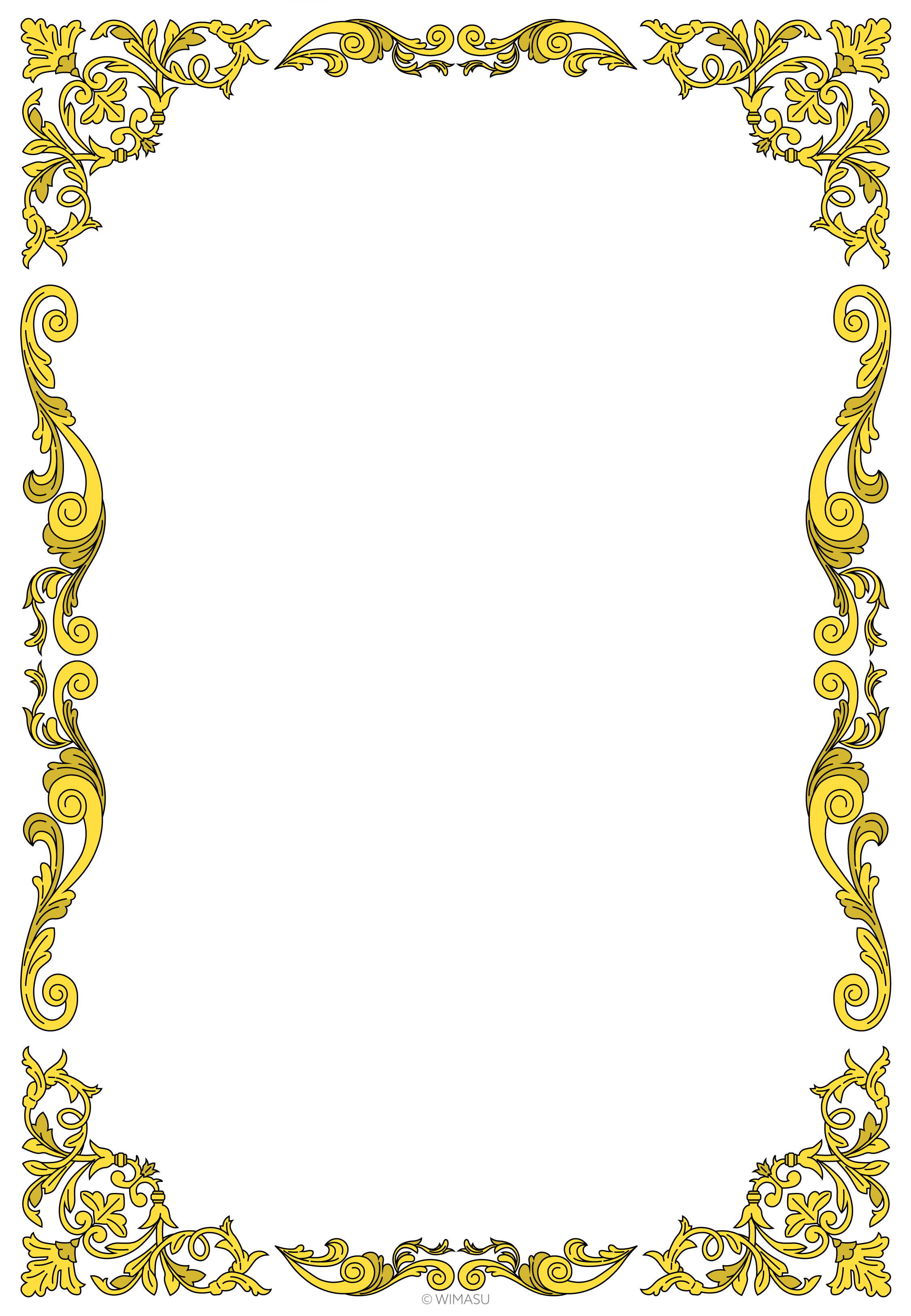 Punkte
Jubiläum
Renaissance
Olympia
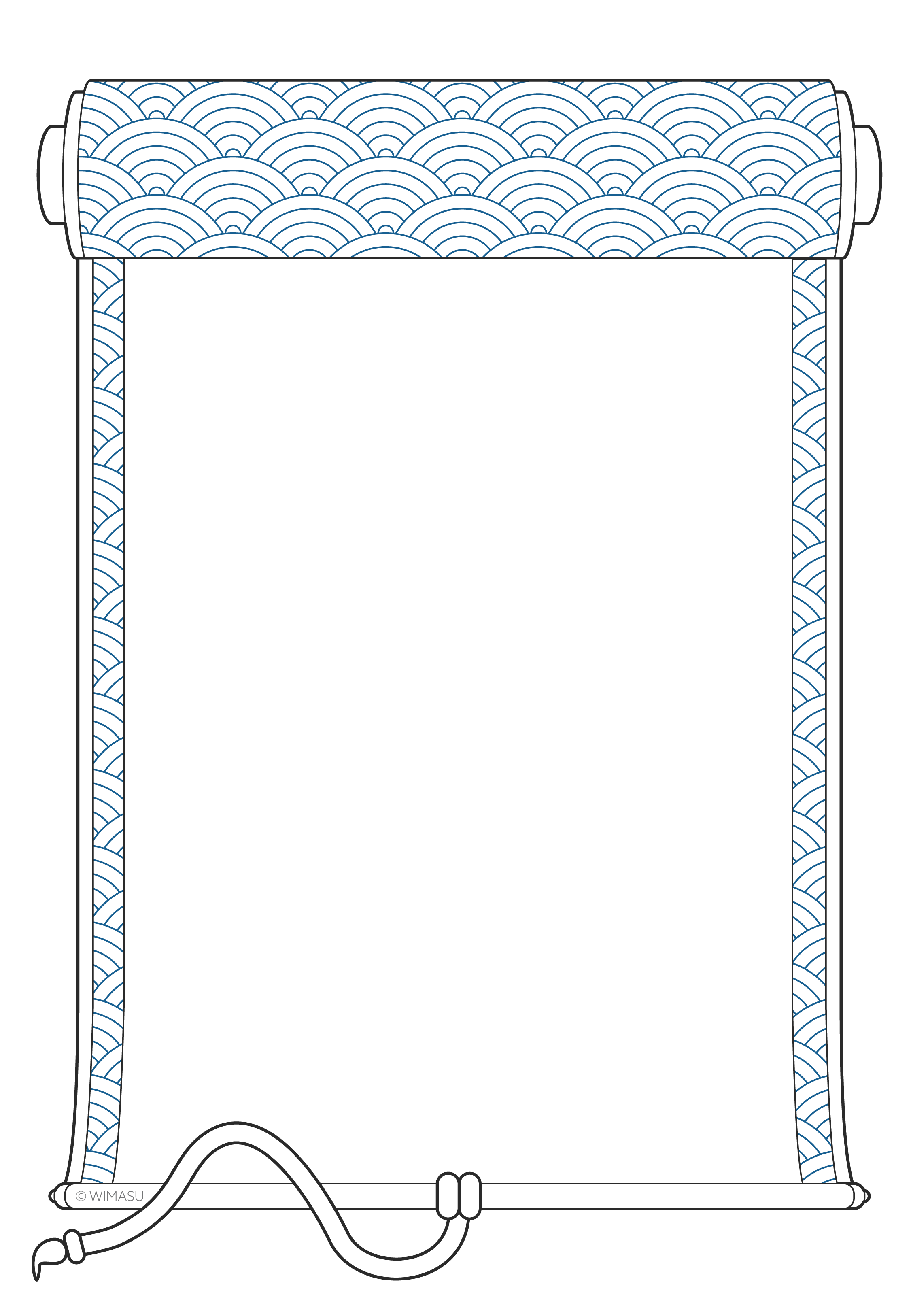 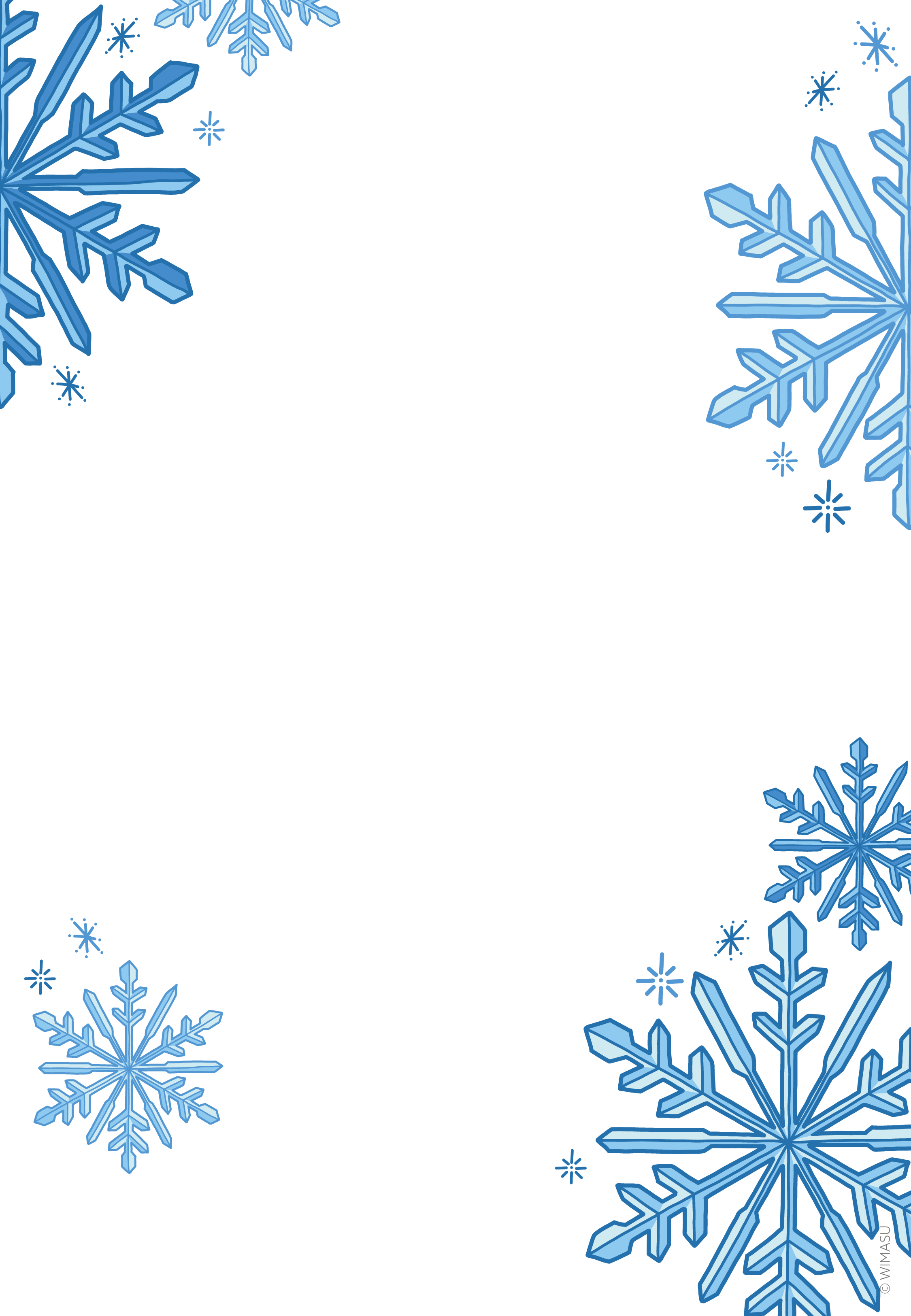 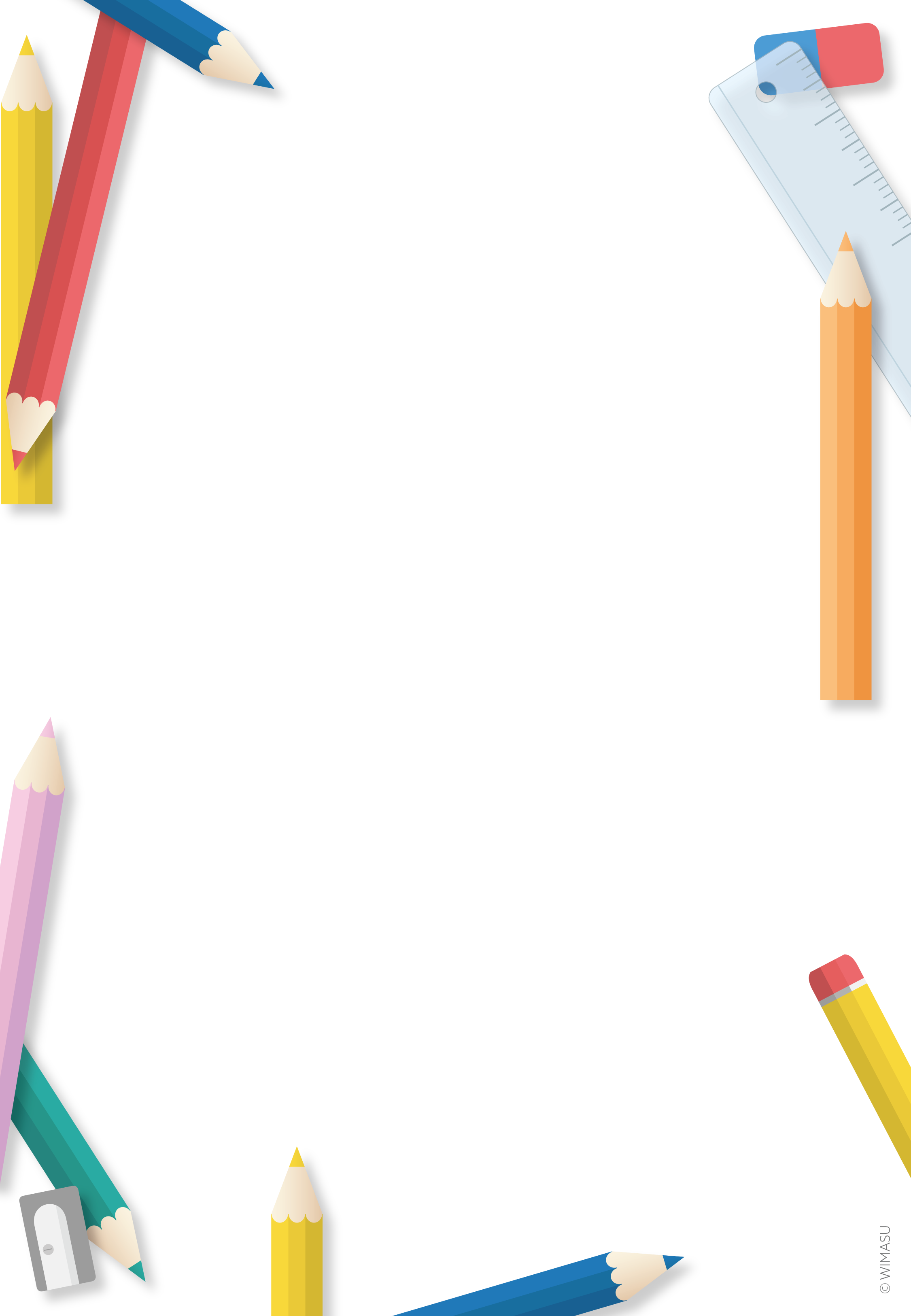 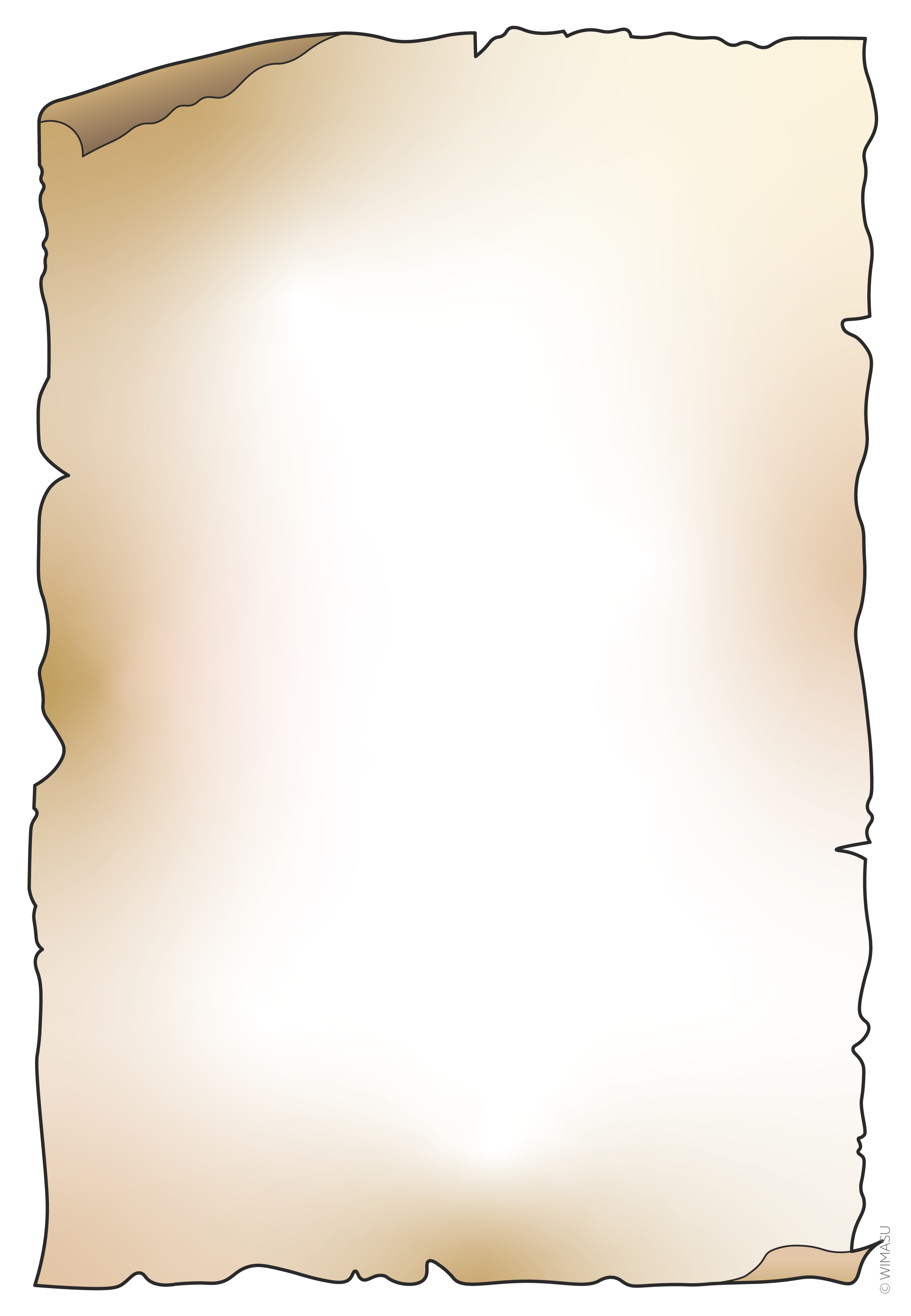 Winter
Stifte
Pirat
Schriftrolle
1. WÄHLE EINEN RAHMEN/HINTERGRUND
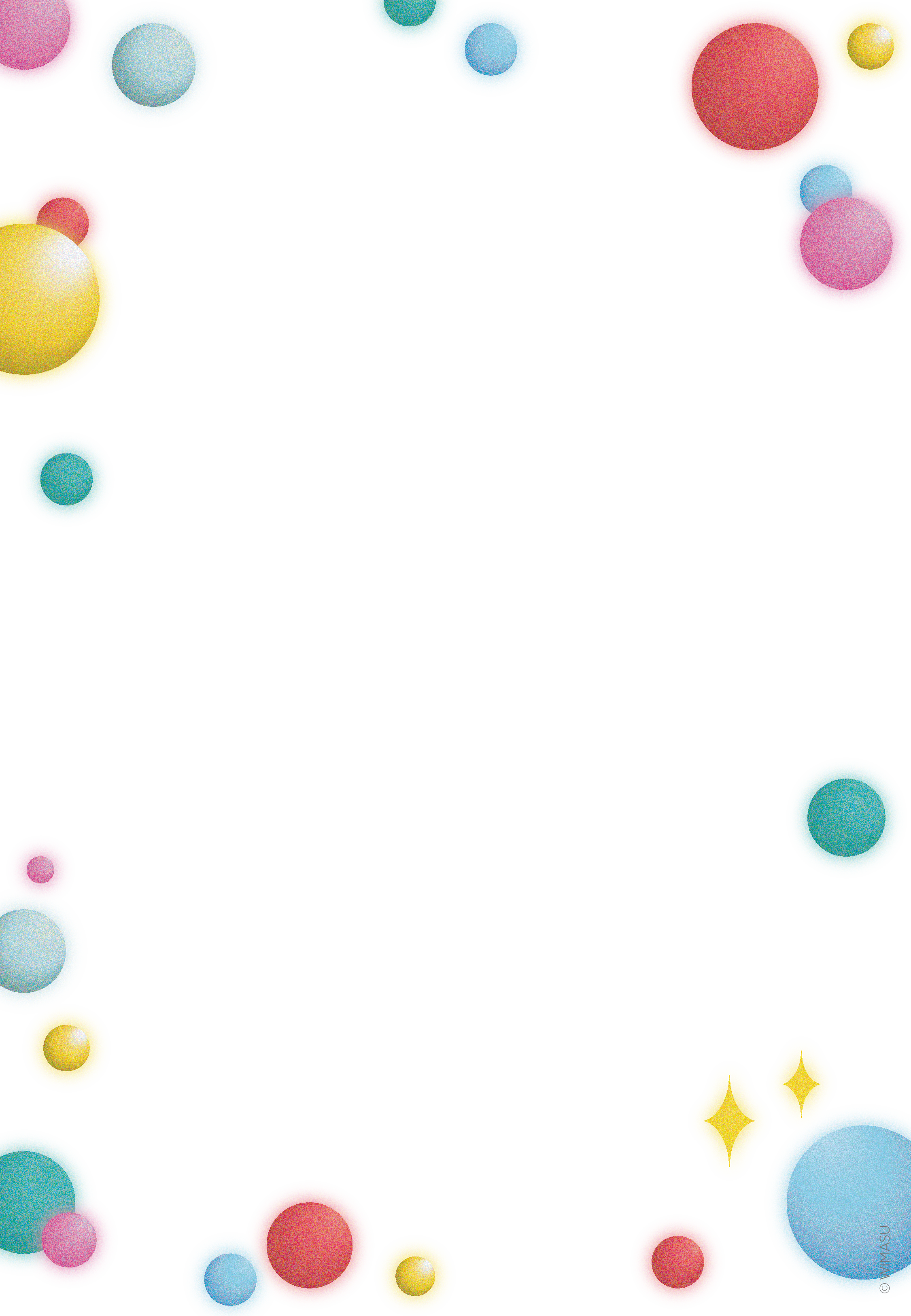 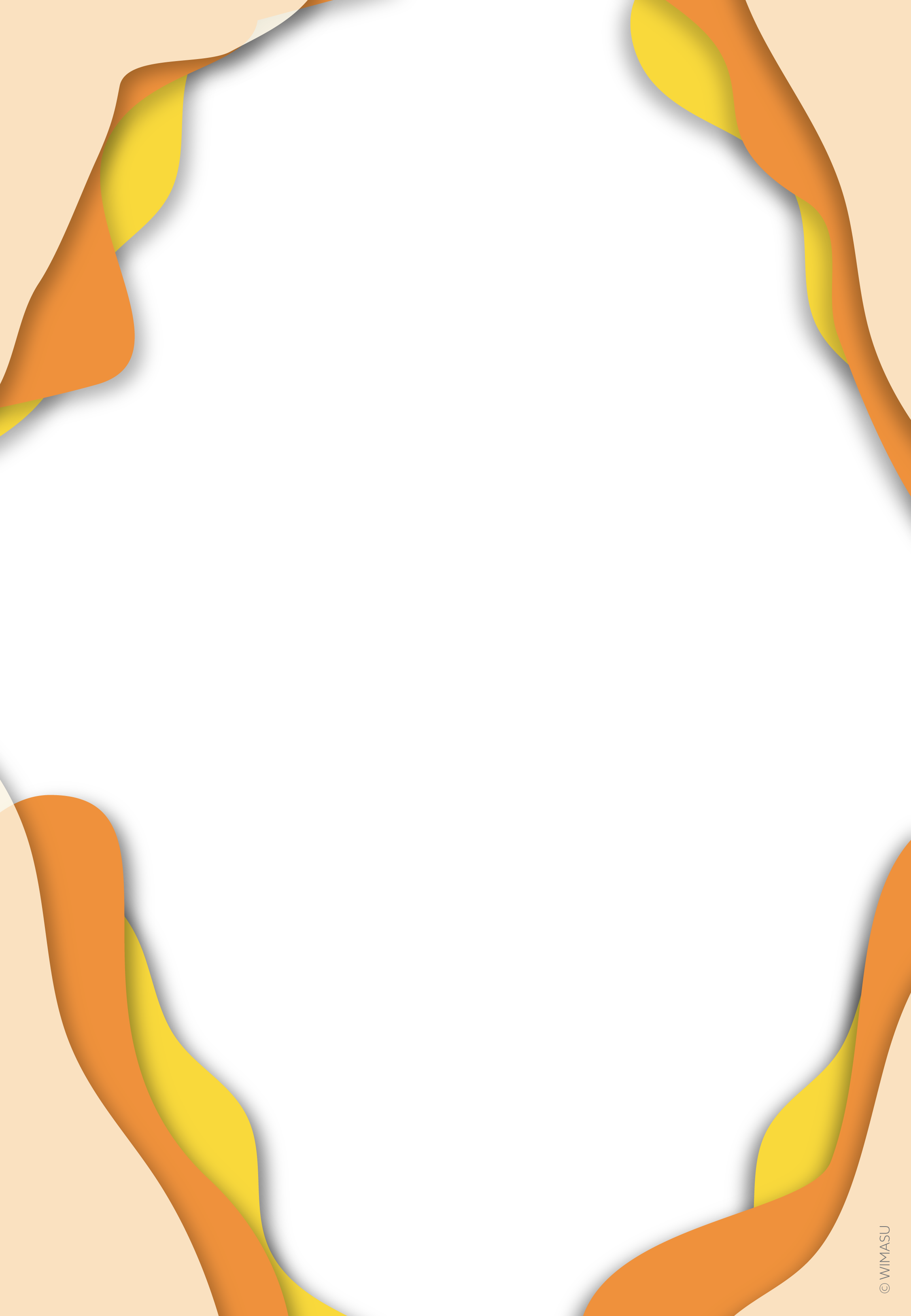 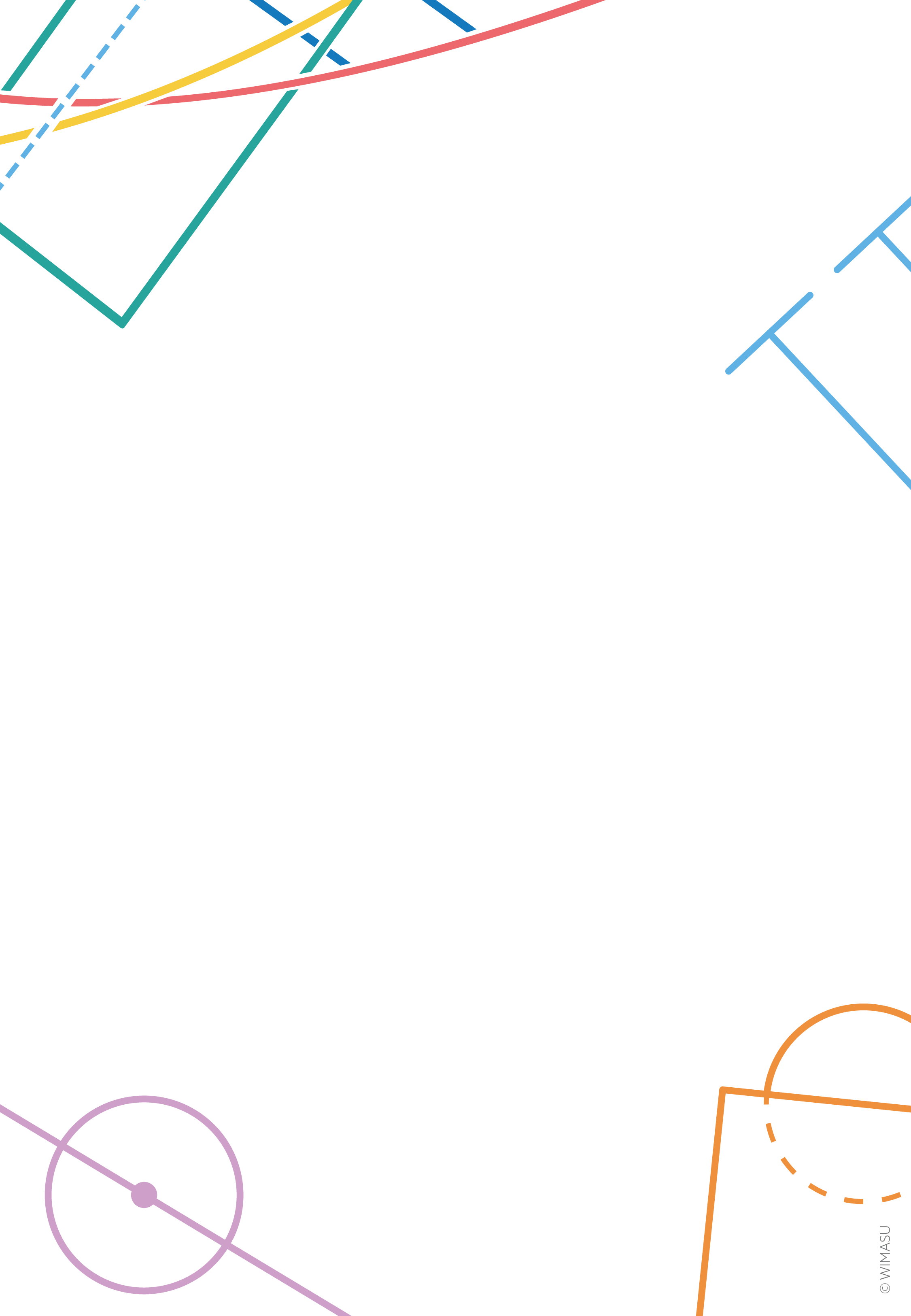 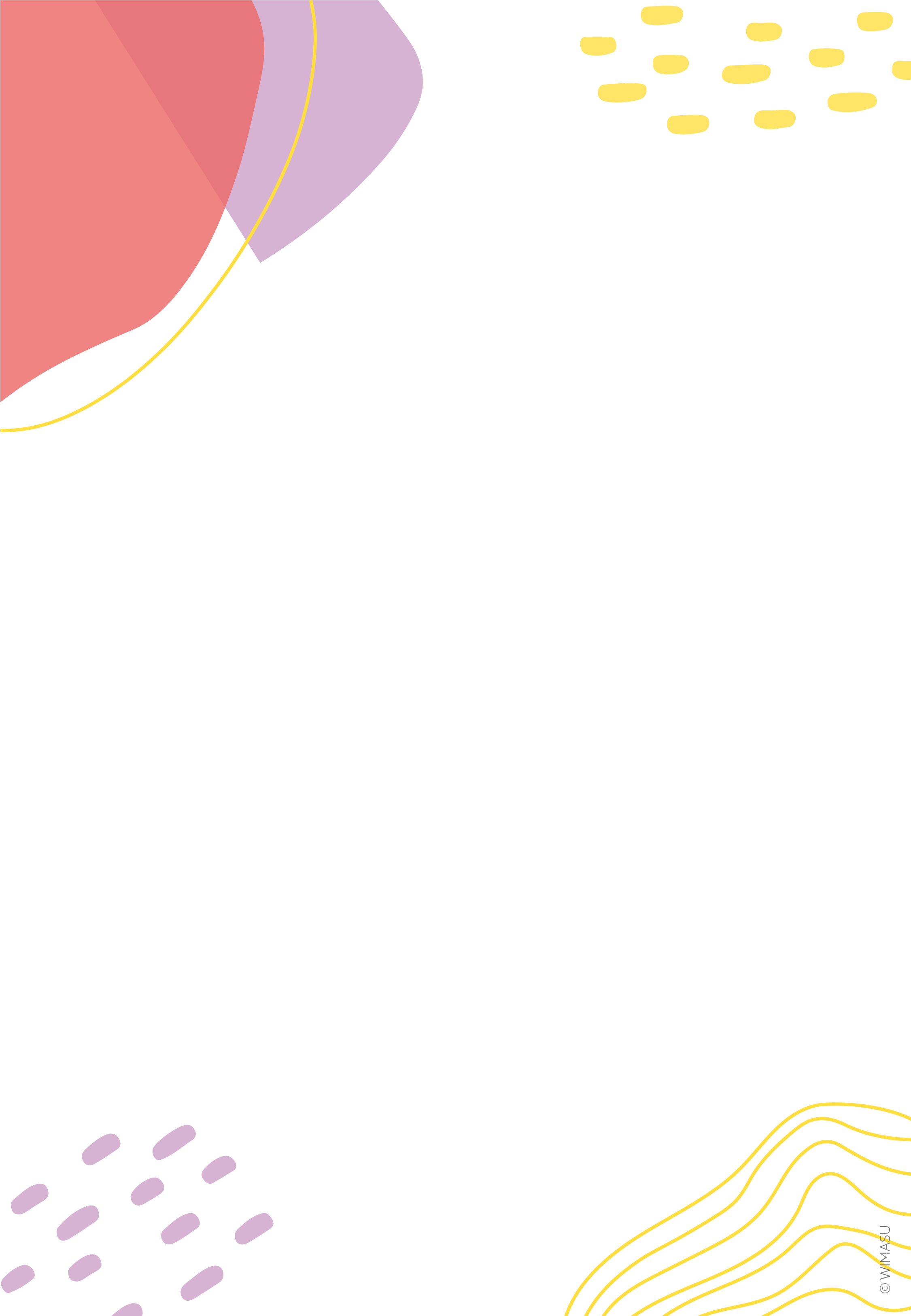 Flummi/Bälle
Wellen
Hallenboden
Abstrakt
2. WÄHLE EINE ÜBERSCHRIFT
Die Überschriften lassen sich mit Powerpoint auch färben.Dazu klickst du das zu ändernde Objekt an > Bildformat > Farbe.
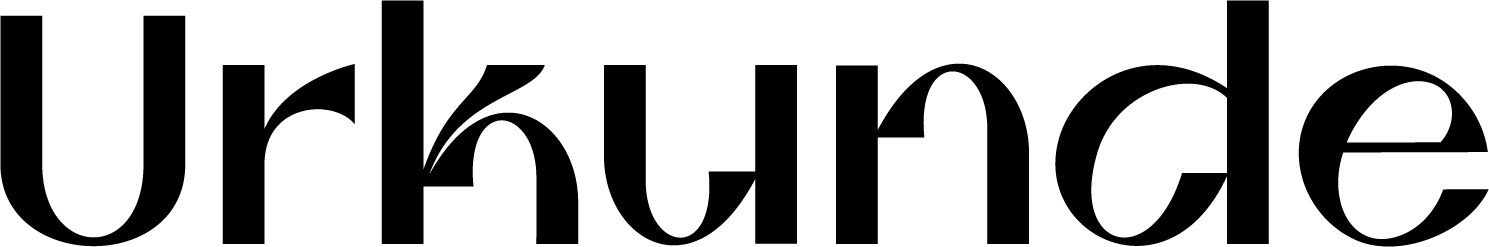 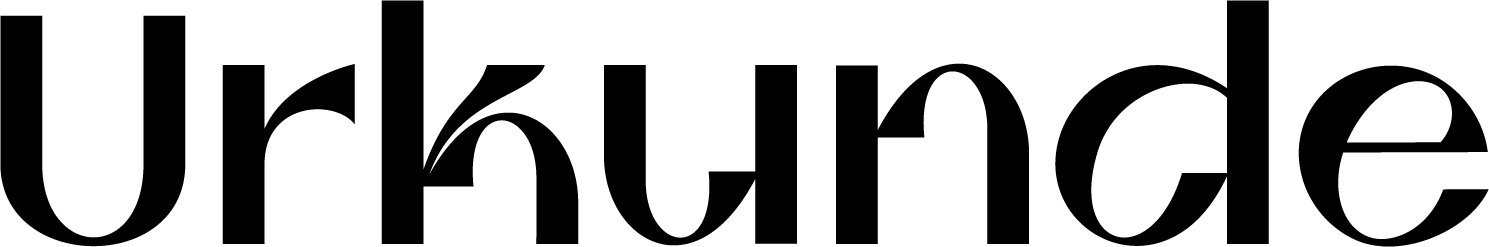 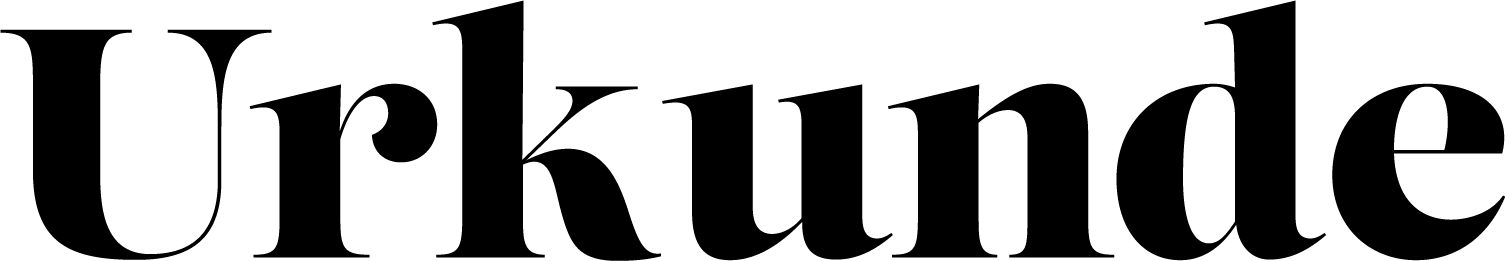 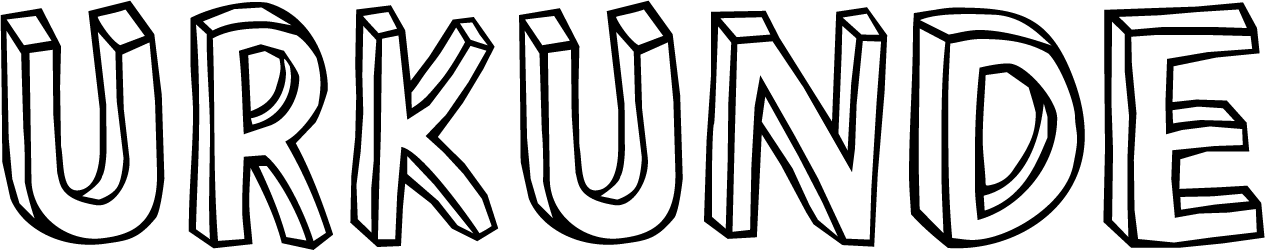 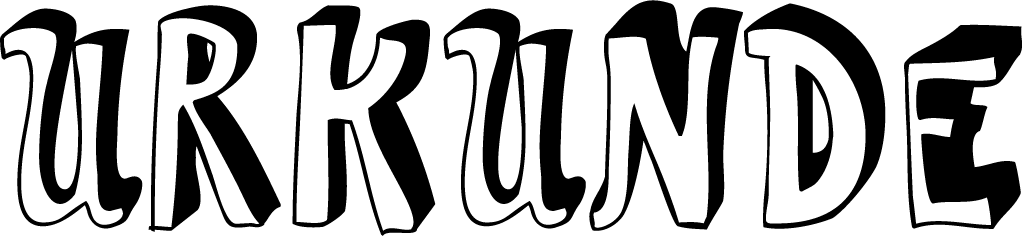 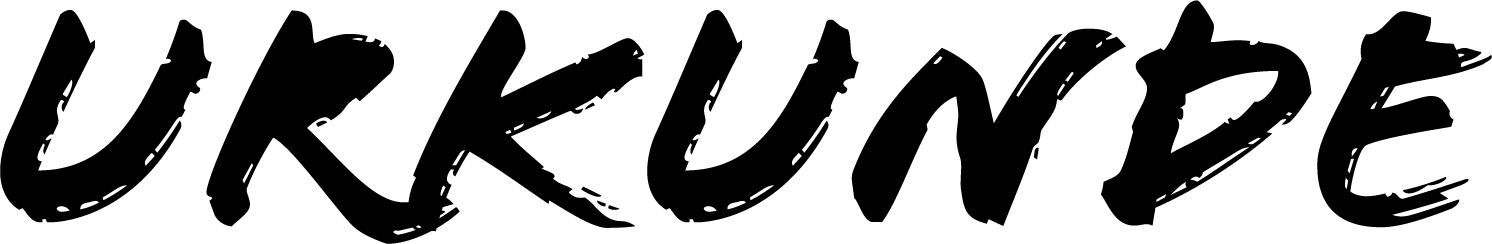 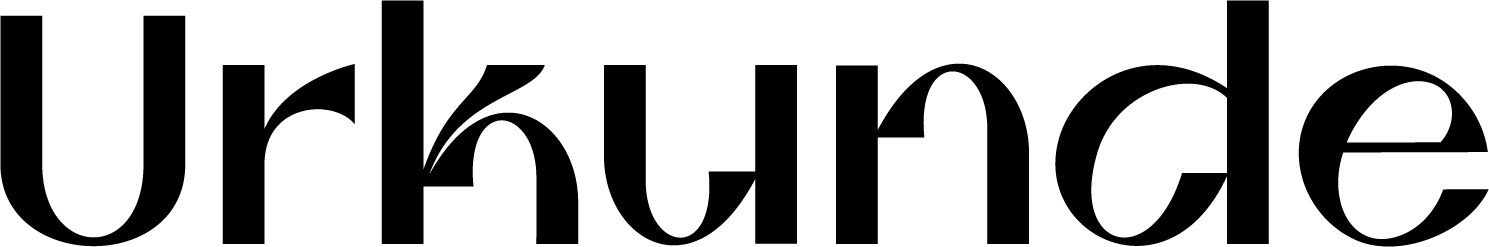 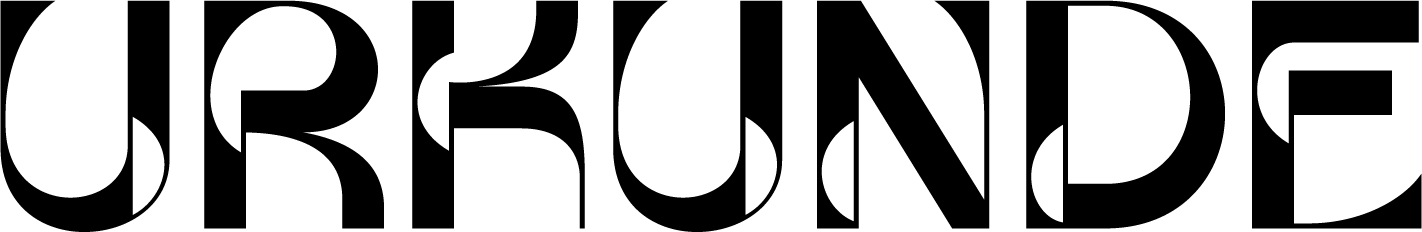 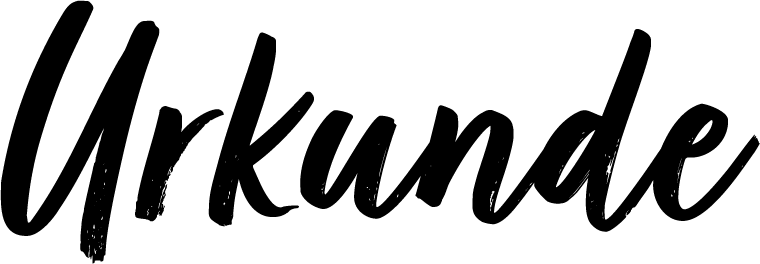 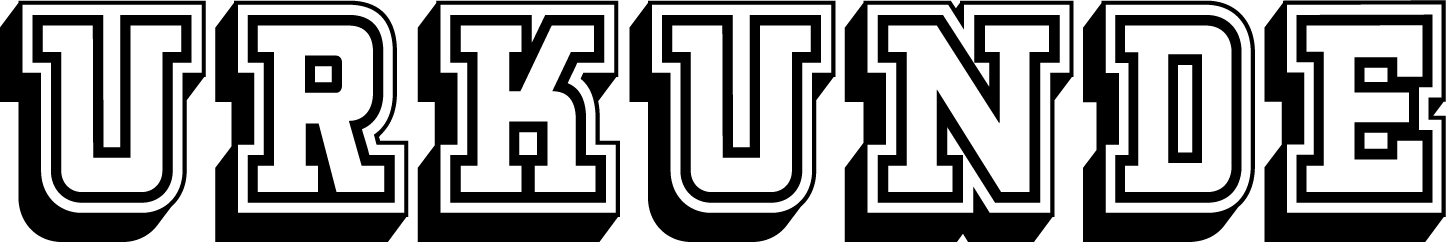 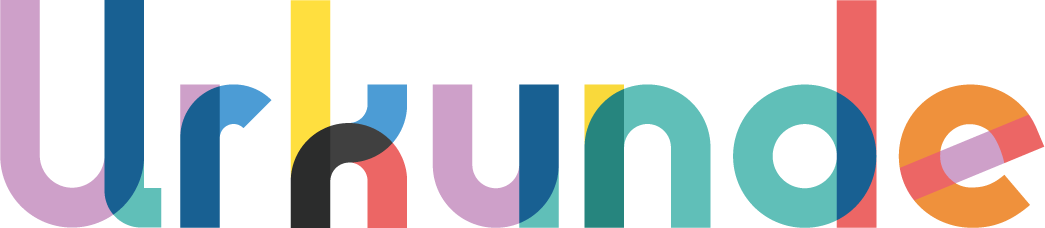 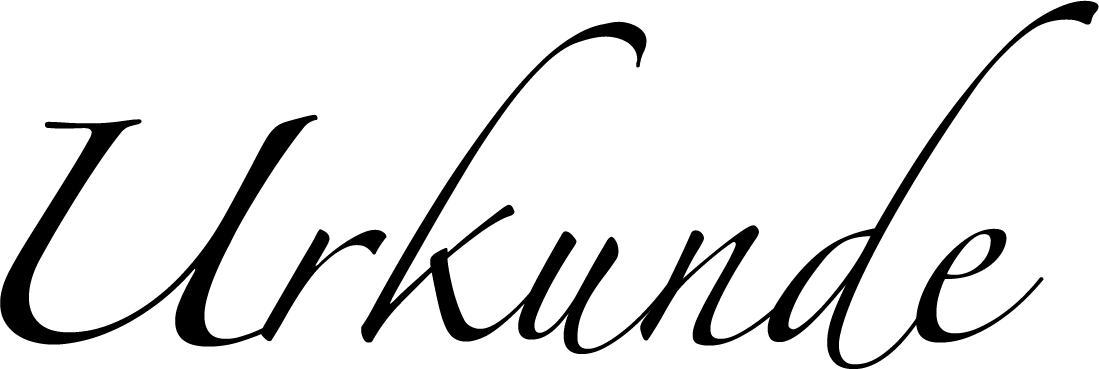 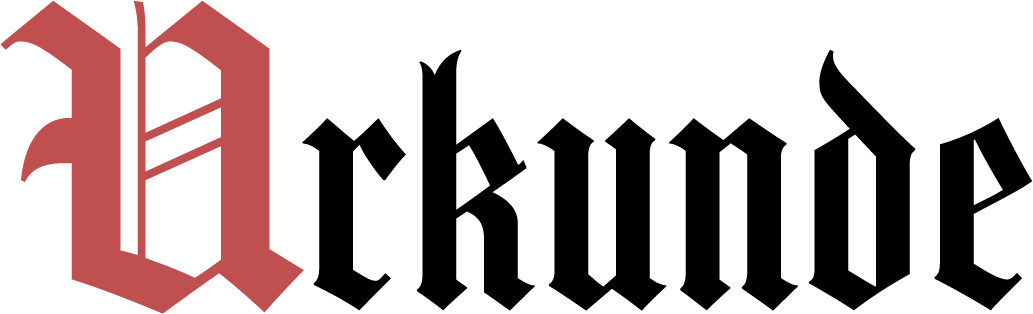 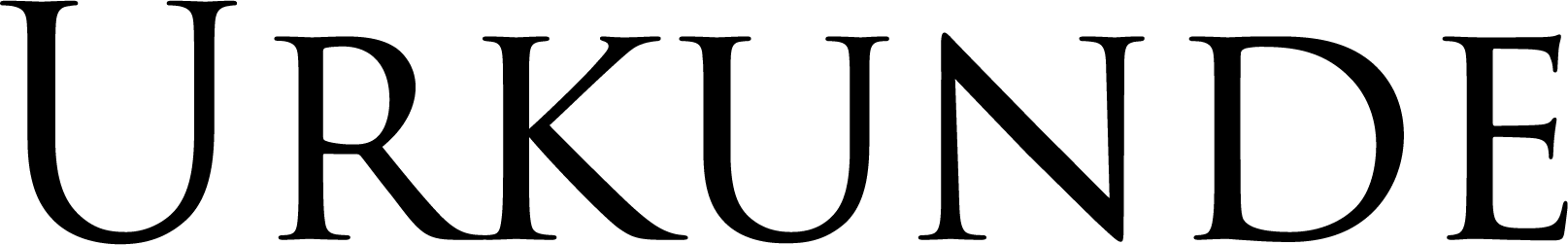 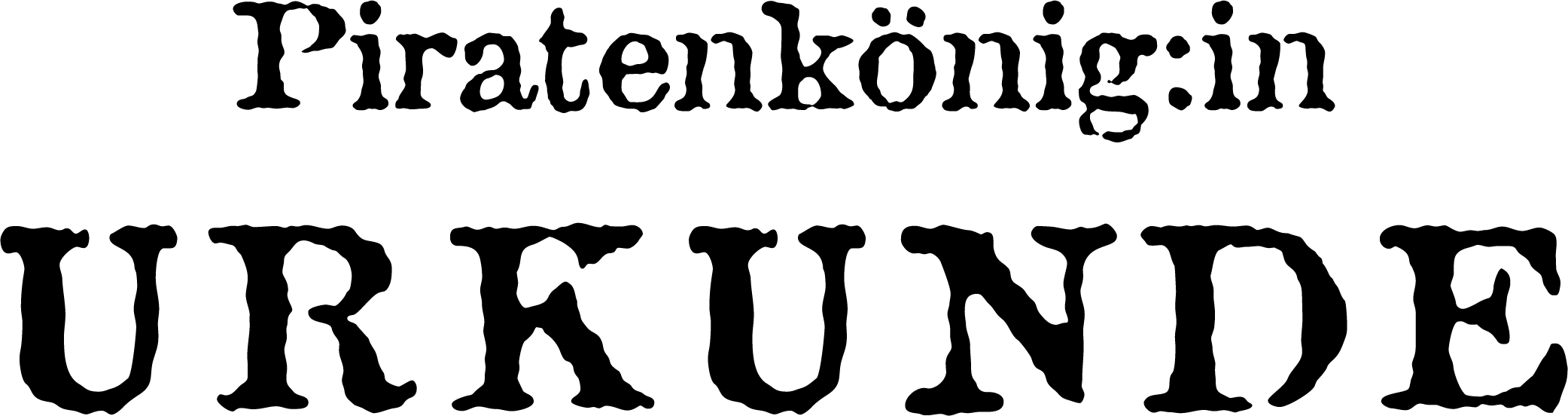 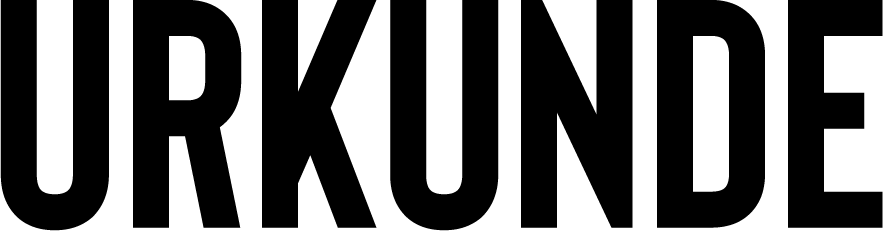 3. WÄHLE EIN ICON
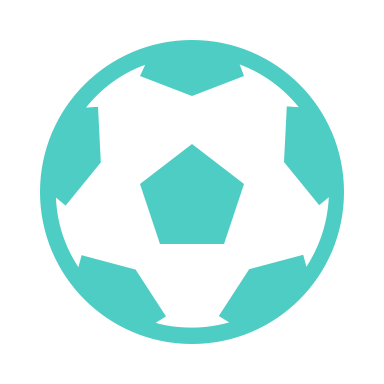 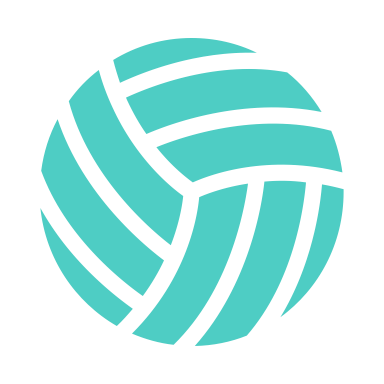 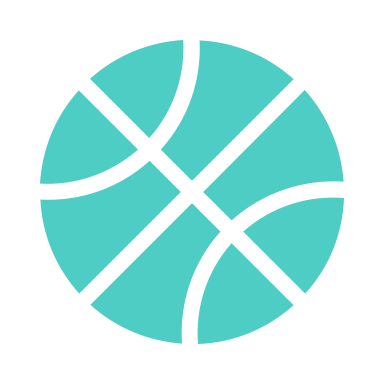 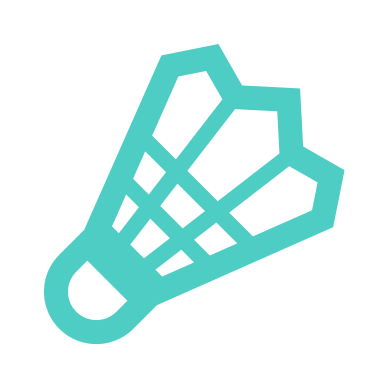 Fußball
Volleyball
Basketball
Badminton
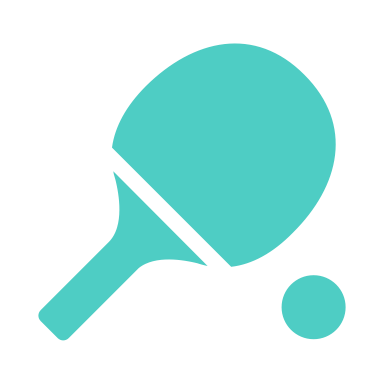 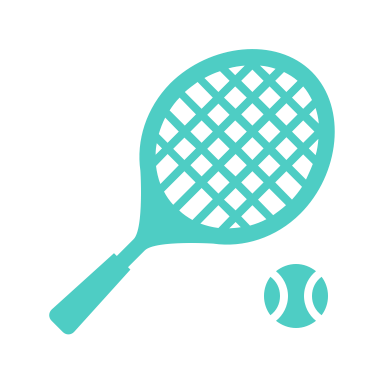 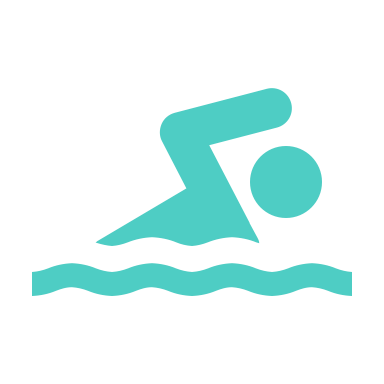 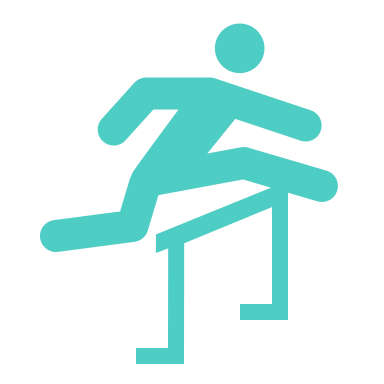 Tischtennis
Tennis
Schwimmen
Leicht-athletik
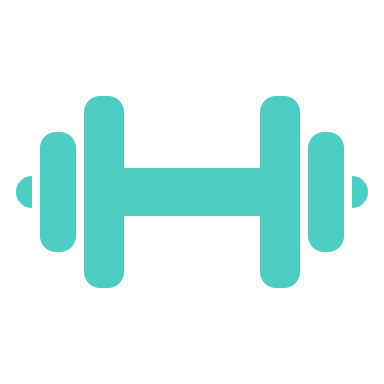 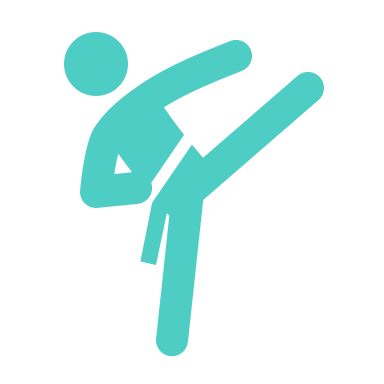 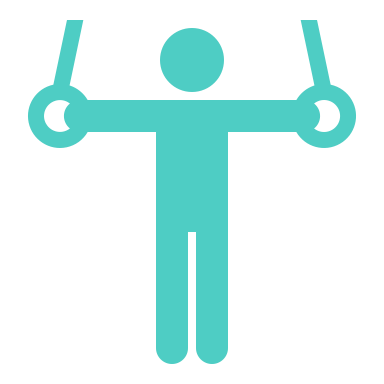 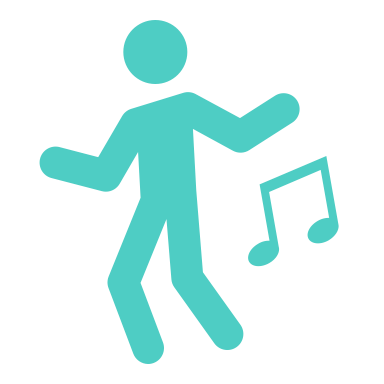 Kraftsport
Karate
Turnen
Tanz
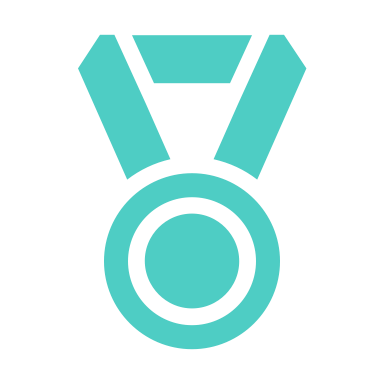 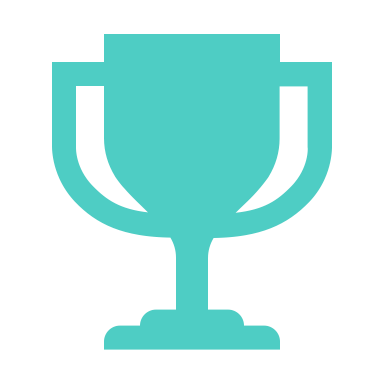 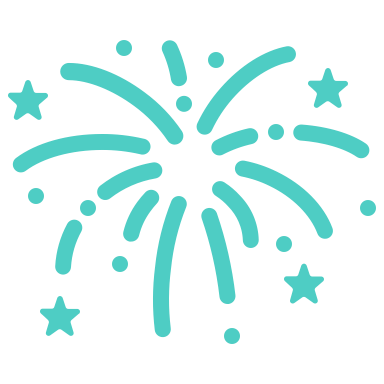 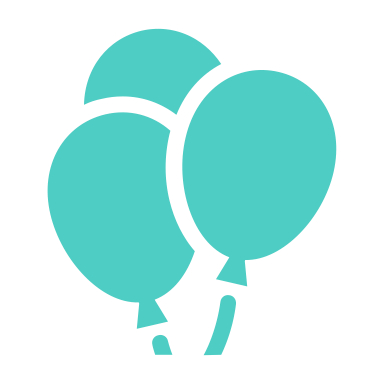 Medaille
Pokal
Feuerwerk
Luftballons
3. WÄHLE EIN CLIPART
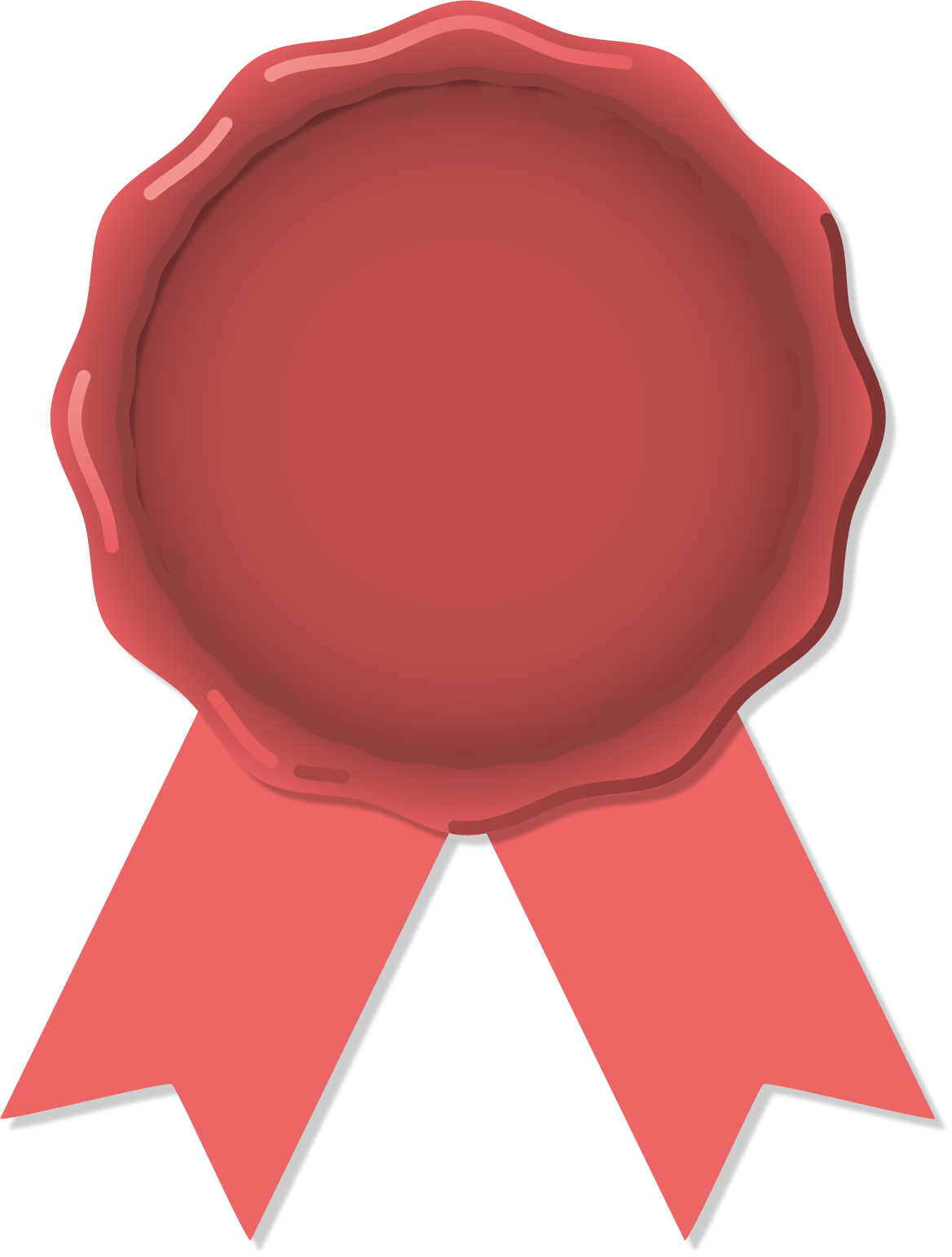 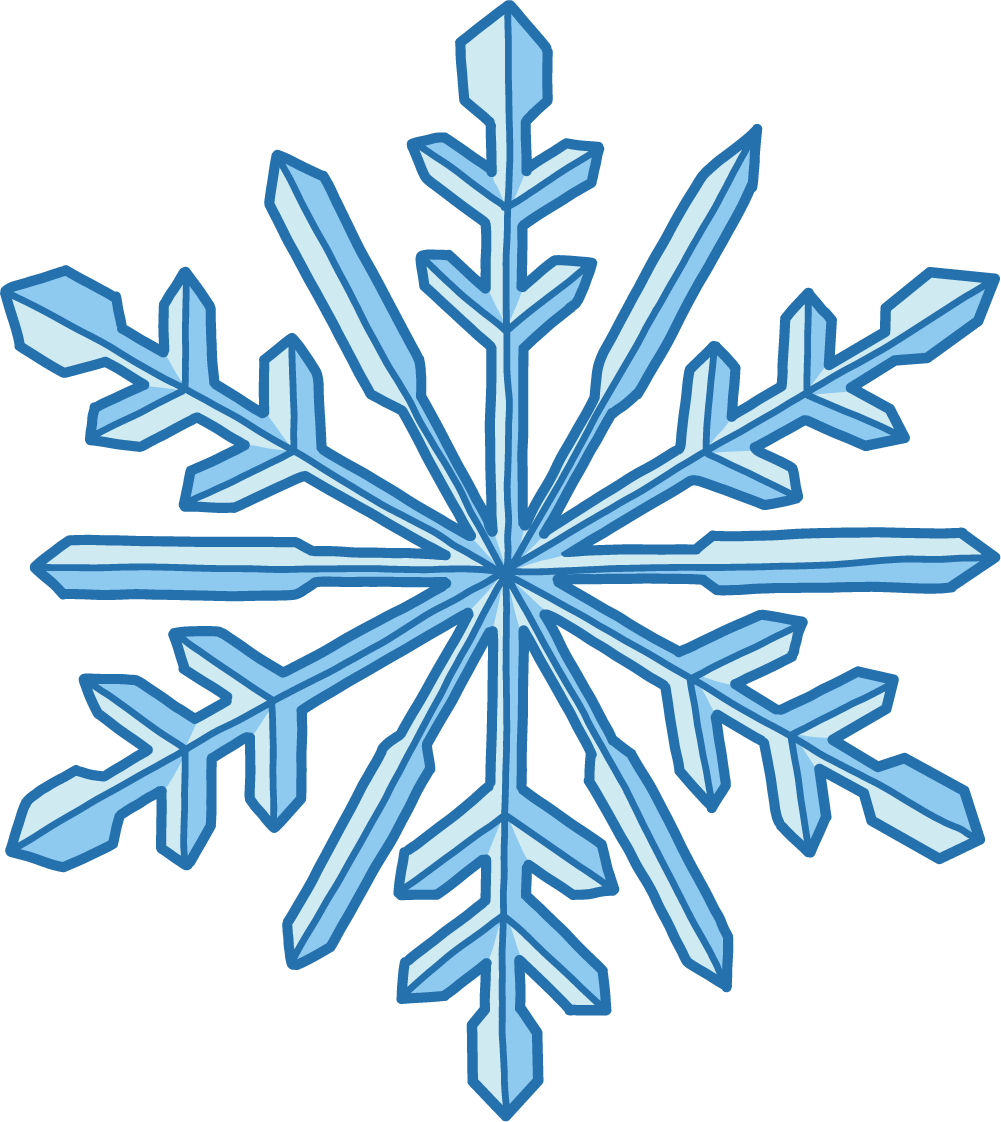 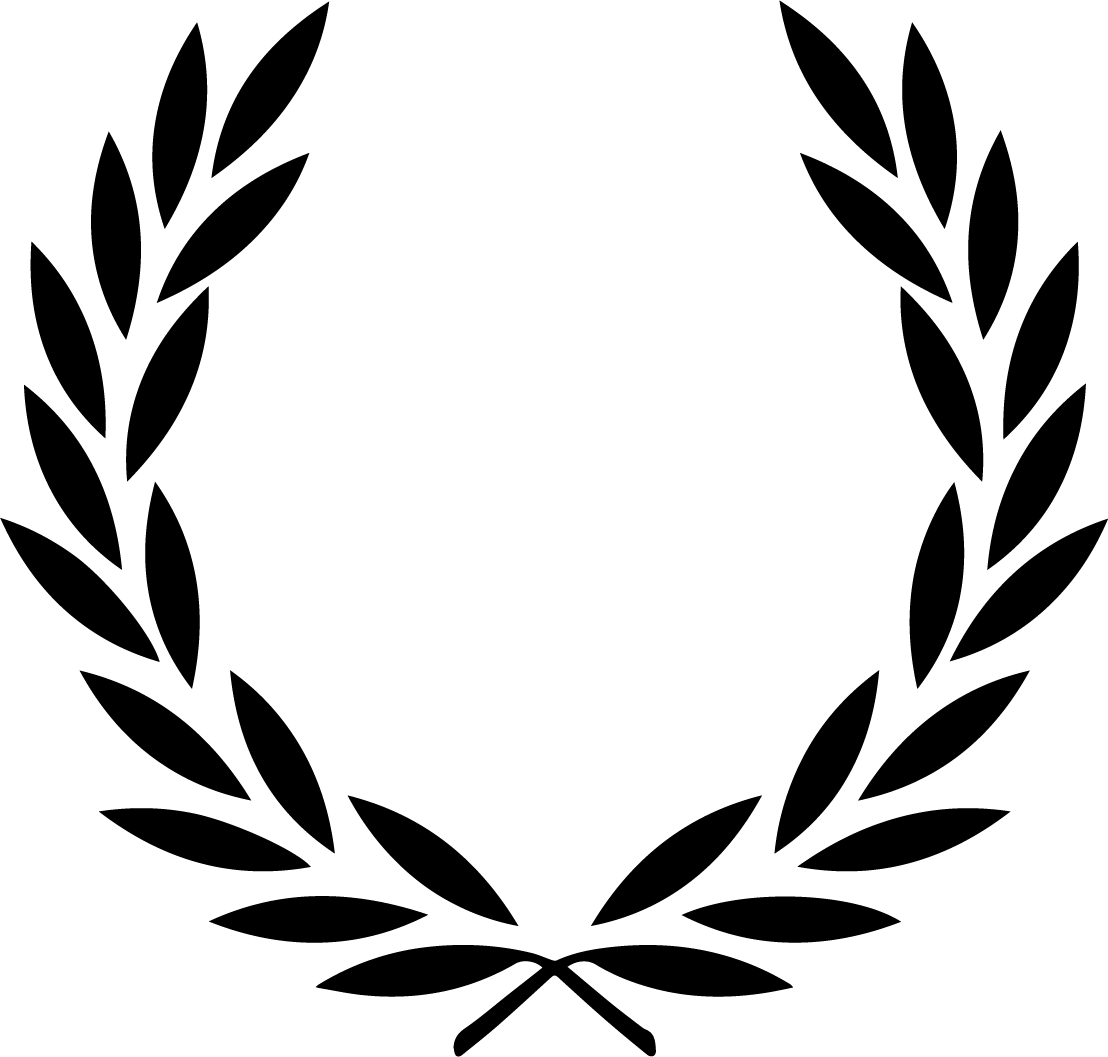 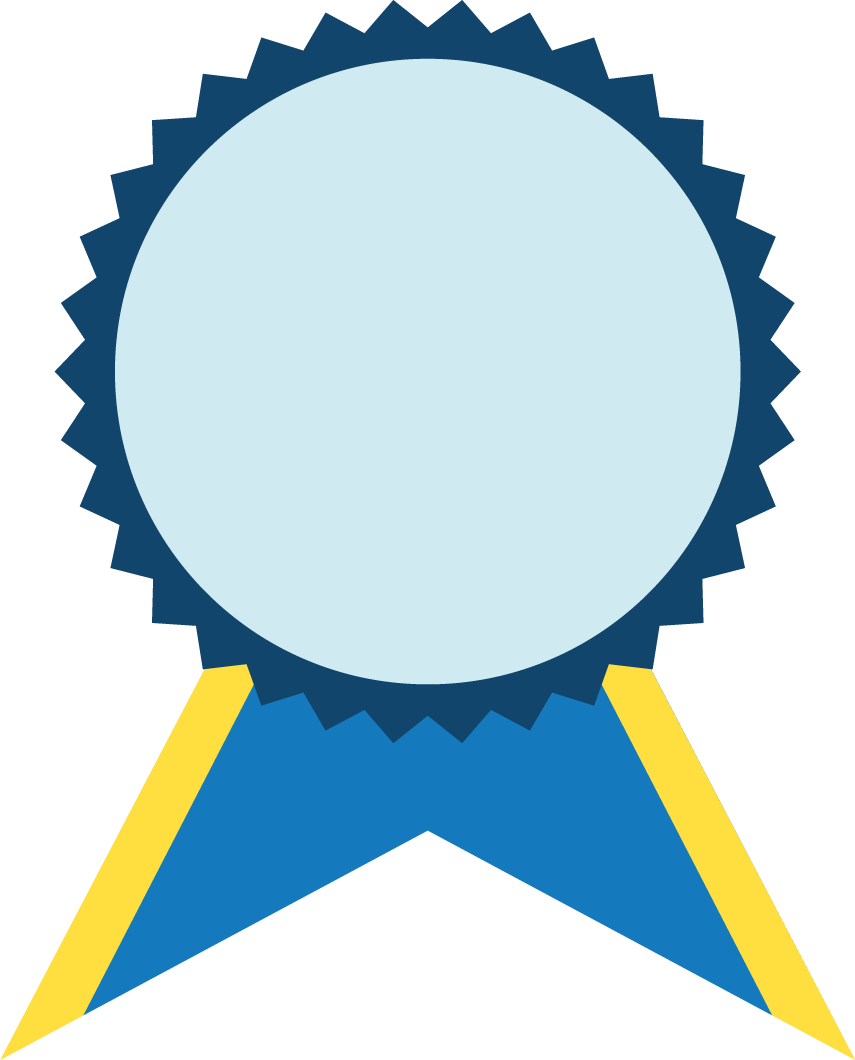 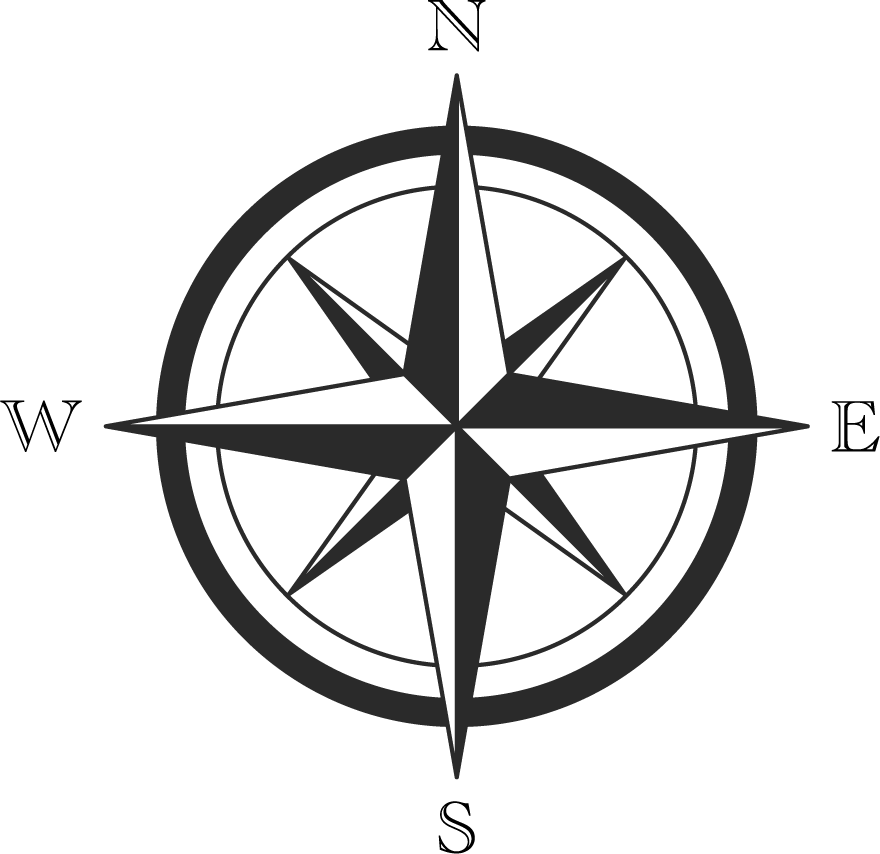 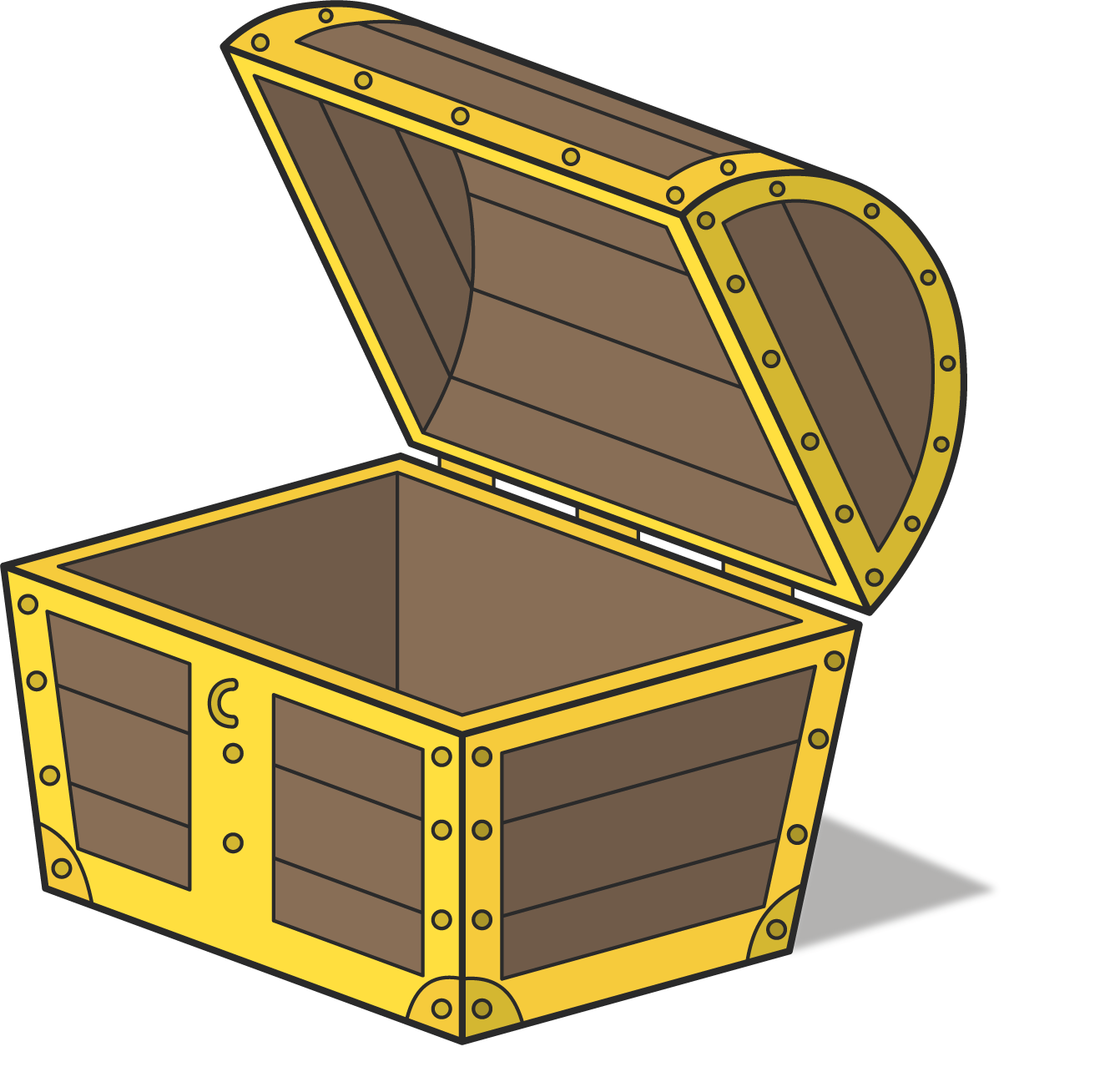 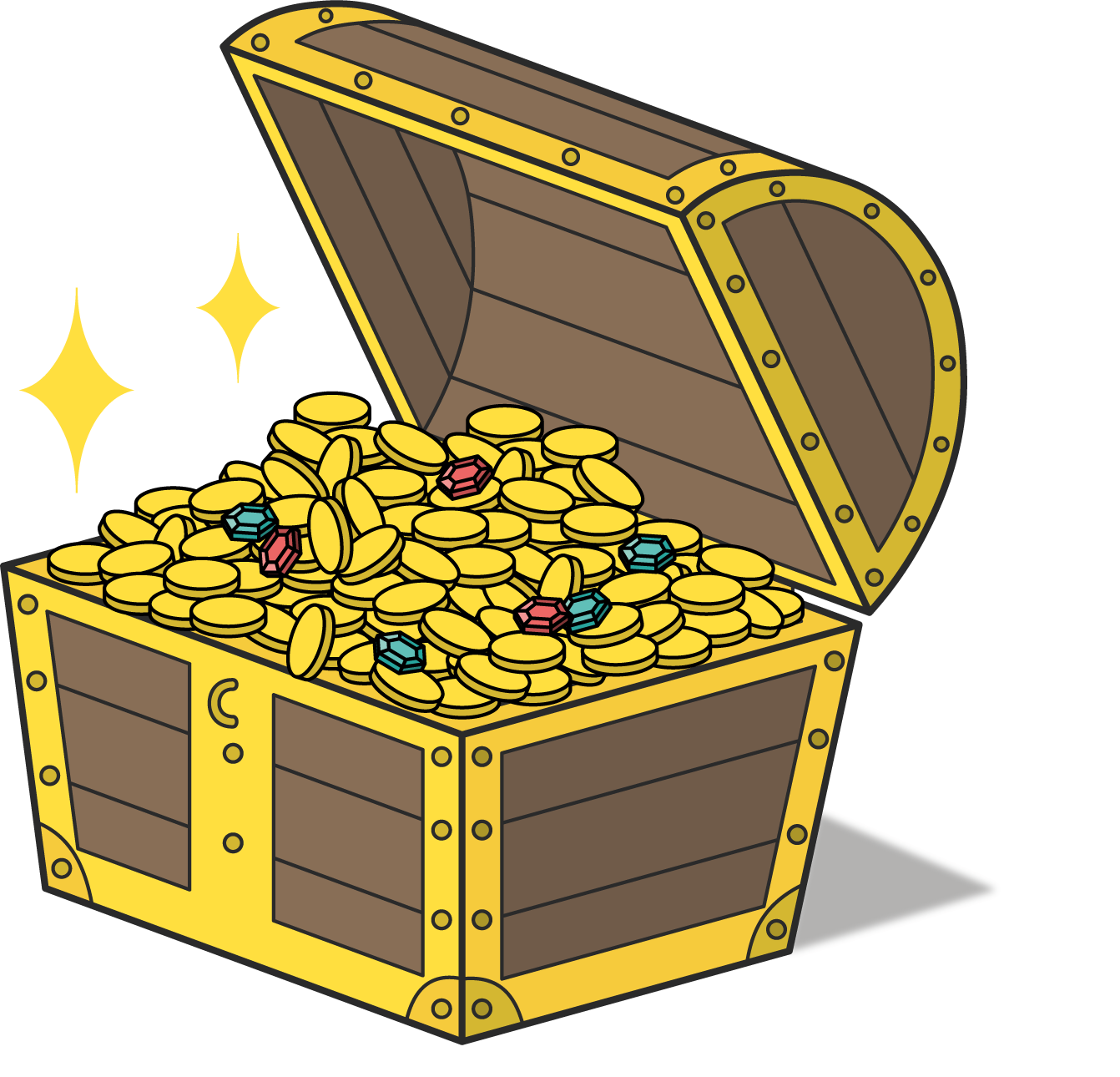 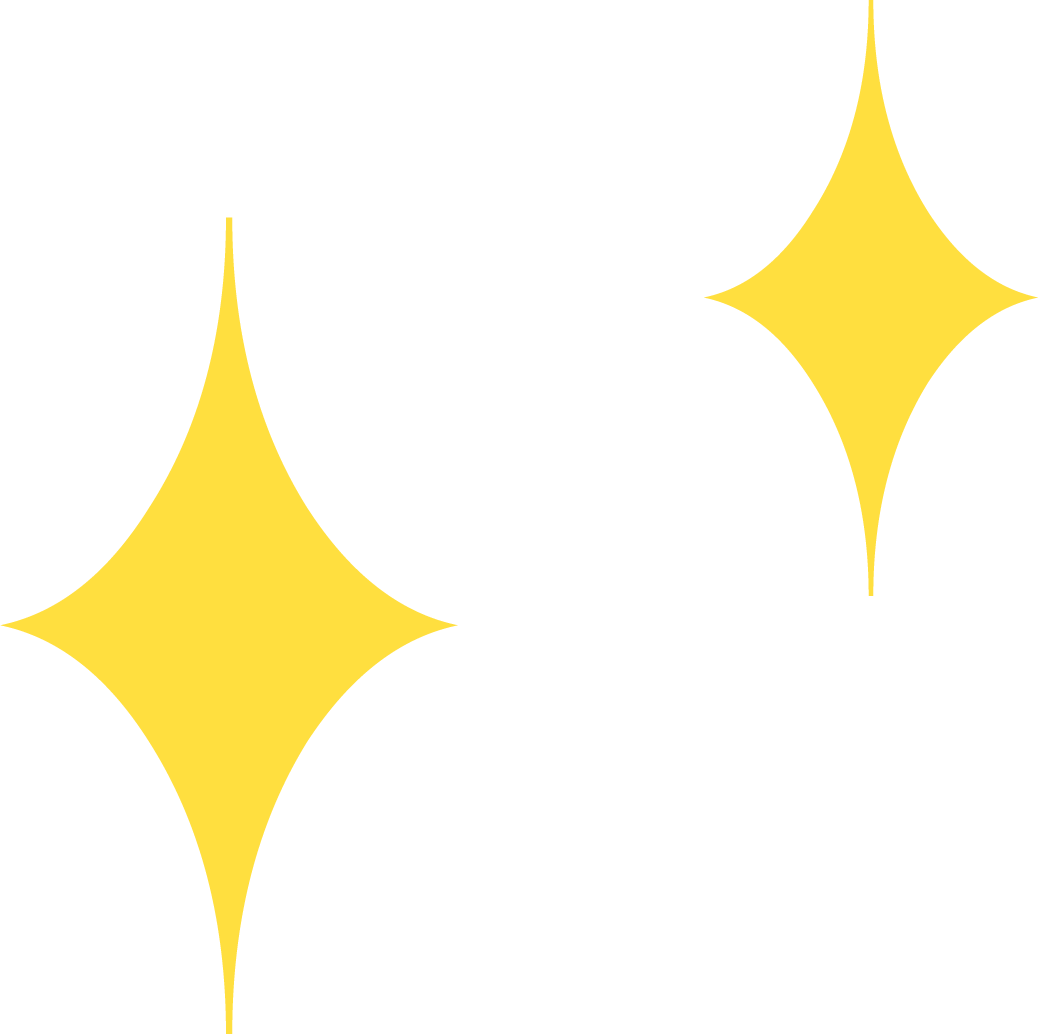 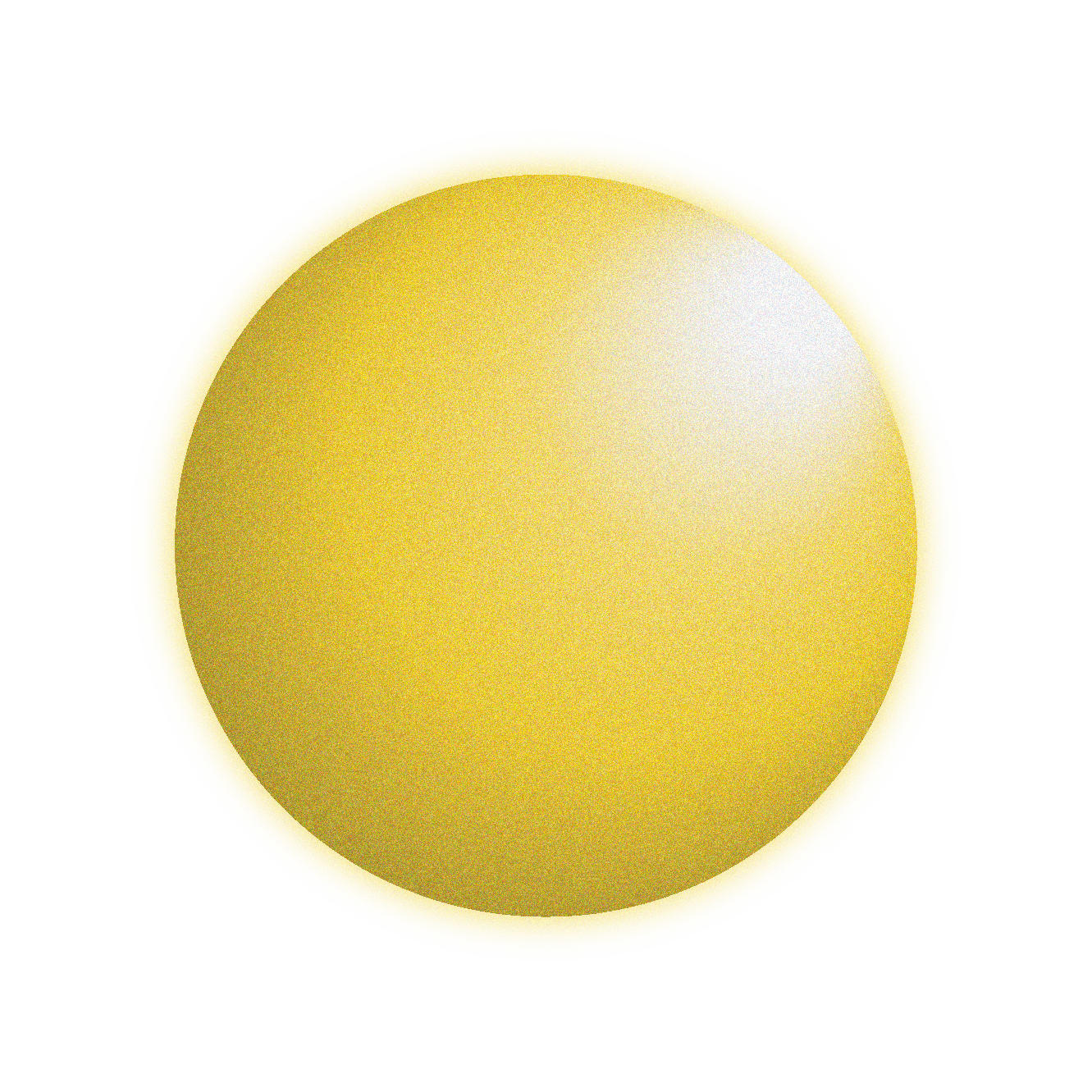 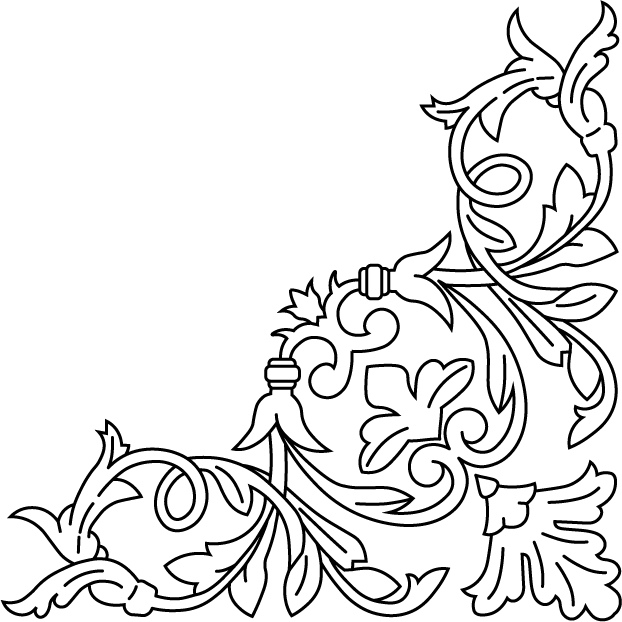 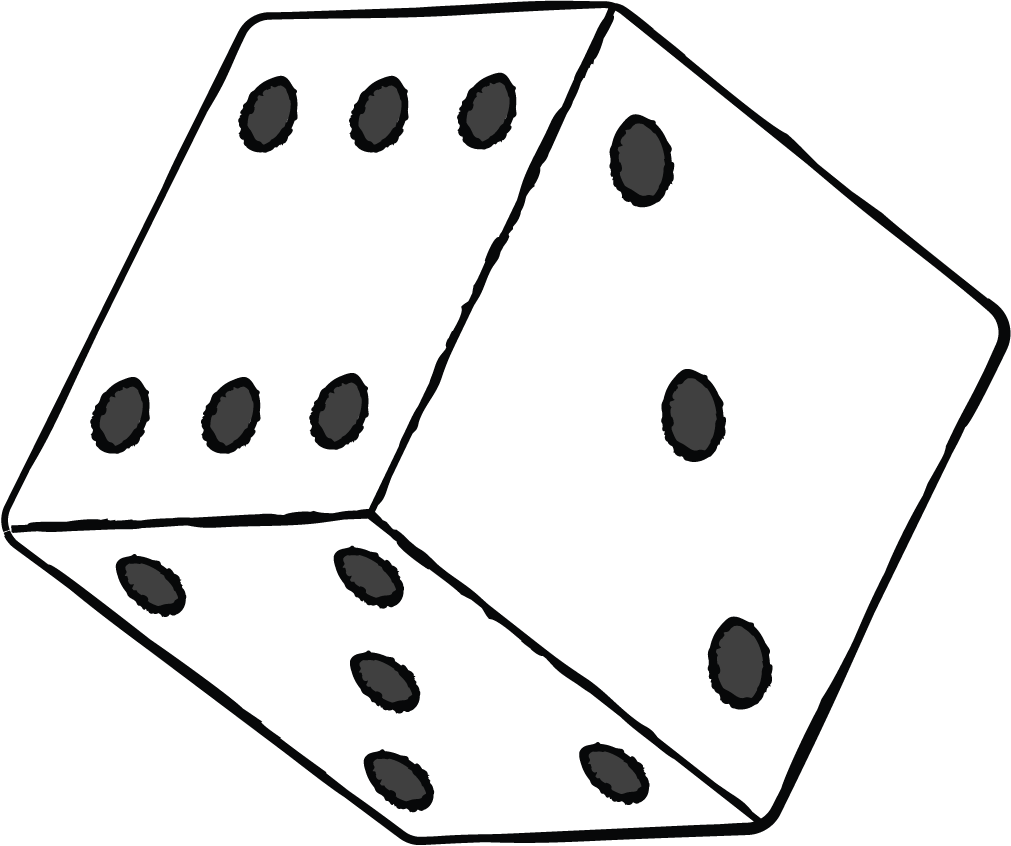 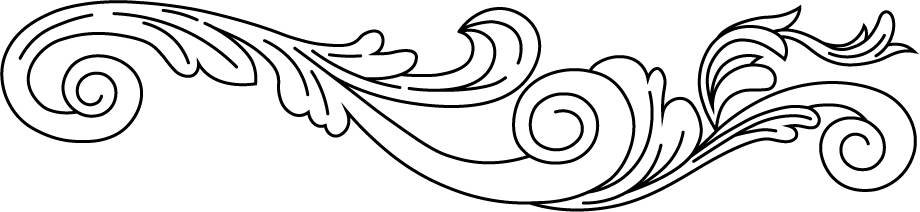 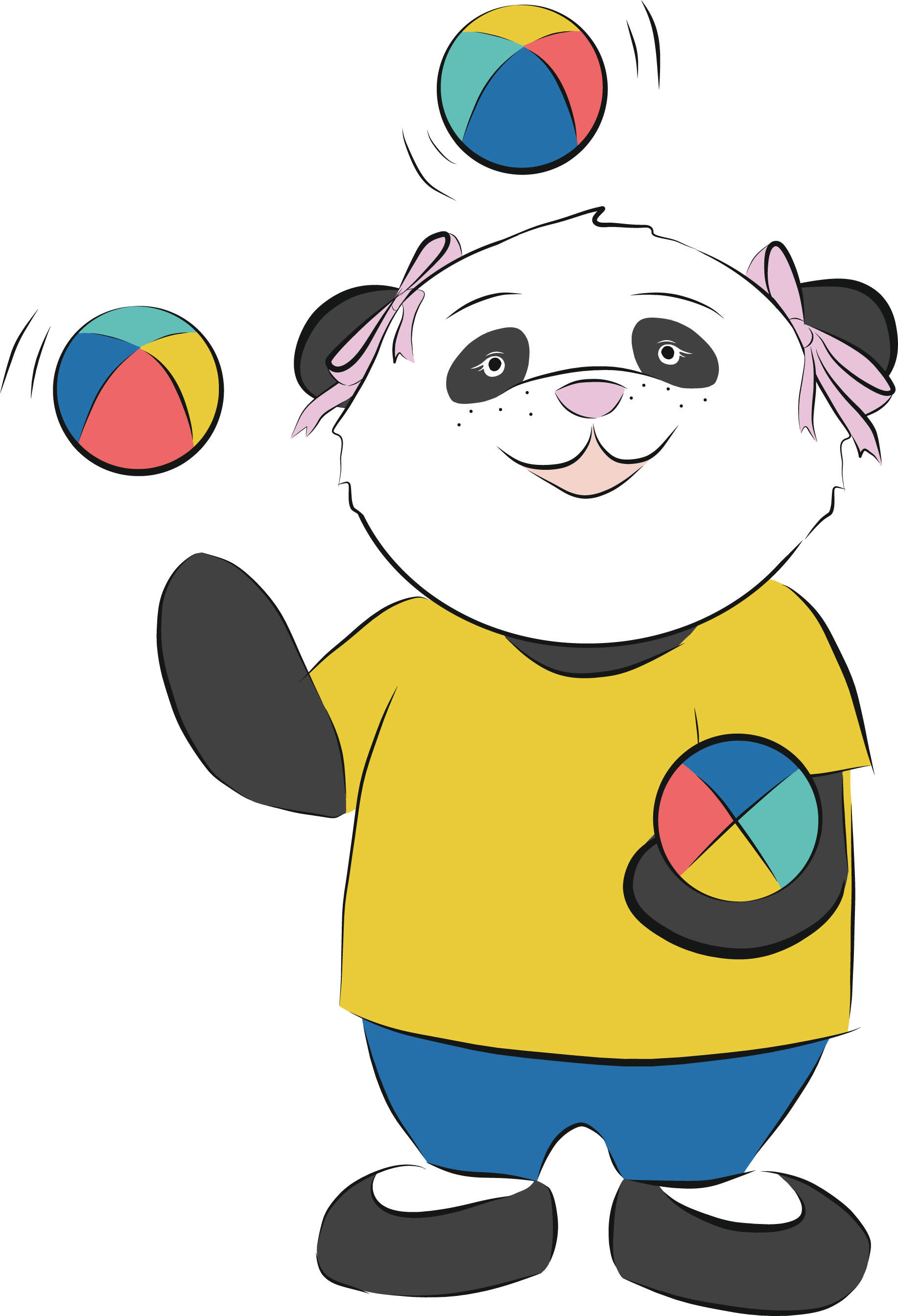 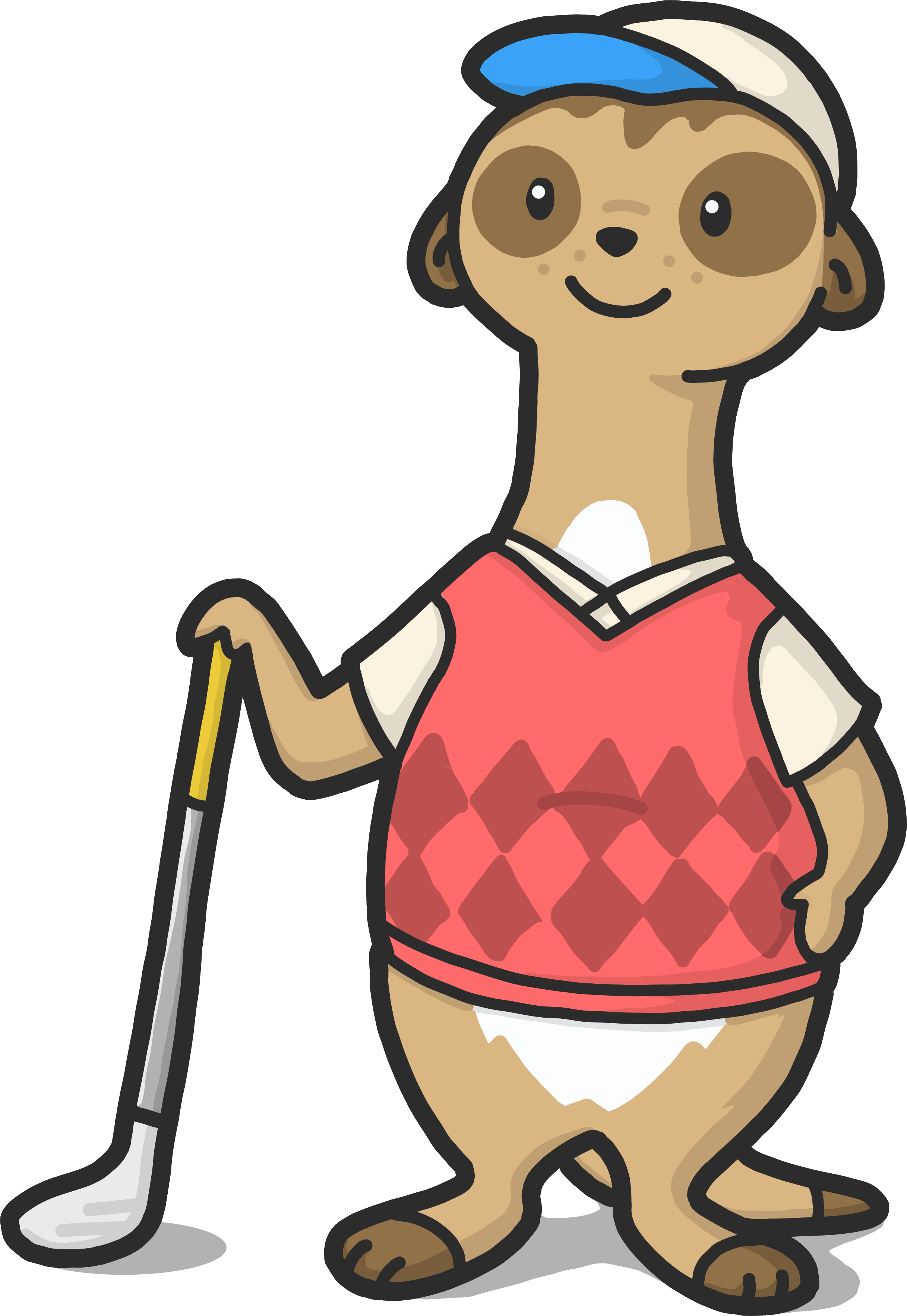 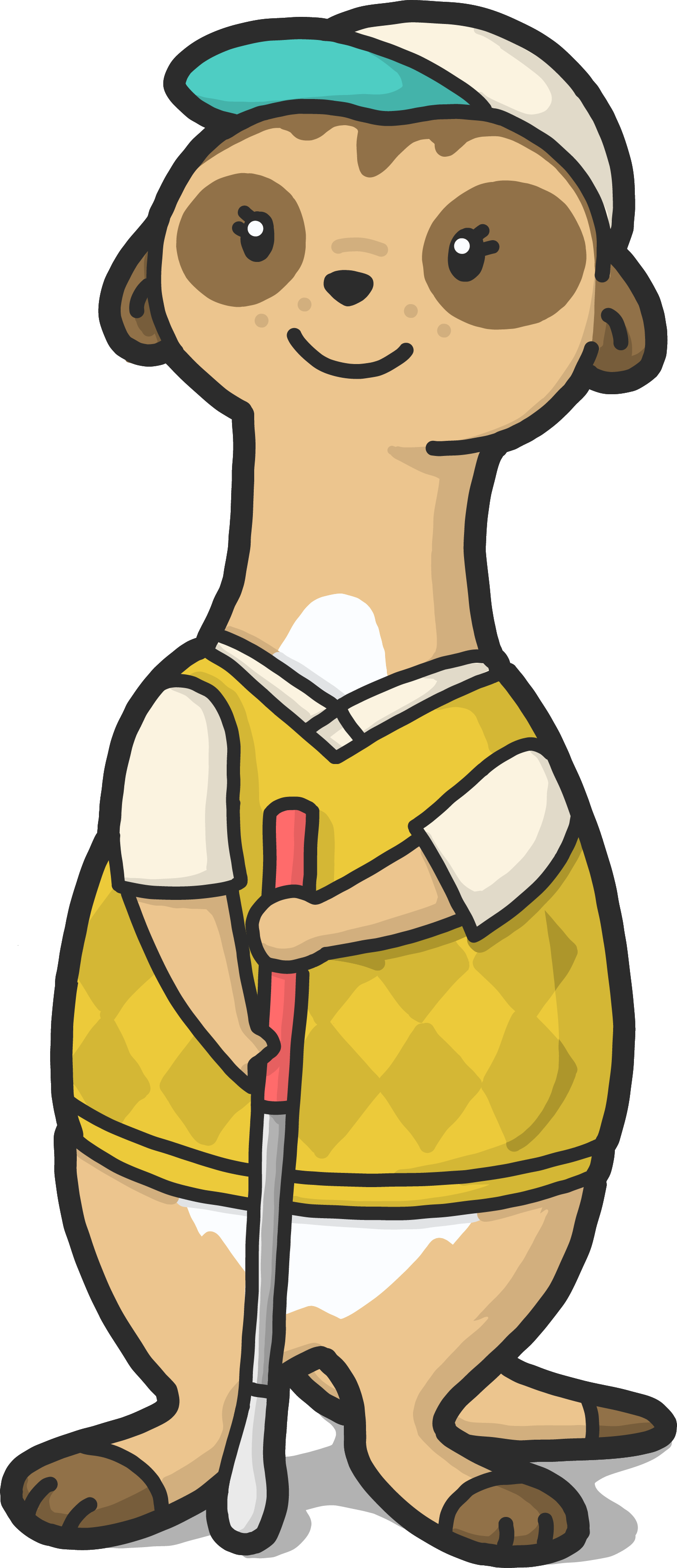 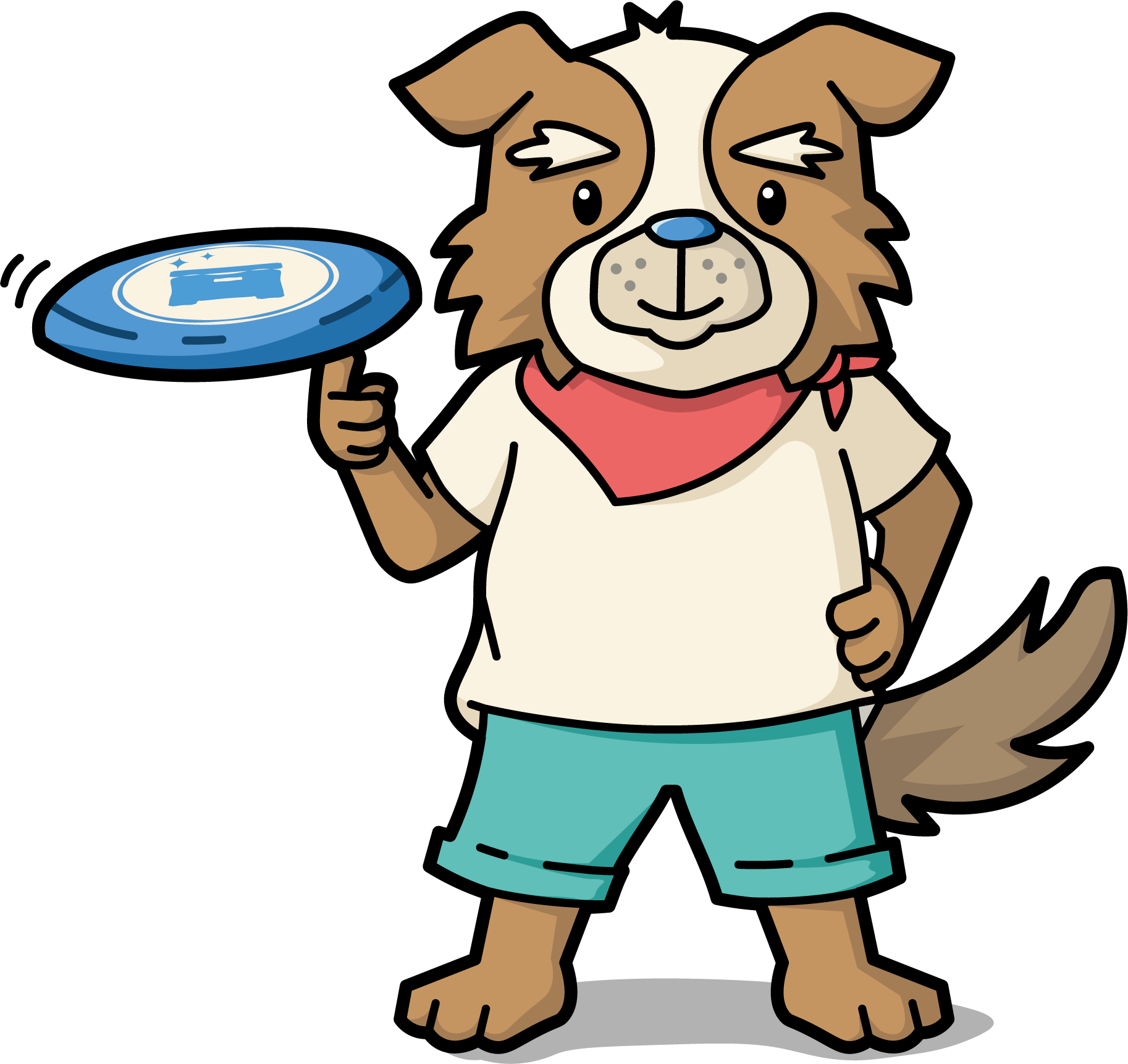 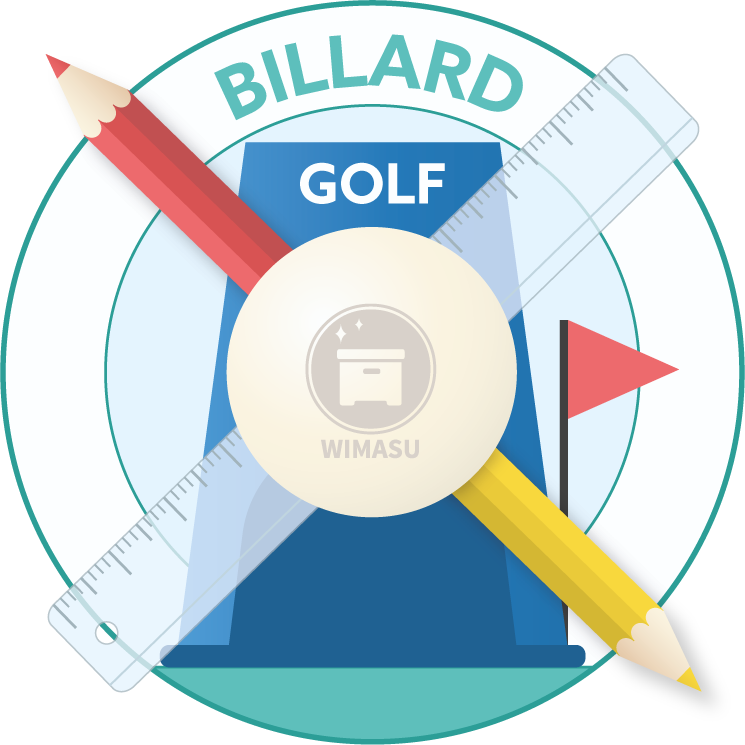 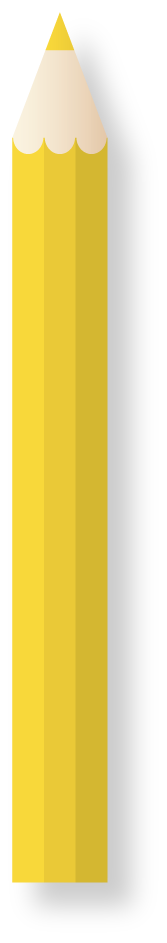 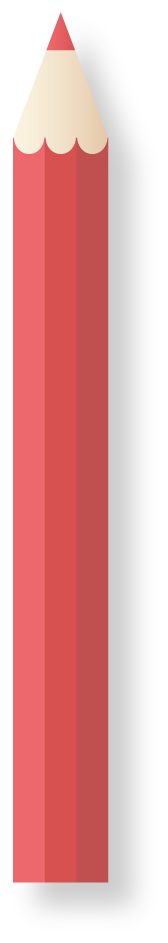 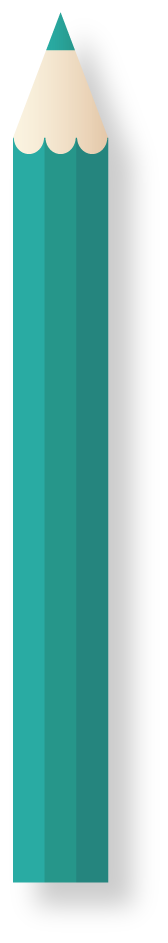 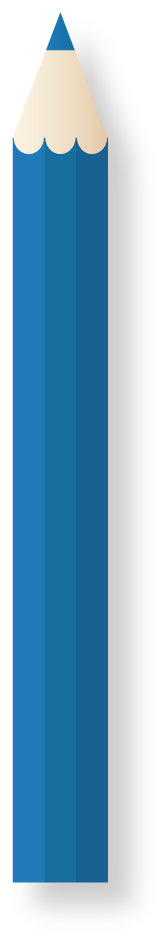 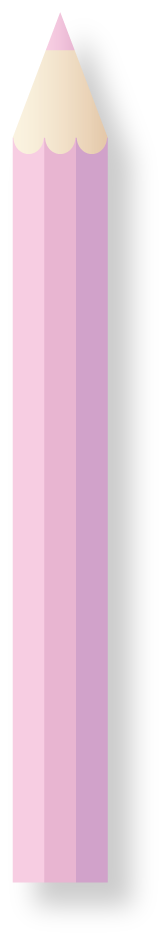 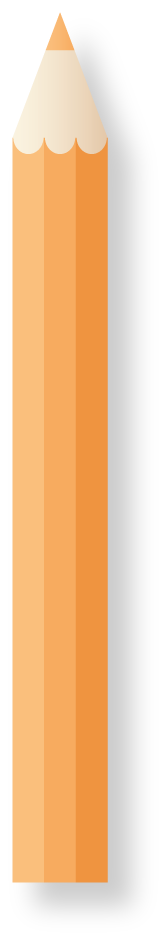 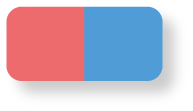 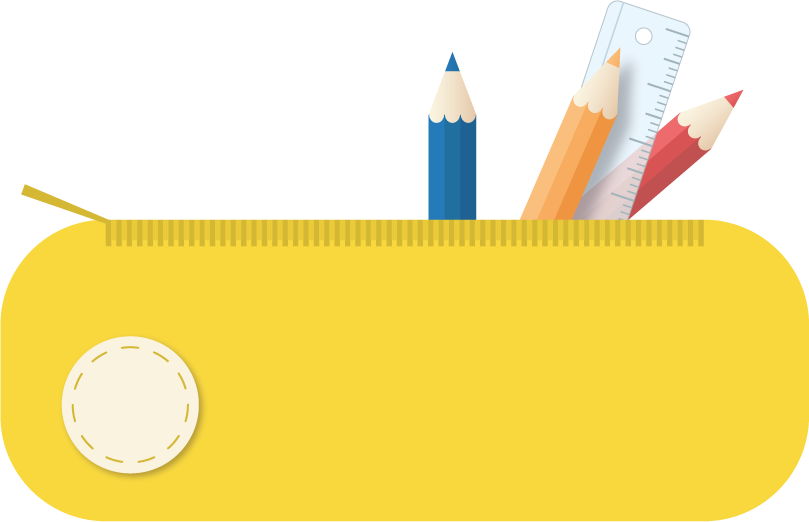 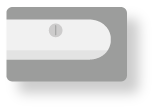 TITEL
URKUNDE
JETZT KANN‘S LOSGEHEN!
Starte hier deine eigene Idee für eine Urkundeoder lasse dich von den folgenden Ideen inspirieren!
ERREICHTE BEIM
1. WETTBEWERB
DER KLASSE		DEN 

	   PLATZ
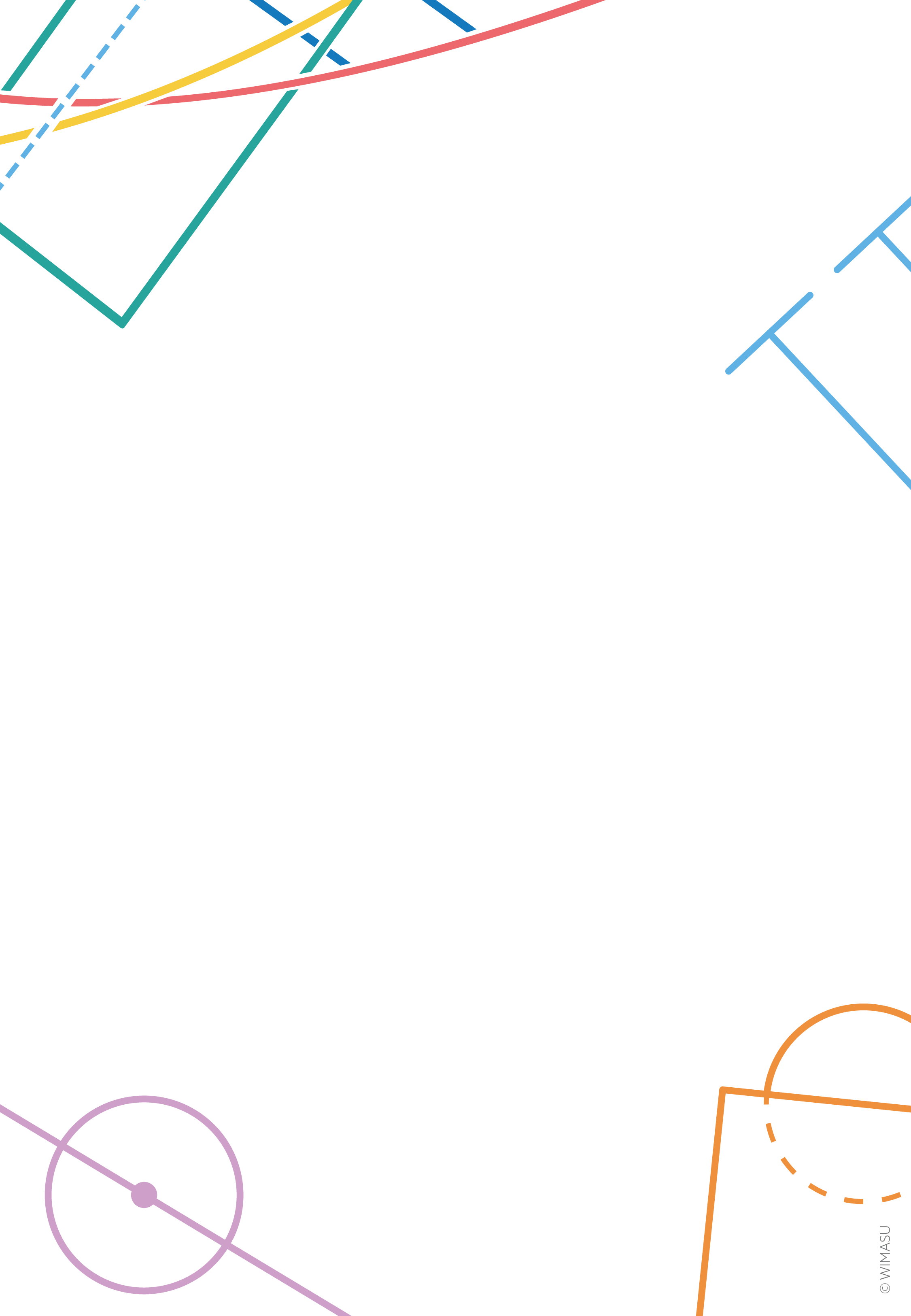 SPORTFEST
URKUNDE
ERREICHTE BEIM
1. SPORTFEST
DER KLASSE		DEN 

	   PLATZ
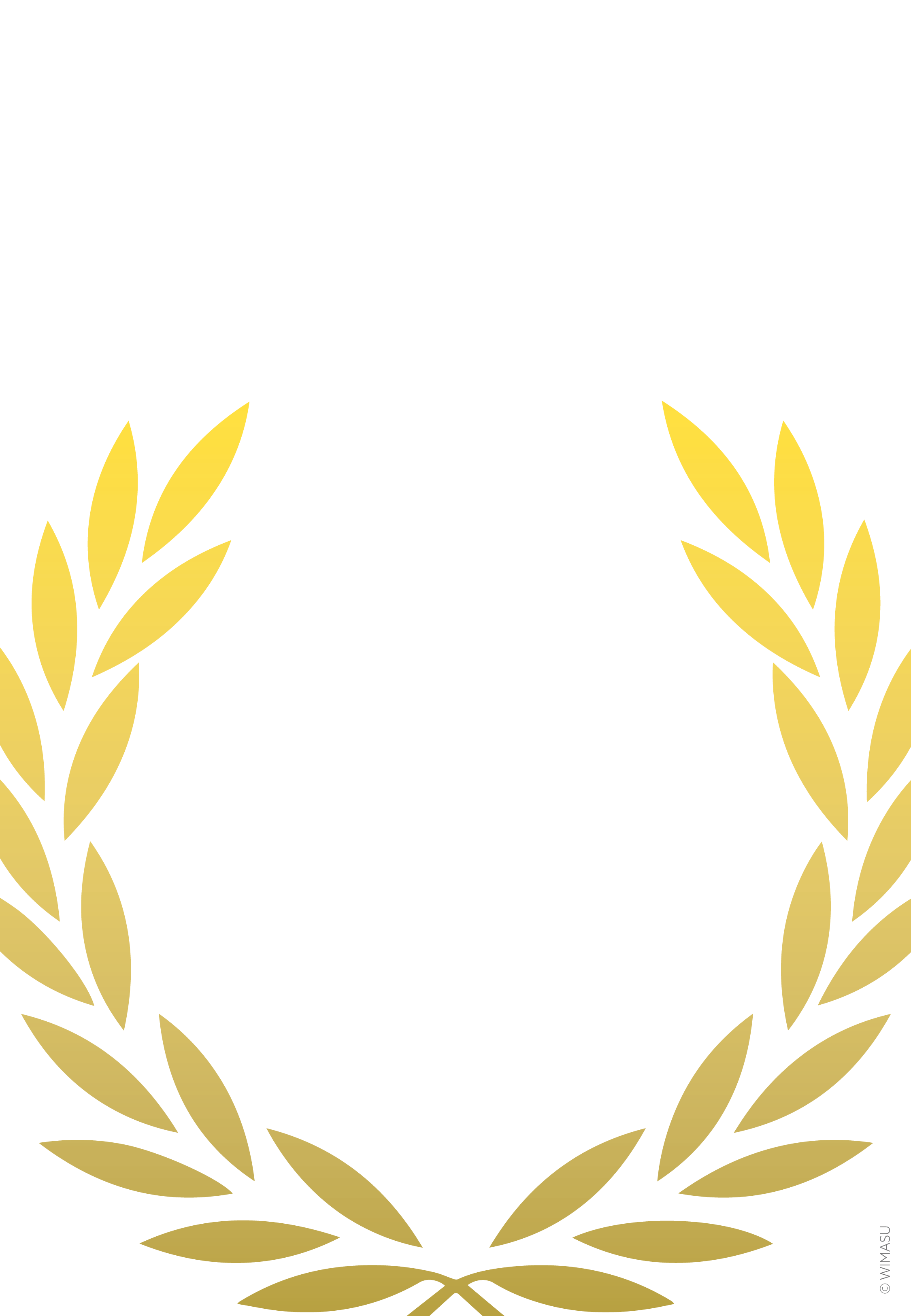 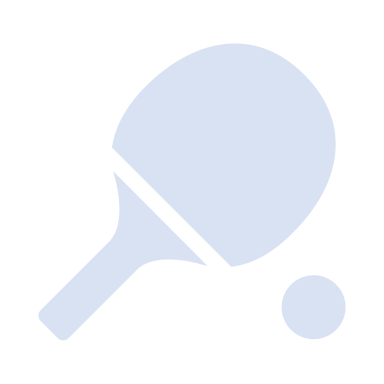 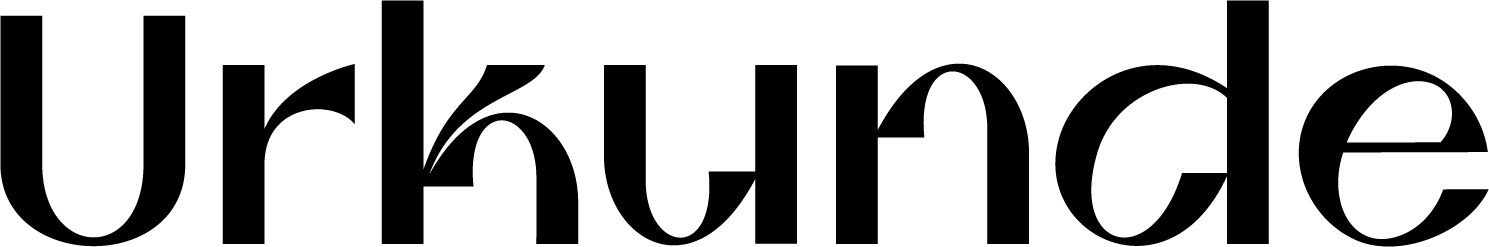 ERREICHTE BEIM
1. TISCHTENNISTURNIER
DER KLASSE		DEN 

	   PLATZ
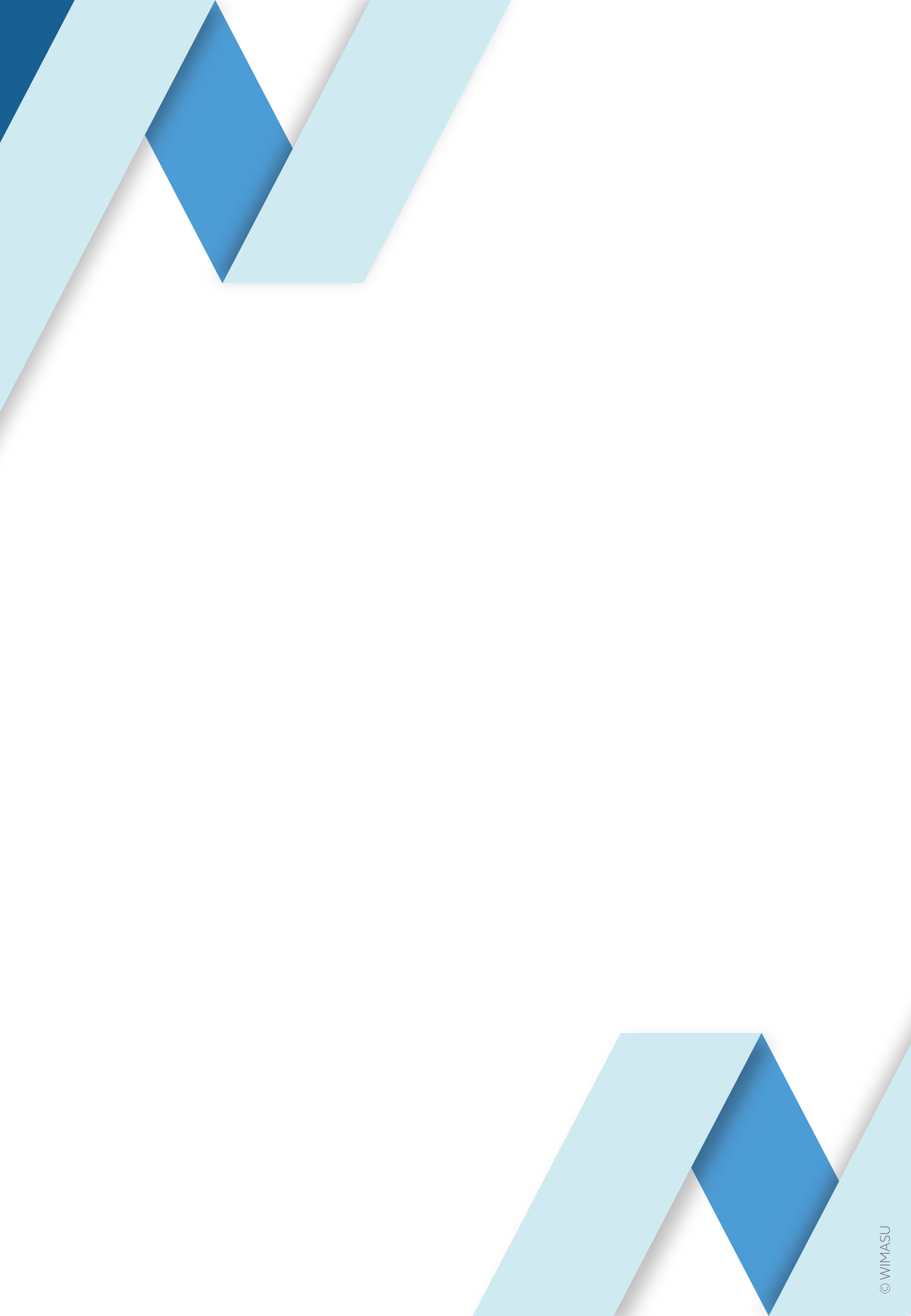 FRISBEE-GOLF
URKUNDE
ERREICHTE BEIM 
1. FRISBEE-GOLF-TURNIER
DER KLASSE		DEN 

	   PLATZ
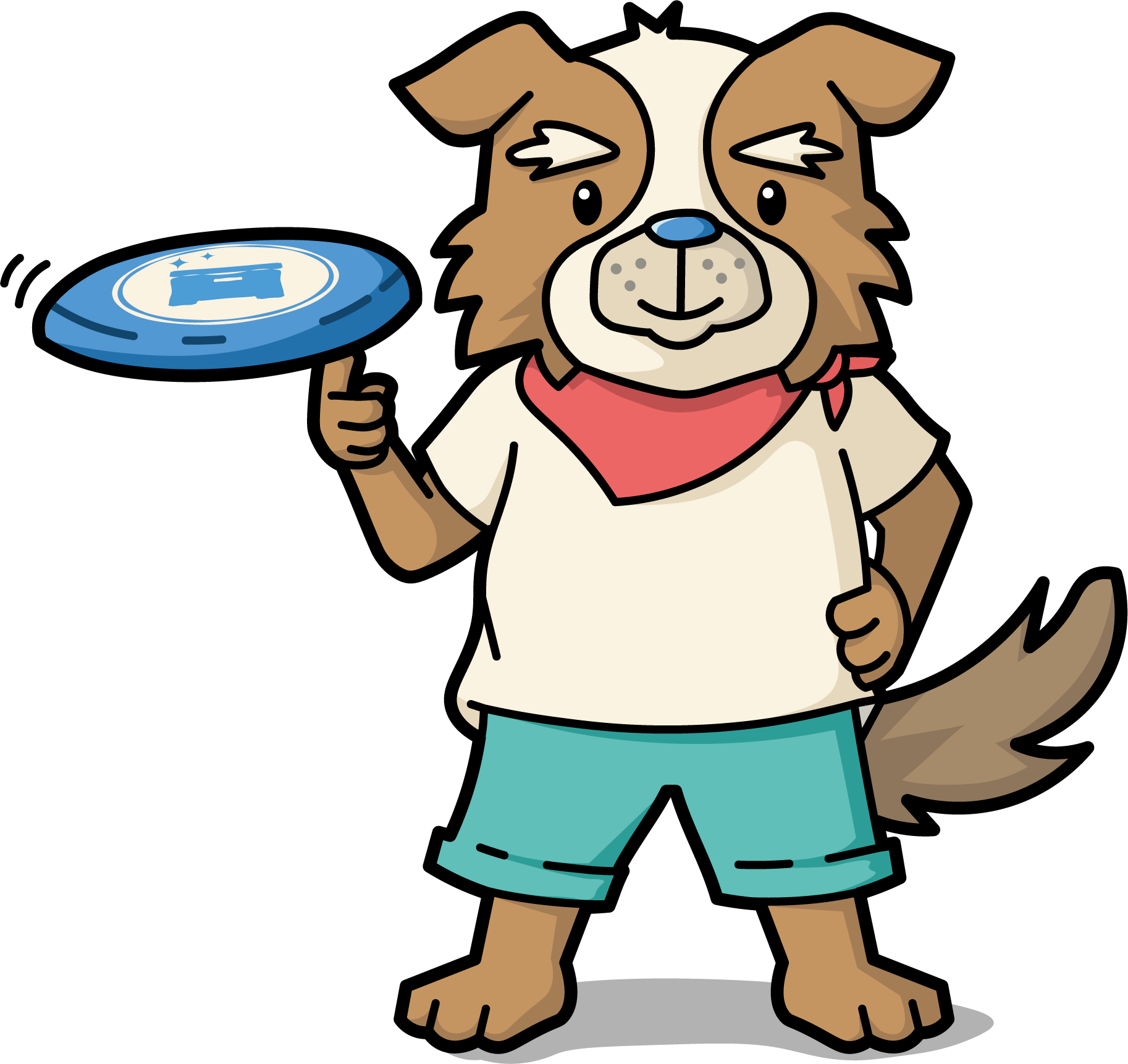 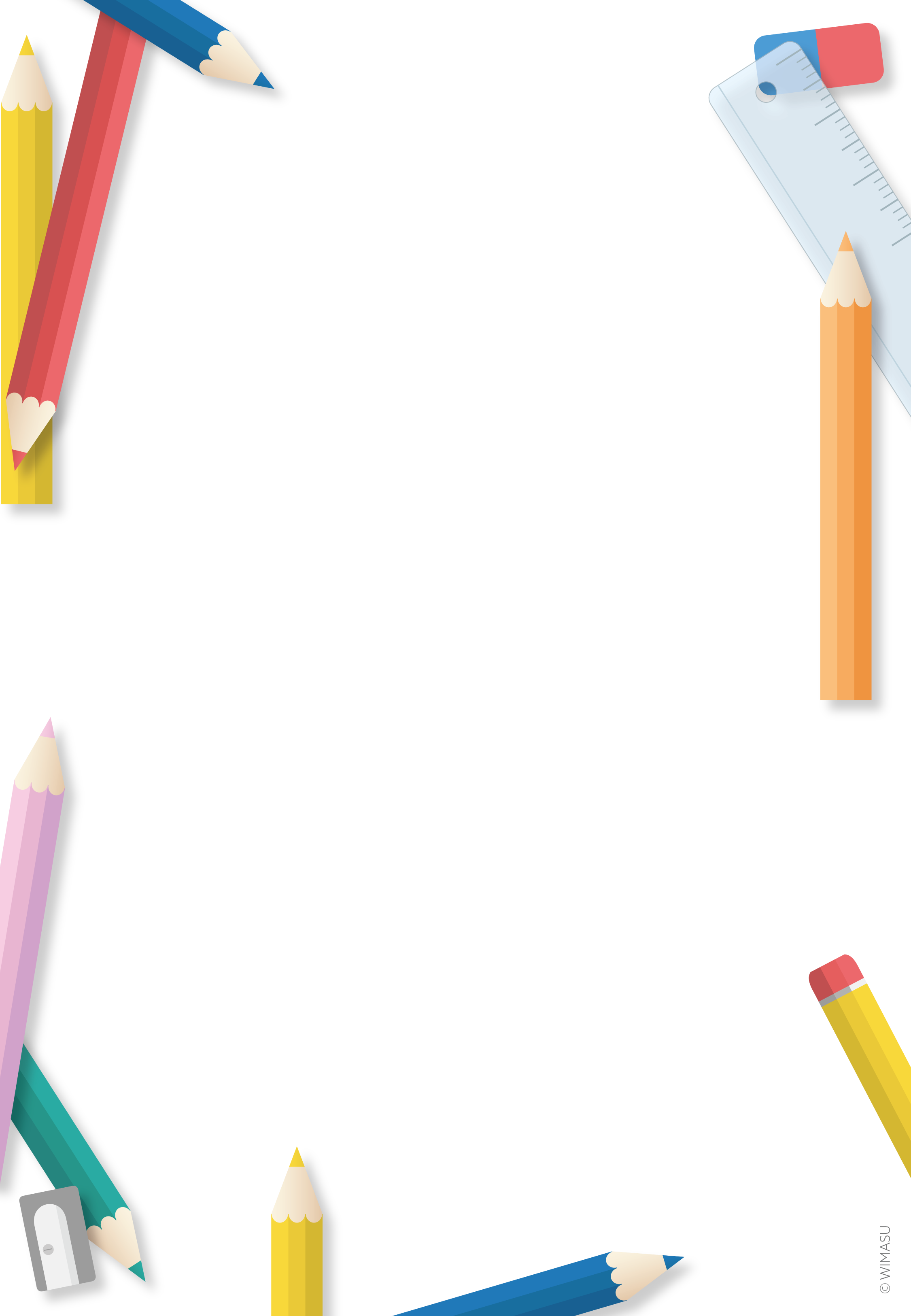 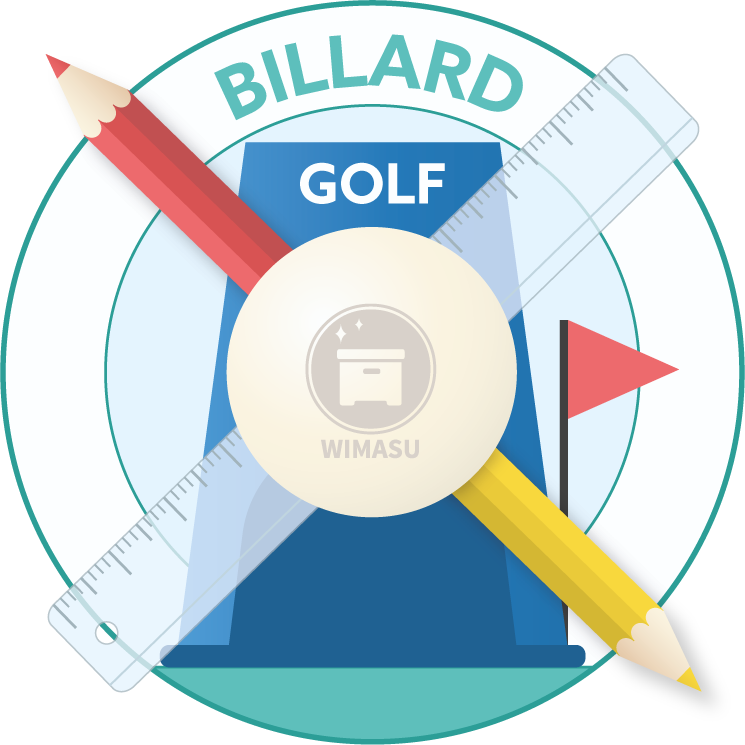 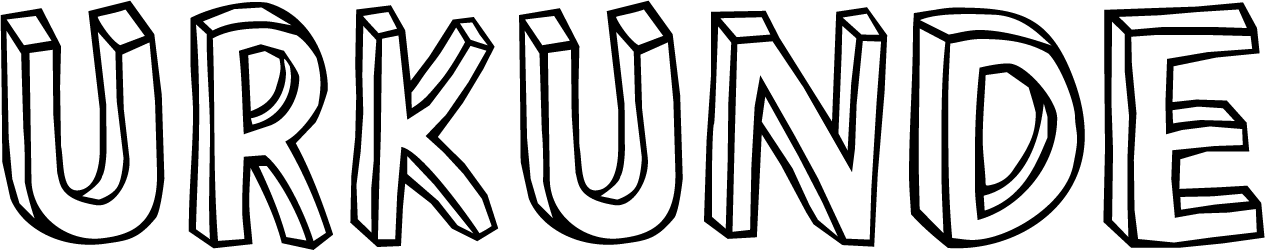 ERREICHTE BEIM 
1. BIGO-TURNIER
DER KLASSE		DEN 

	   PLATZ
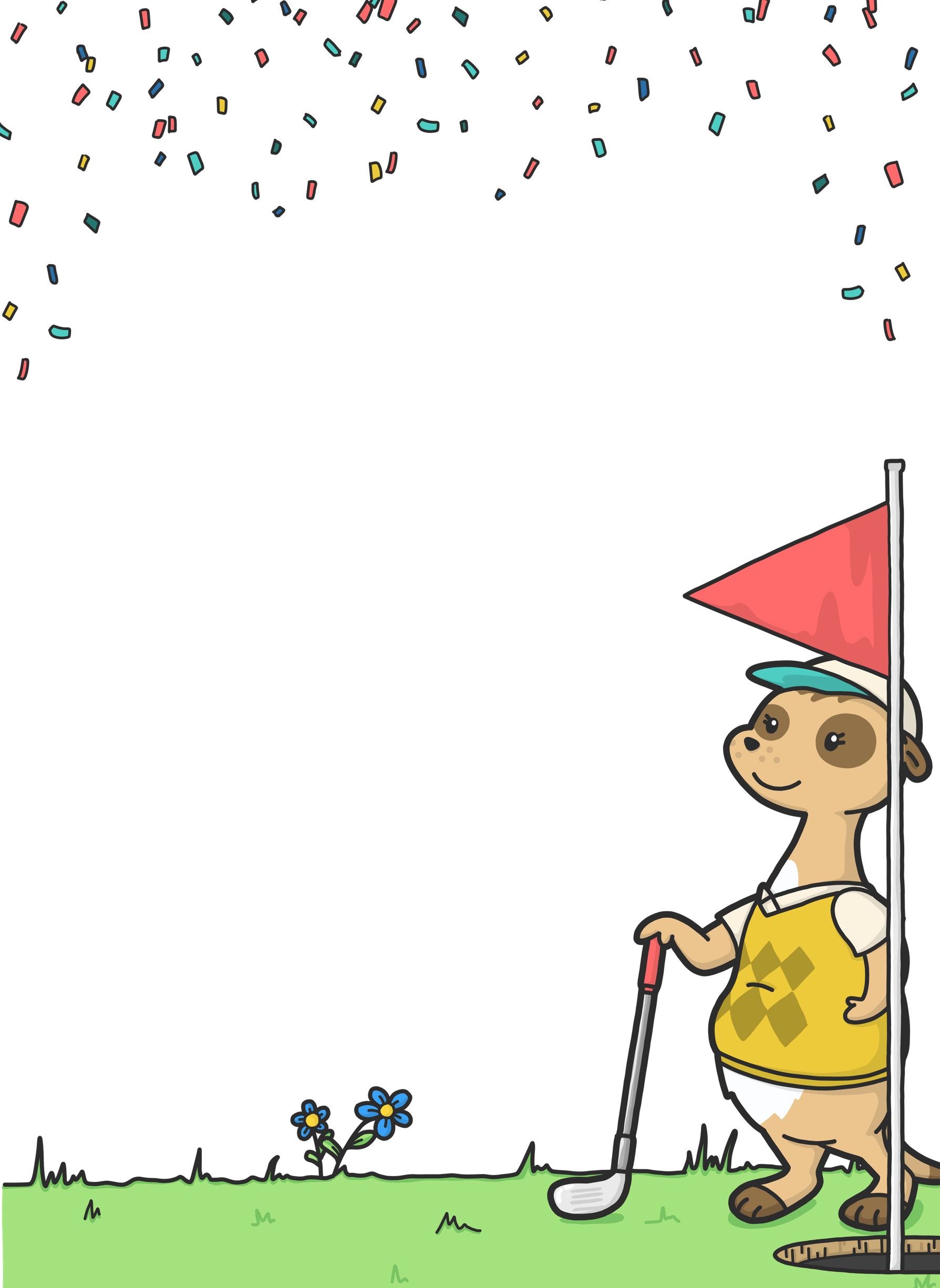 MINIGOLF
URKUNDE
ERREICHTE BEIM 
1. MINIGOLF-TURNIER
DER KLASSE		DEN 

	   PLATZ
© WIMASU
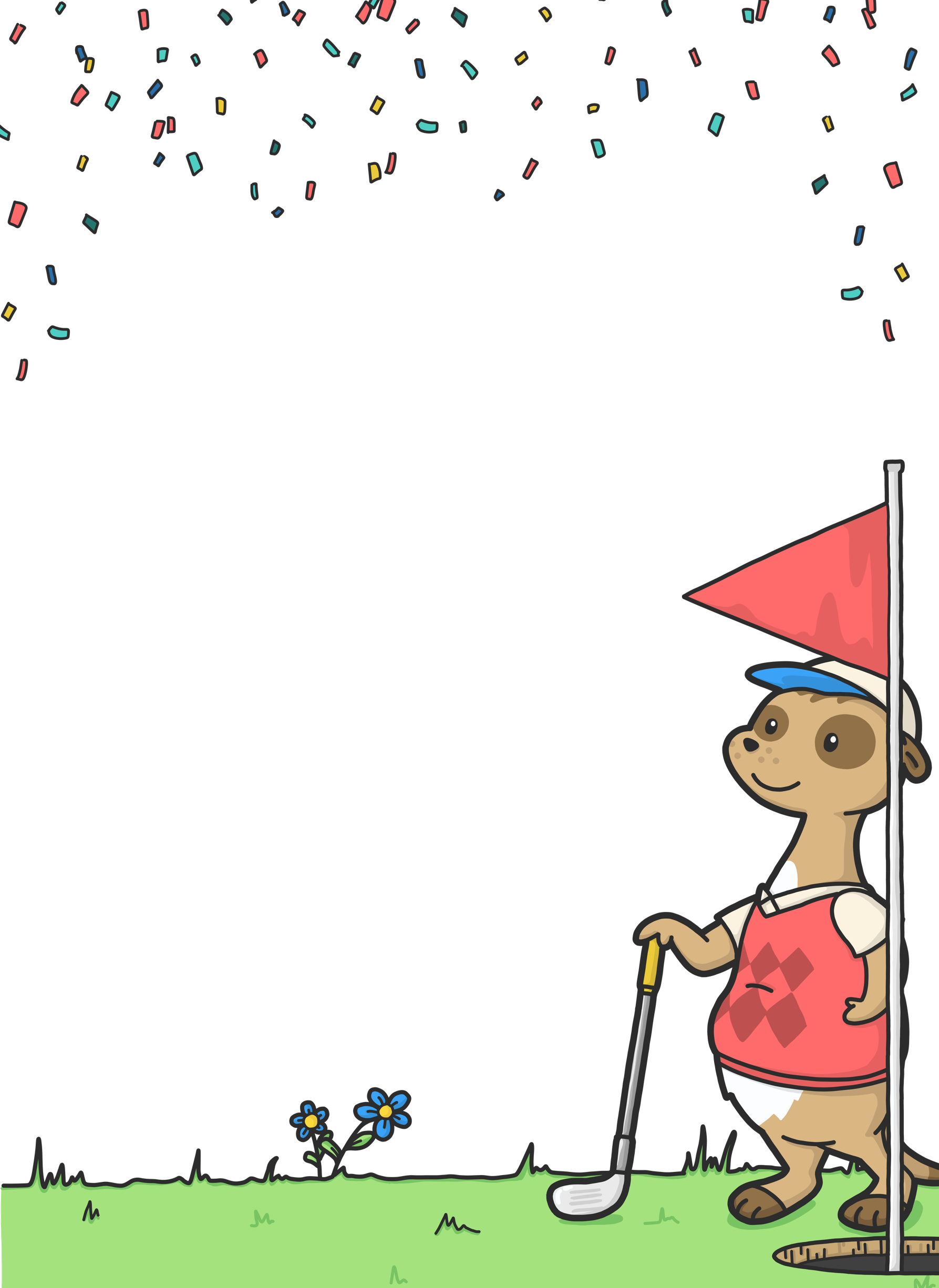 MINIGOLF
URKUNDE
ERREICHTE BEIM 
1. MINIGOLF-TURNIER
DER KLASSE		DEN 

	   PLATZ
© WIMASU
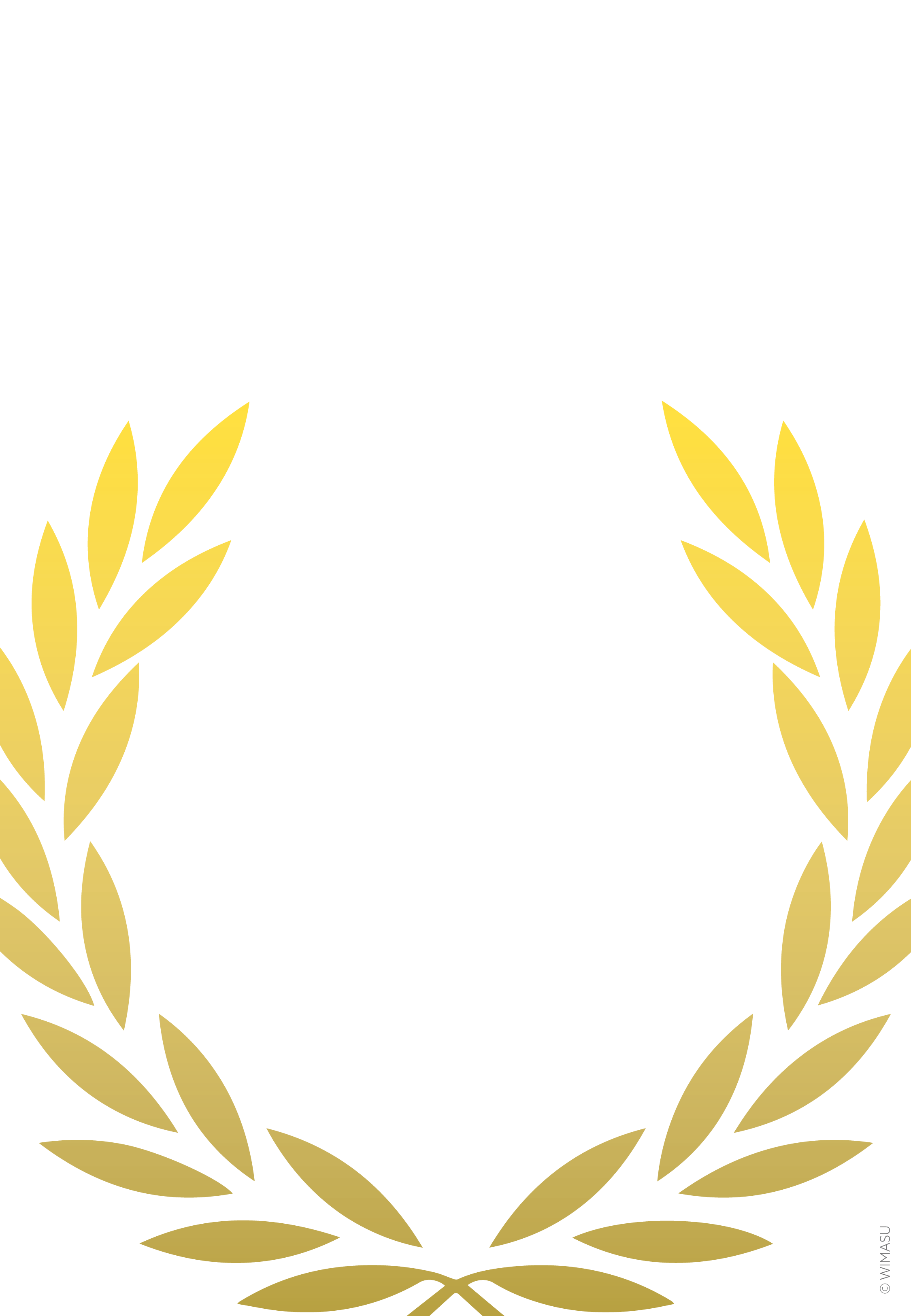 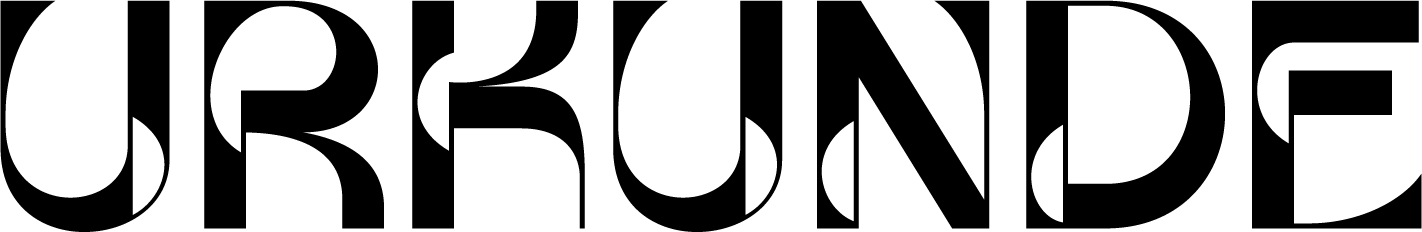 ERREICHTE BEIM
1. FUßBALL-TURNIER
DER KLASSE		DEN 

	   PLATZ
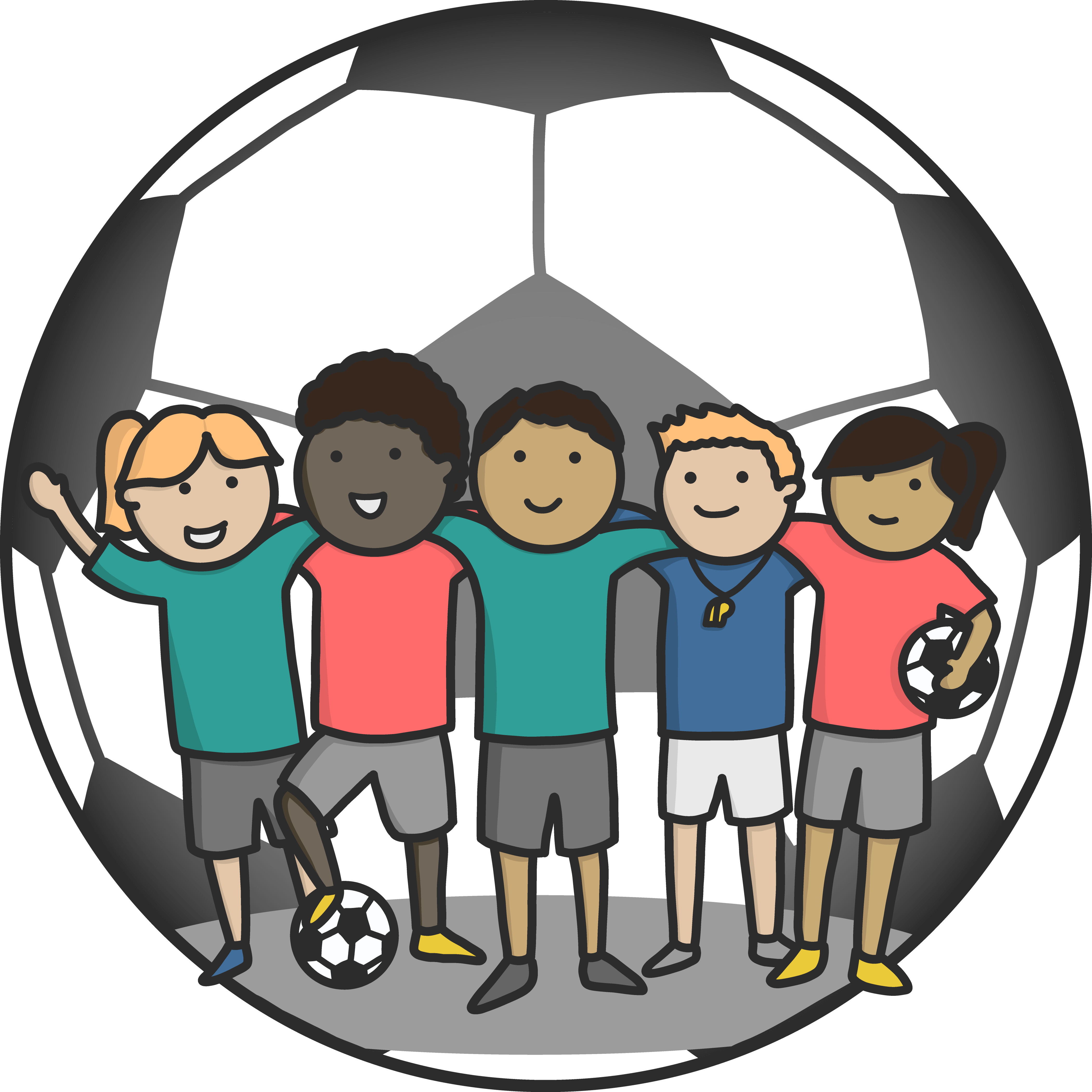 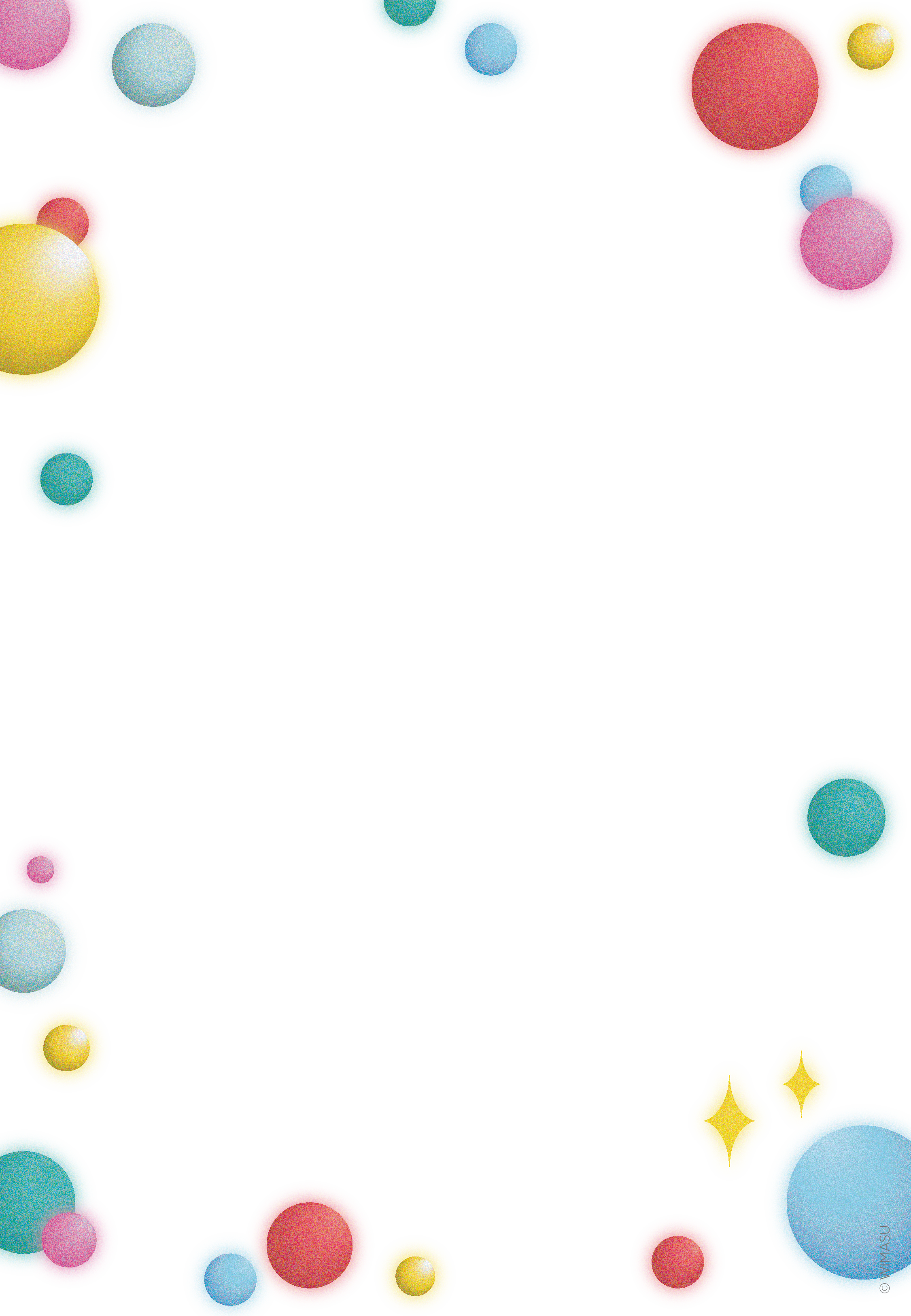 FLUMMI-GOLF
URKUNDE
ERREICHTE BEIM 
1. FLUMMIGOLF-TURNIER
DER KLASSE		DEN 

	   PLATZ
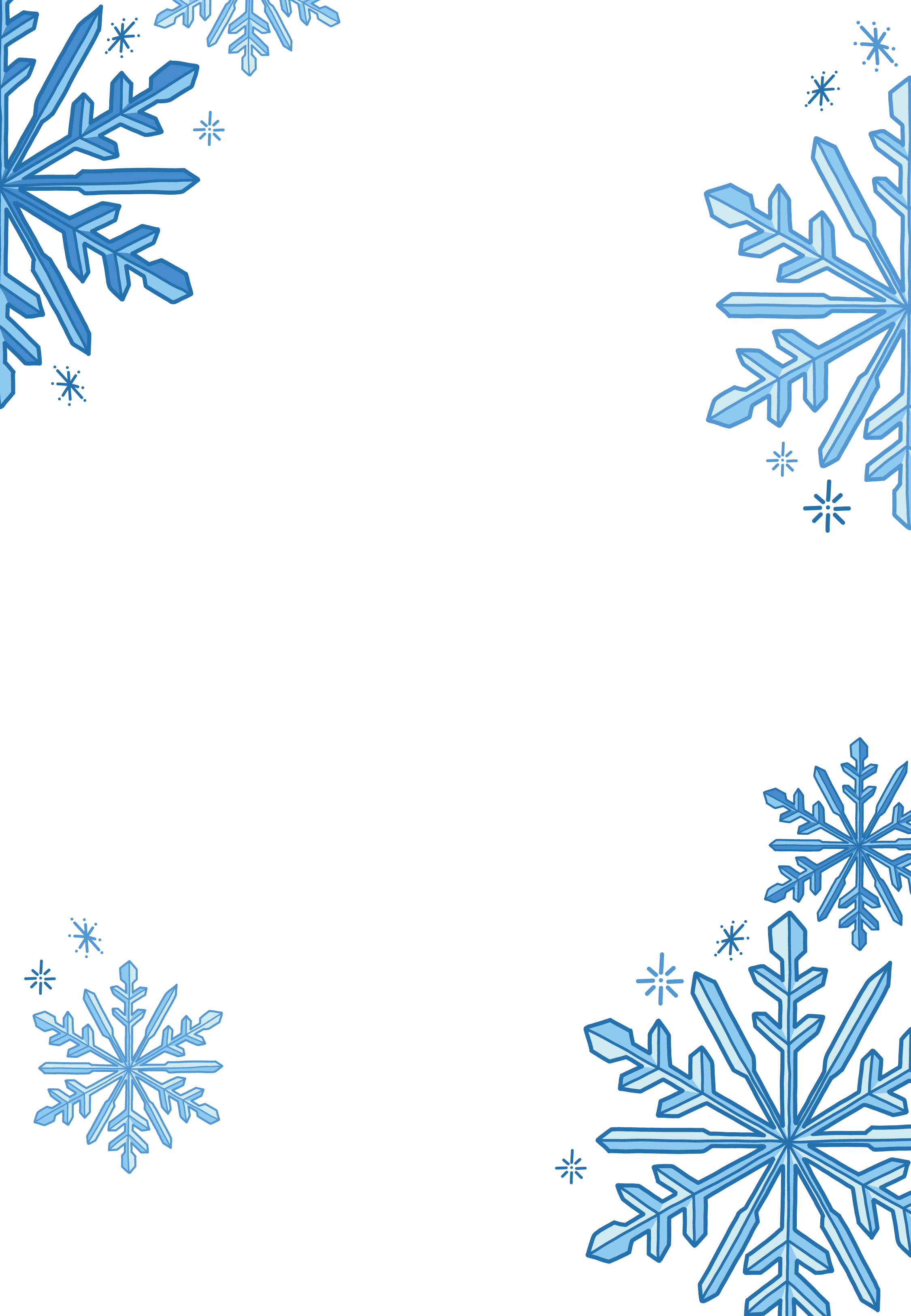 WINTERSPORT
URKUNDE
ERREICHTE BEI DER
1. WINTEROLYMPIADE
DER KLASSE		DEN 

	   PLATZ
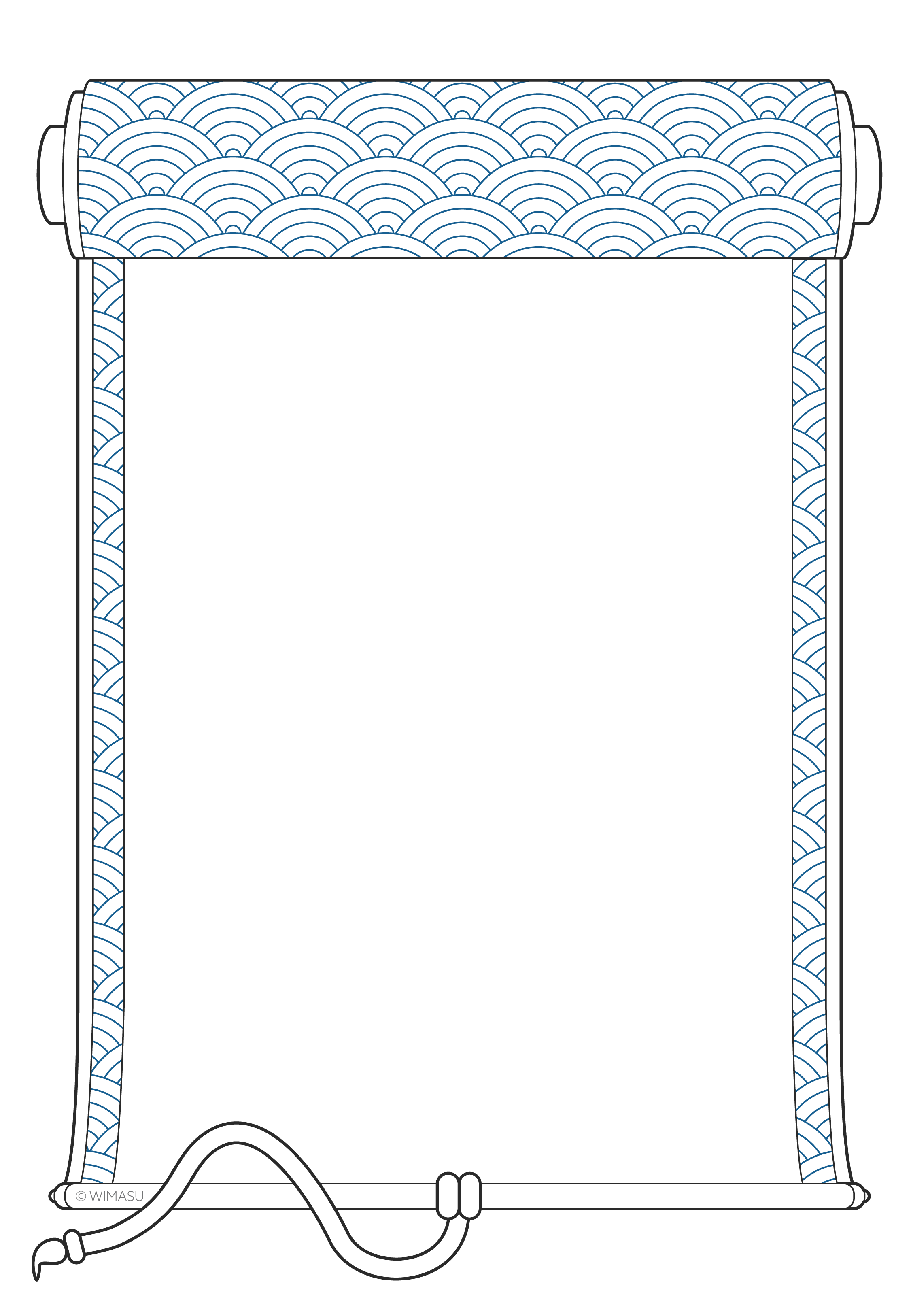 WASSER-NINJA
URKUNDE
KONNTE ERFOLGREICH
ALLE HINDERNISSE ÜBERWINDEN
UND ERHÄLT SOMIT DEN TITEL:

Wasser-Ninja
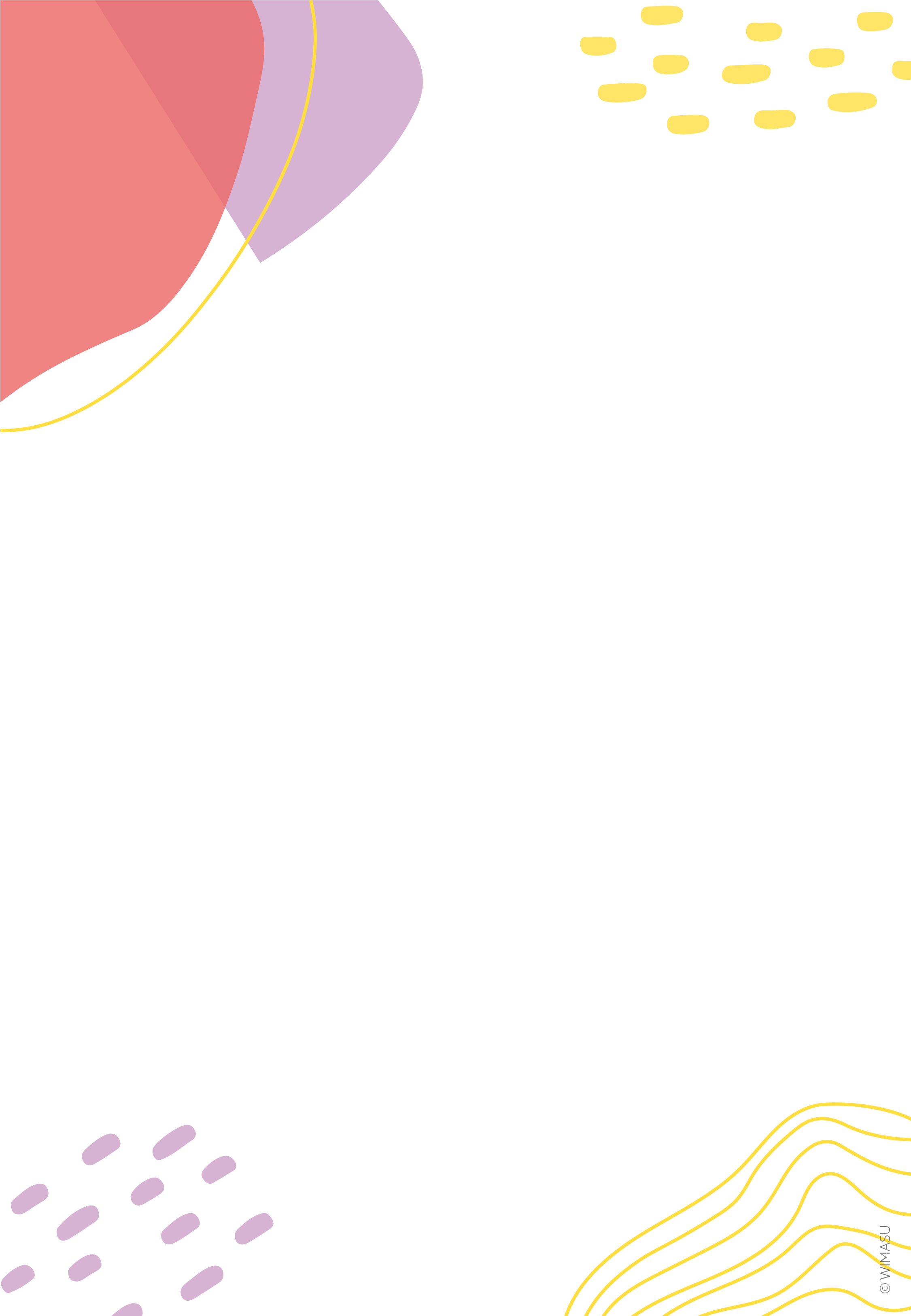 JONGLIEREN
URKUNDE
KONNTE ERFOLGREICH
ALLE ÜBUNGEN JONGLIEREN
UND ERHÄLT SOMIT DEN TITEL:

Jonglier-Meister:in
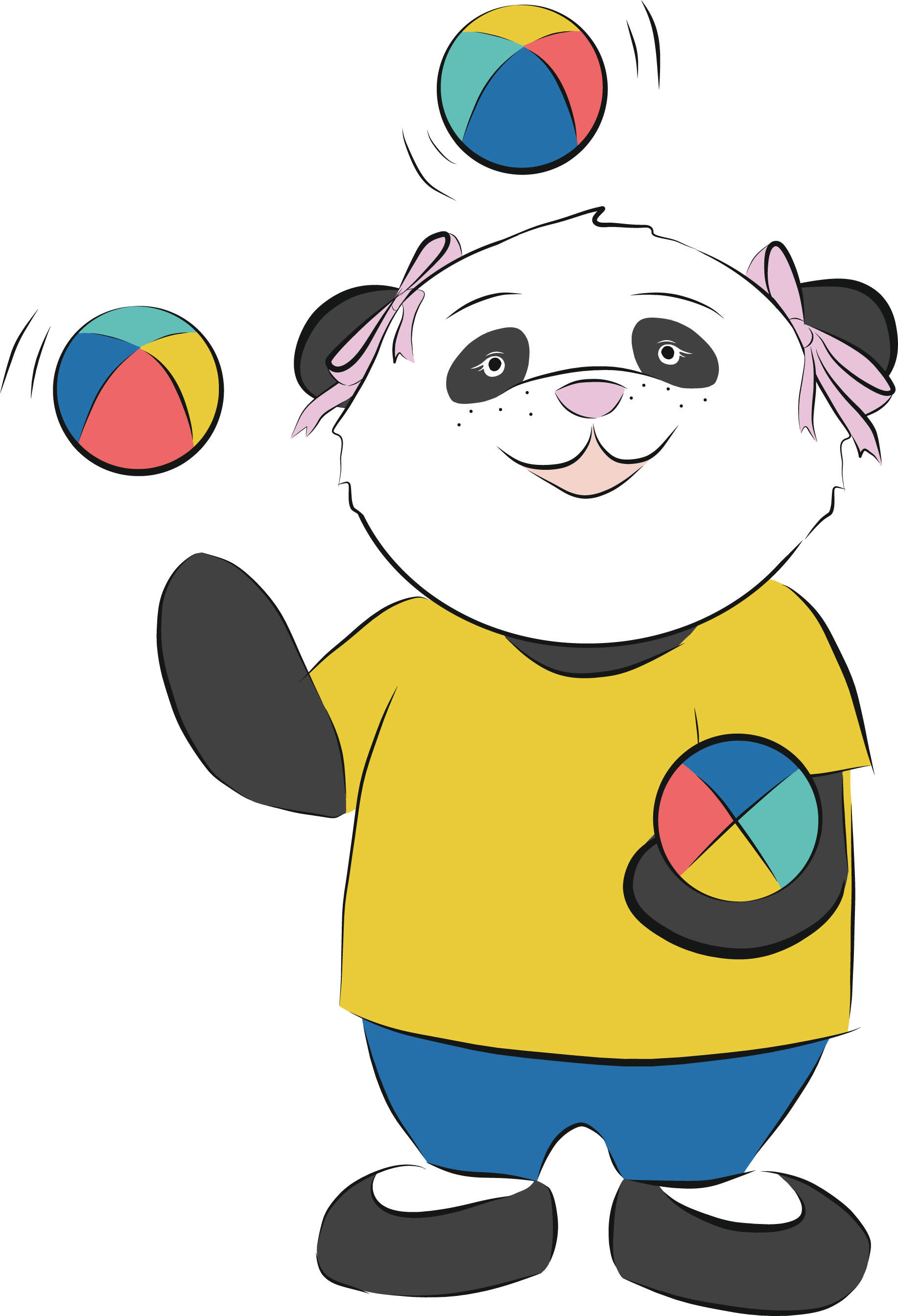 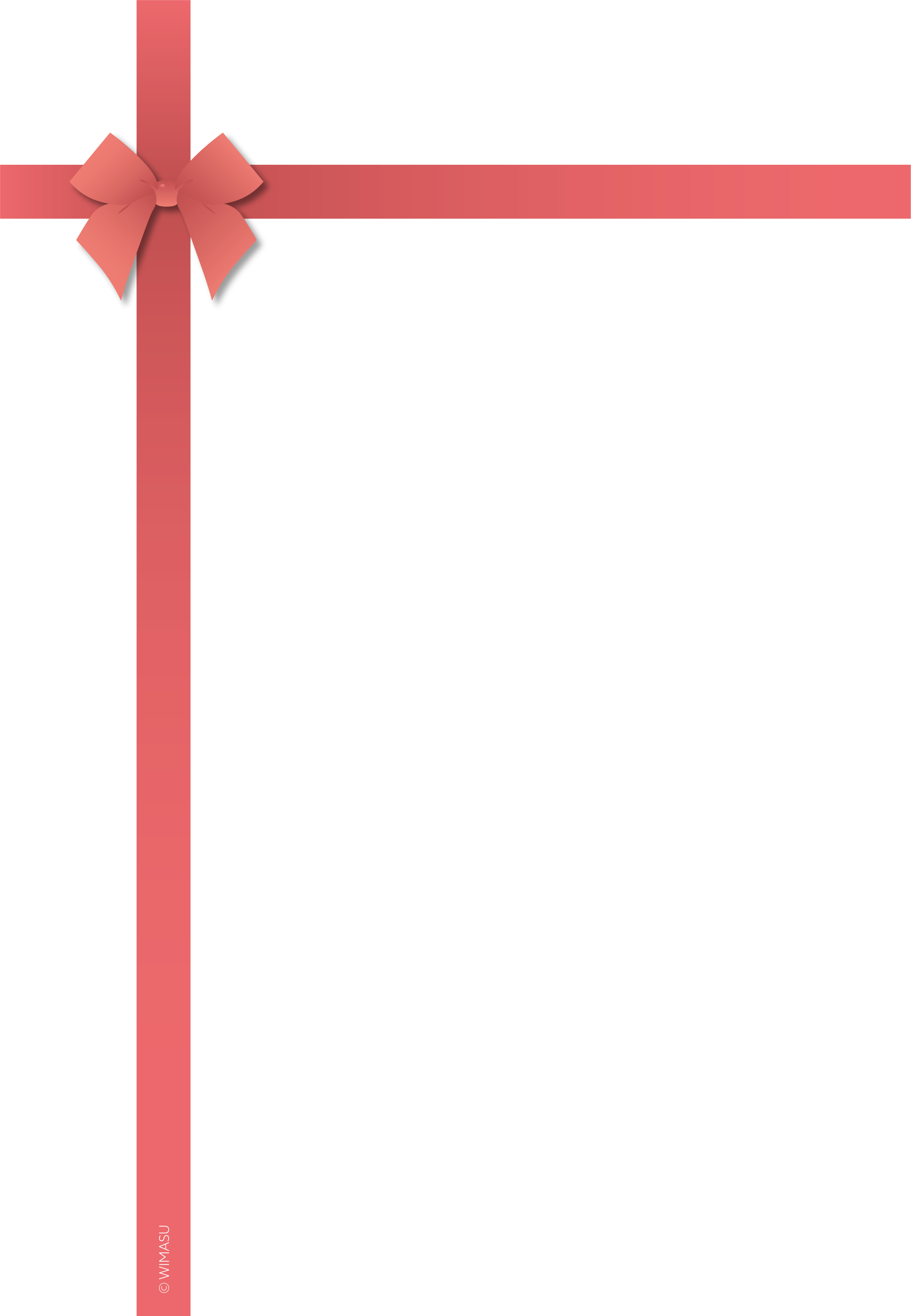 JUBILÄUM
URKUNDE
ERREICHTE BEIM
1. WETTBEWERB
DER KLASSE		DEN 

	   PLATZ
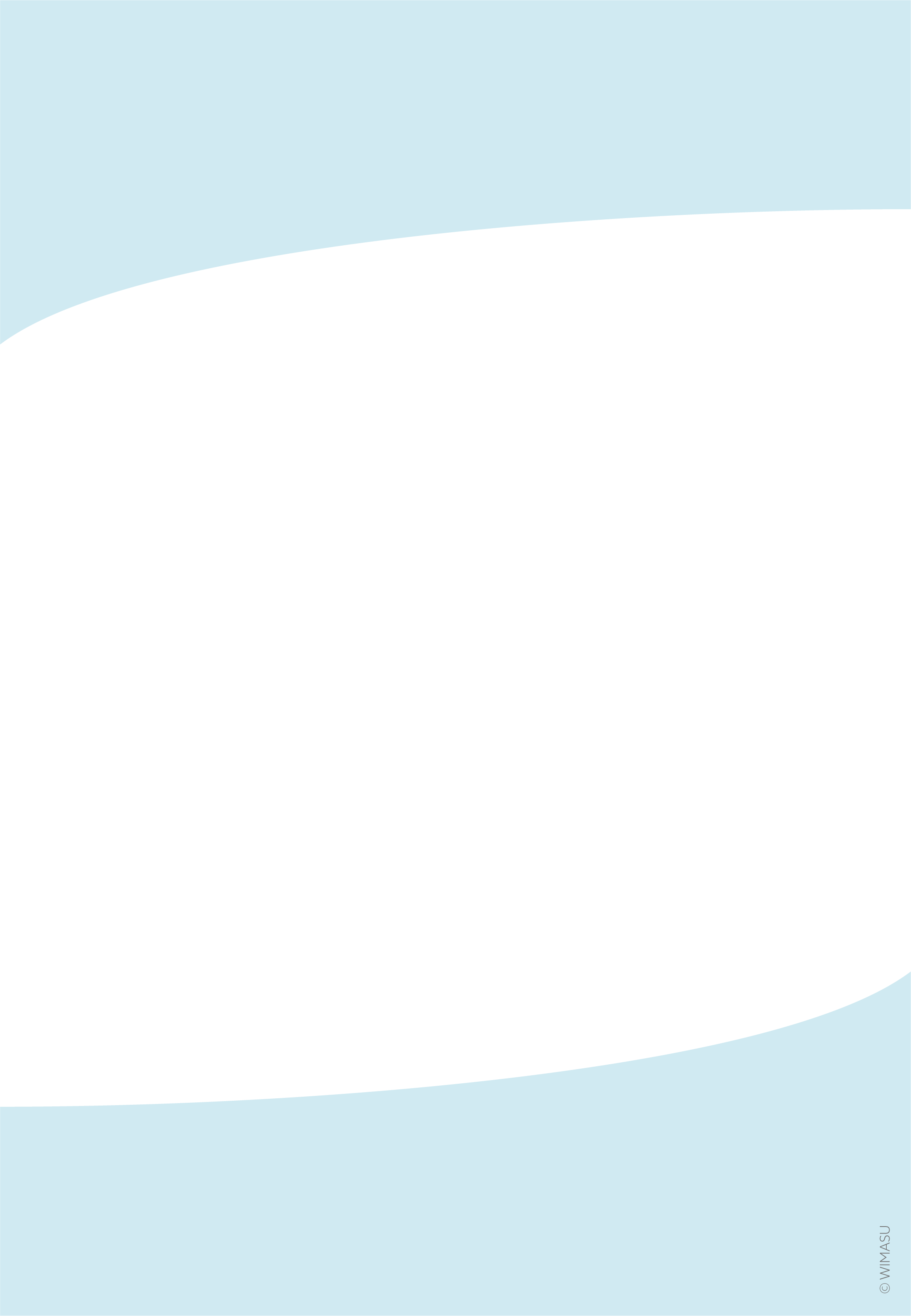 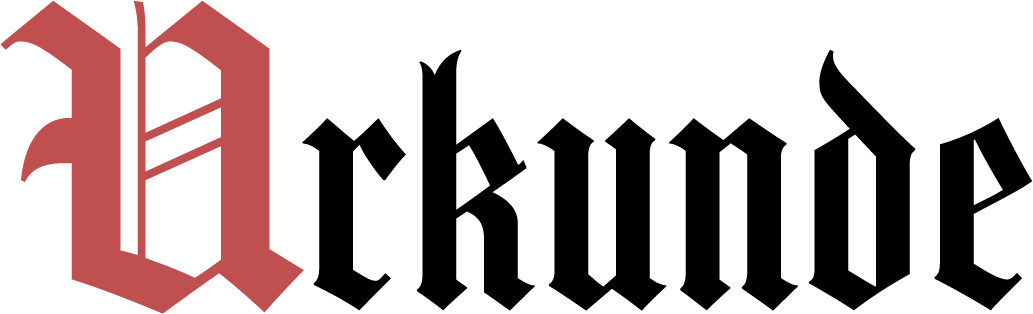 erreichte beim
1. Wettbewerb
der Klasse		den 

	   Platz
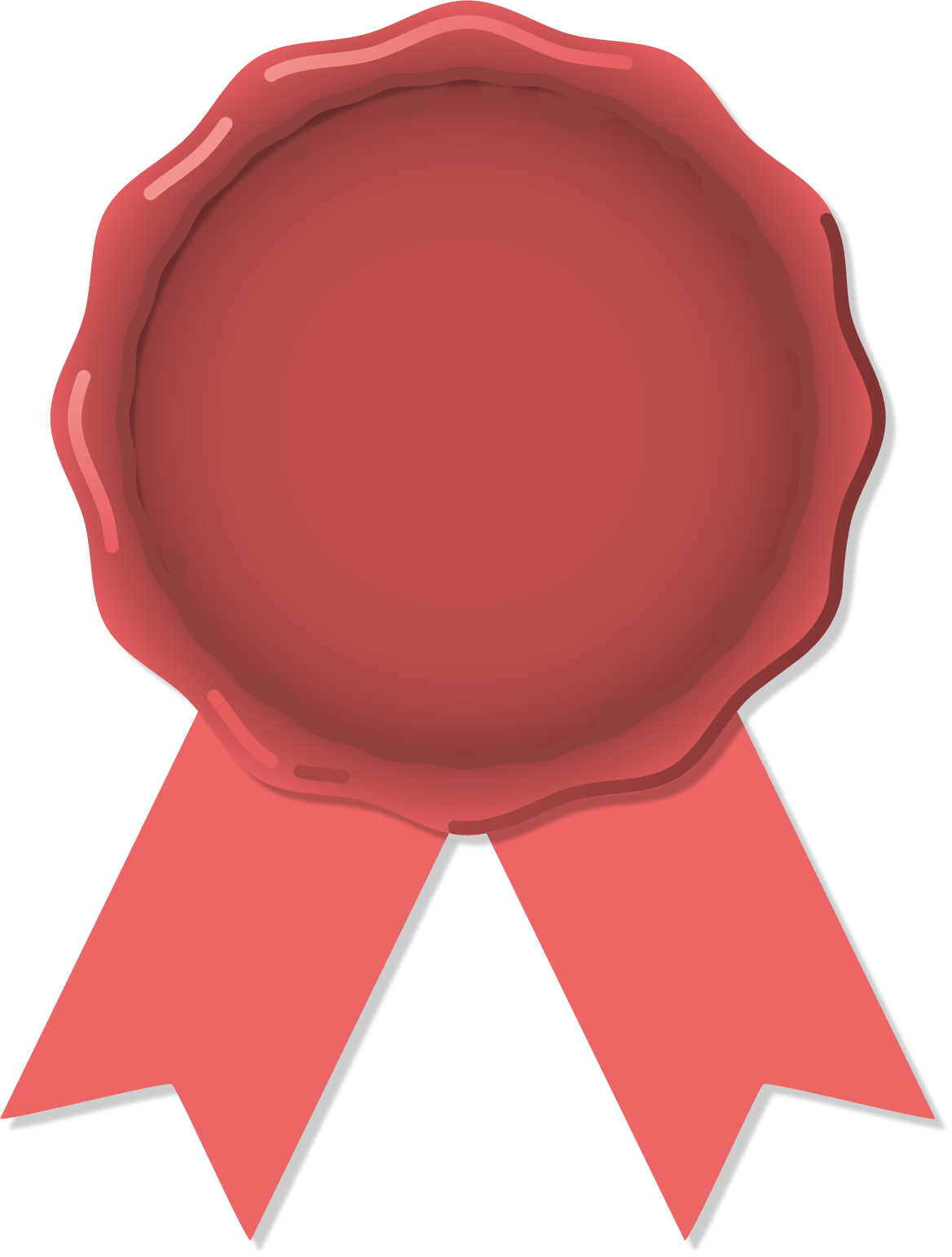 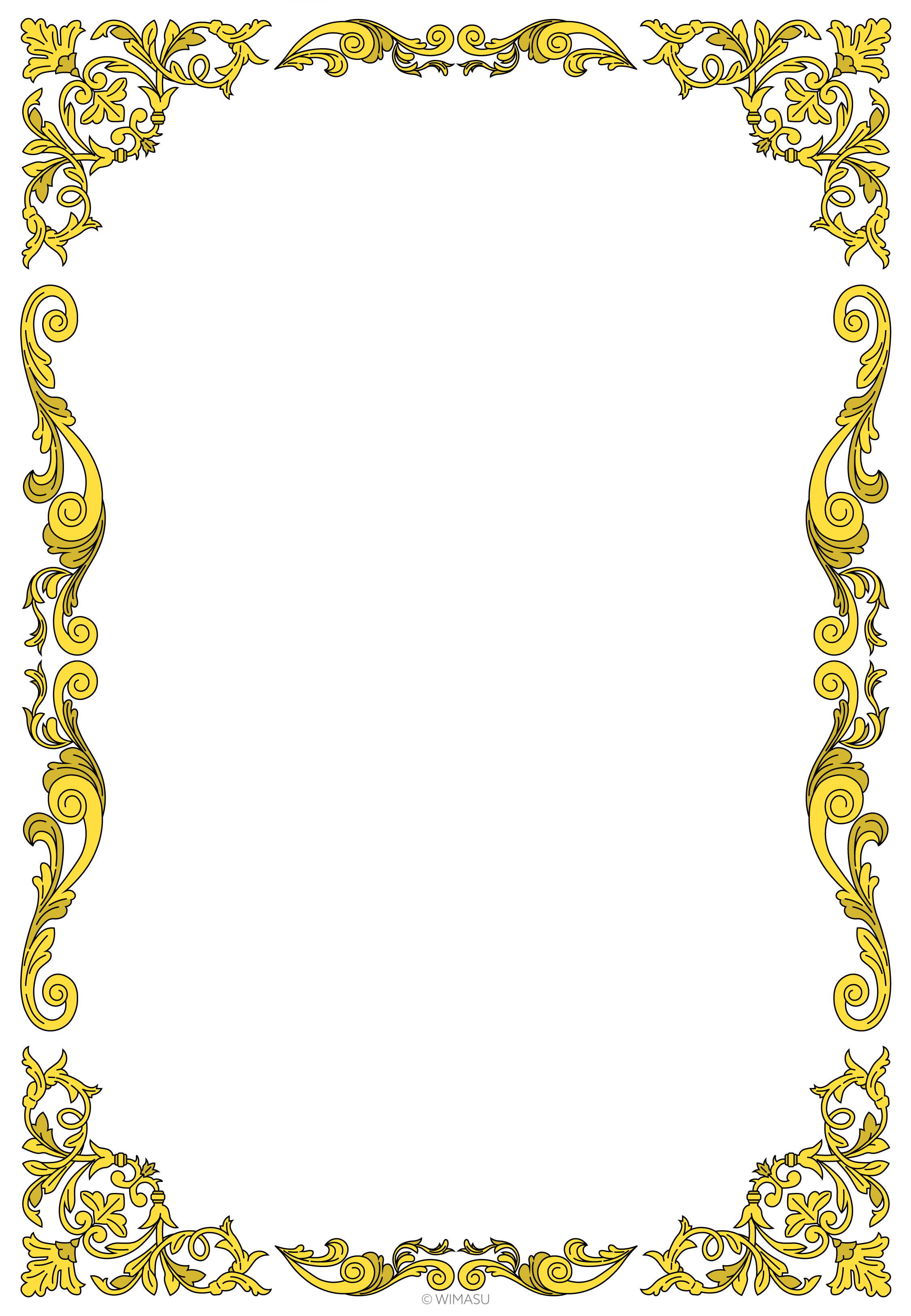 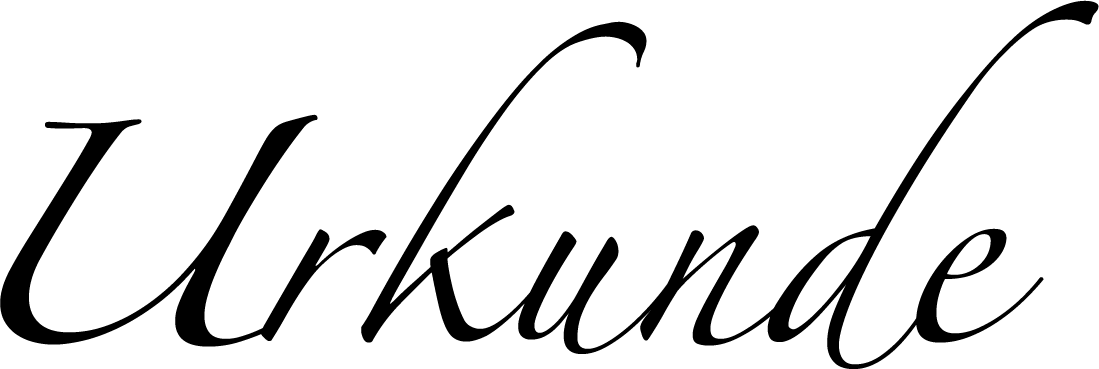 erreichte beim 
1. Wettbewerb
der Klasse		den 

	   Platz
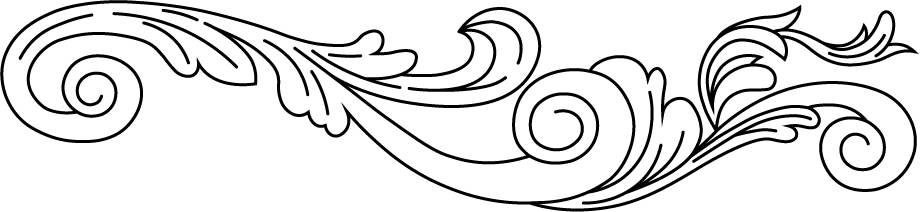 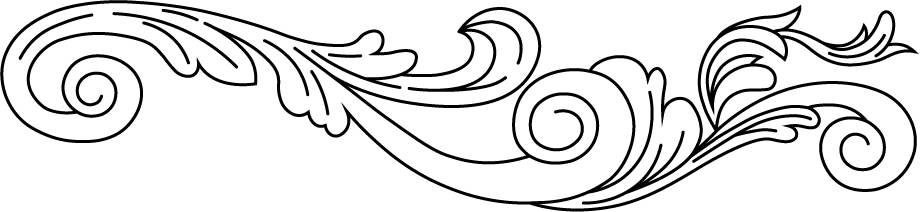 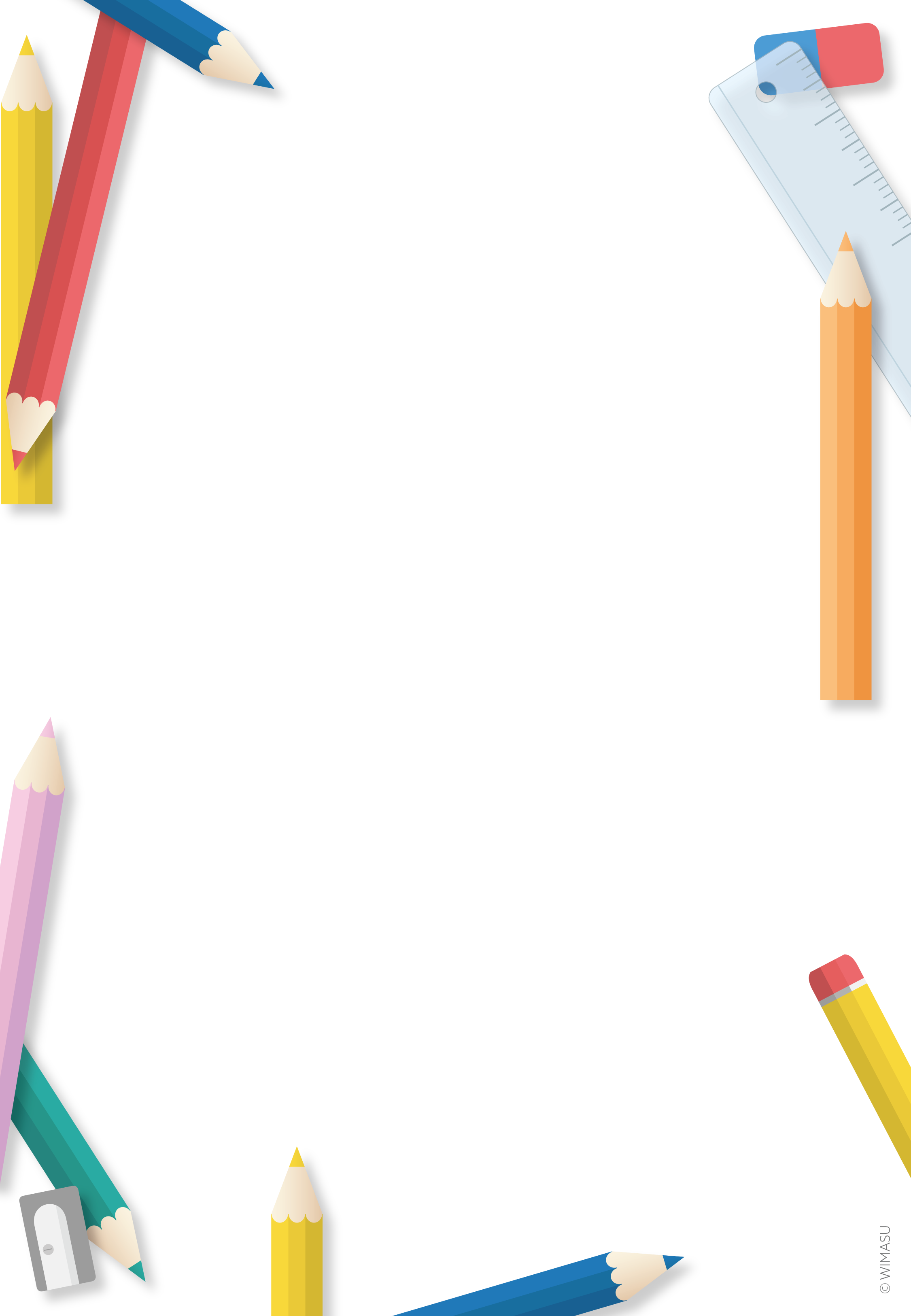 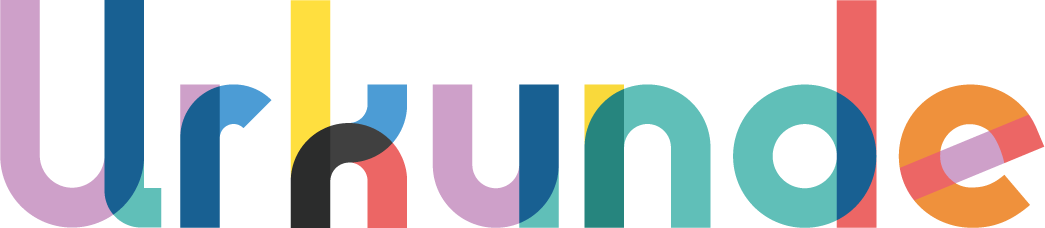 ERREICHTE BEIM
1. MALWETTBEWERB
DER KLASSE		DEN 

	   PLATZ
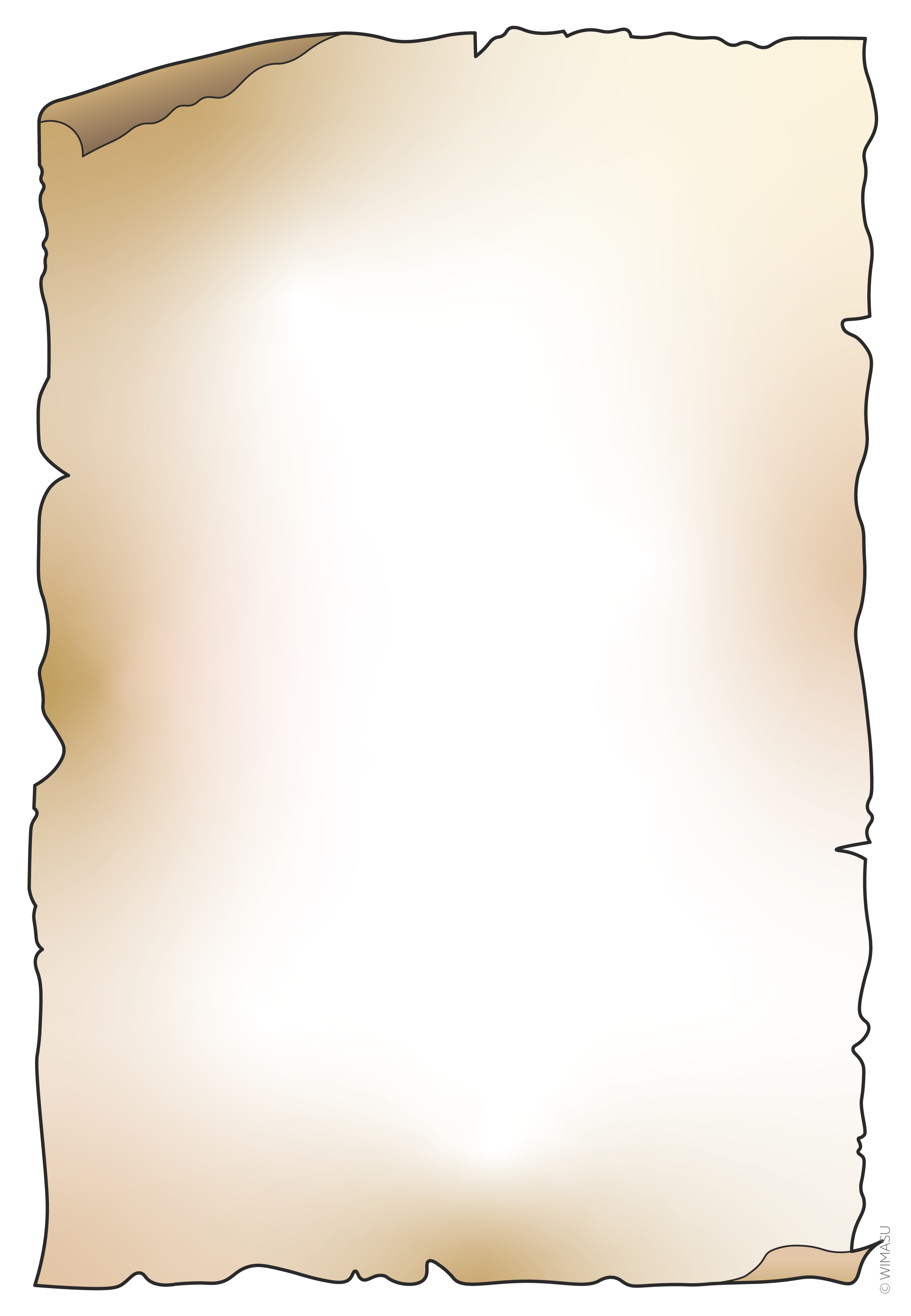 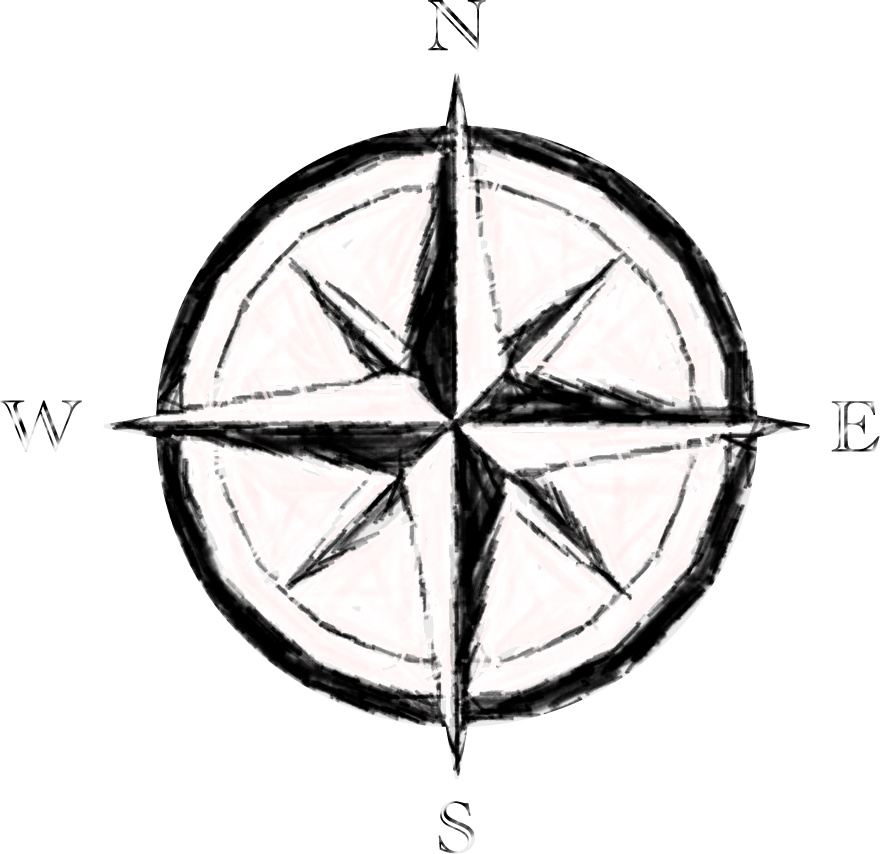 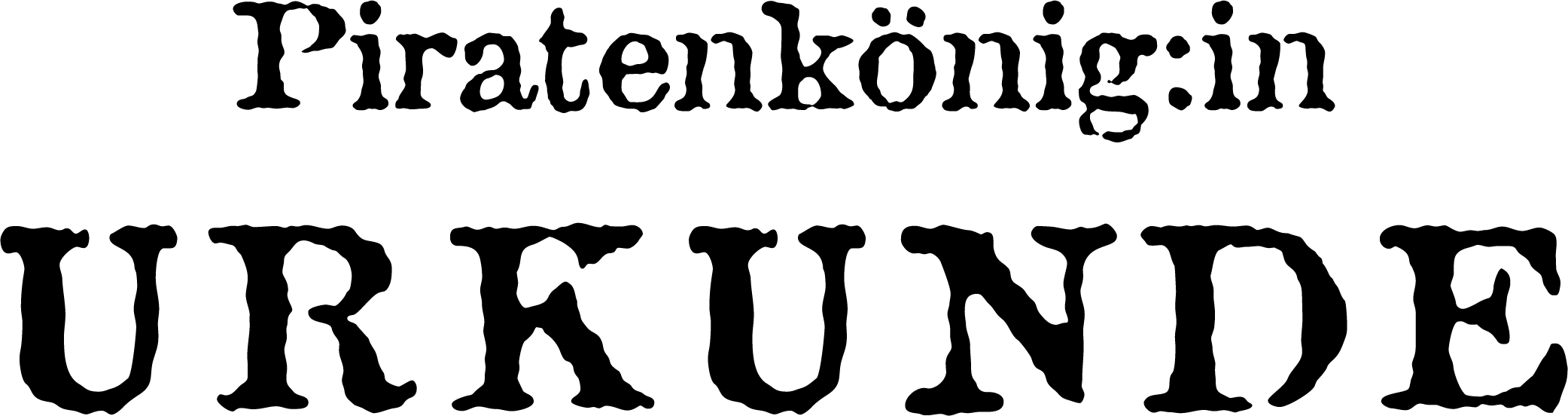 erreichte bei der 
1. Schatzsuche
der Klasse		den 

	   Platz
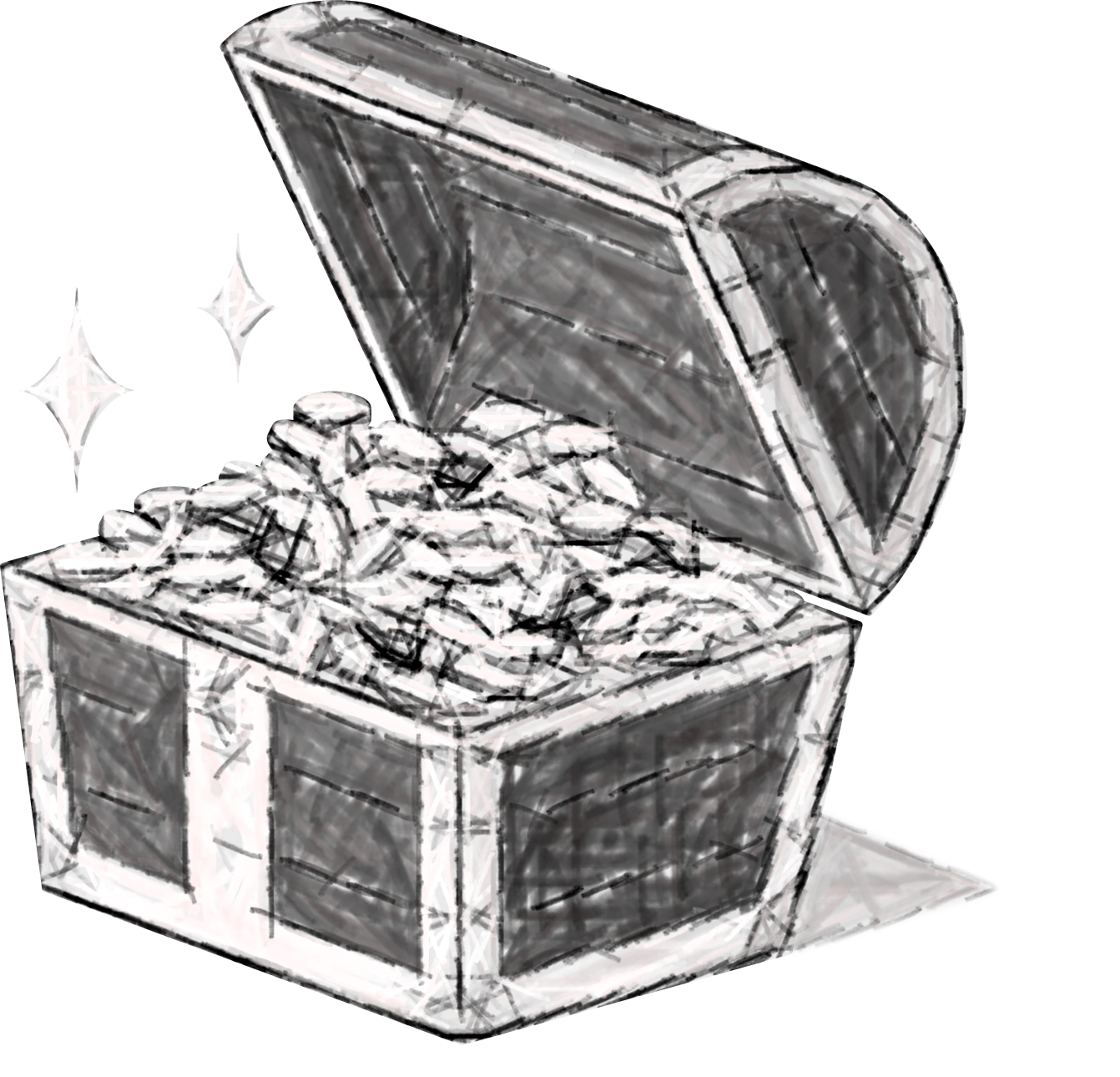 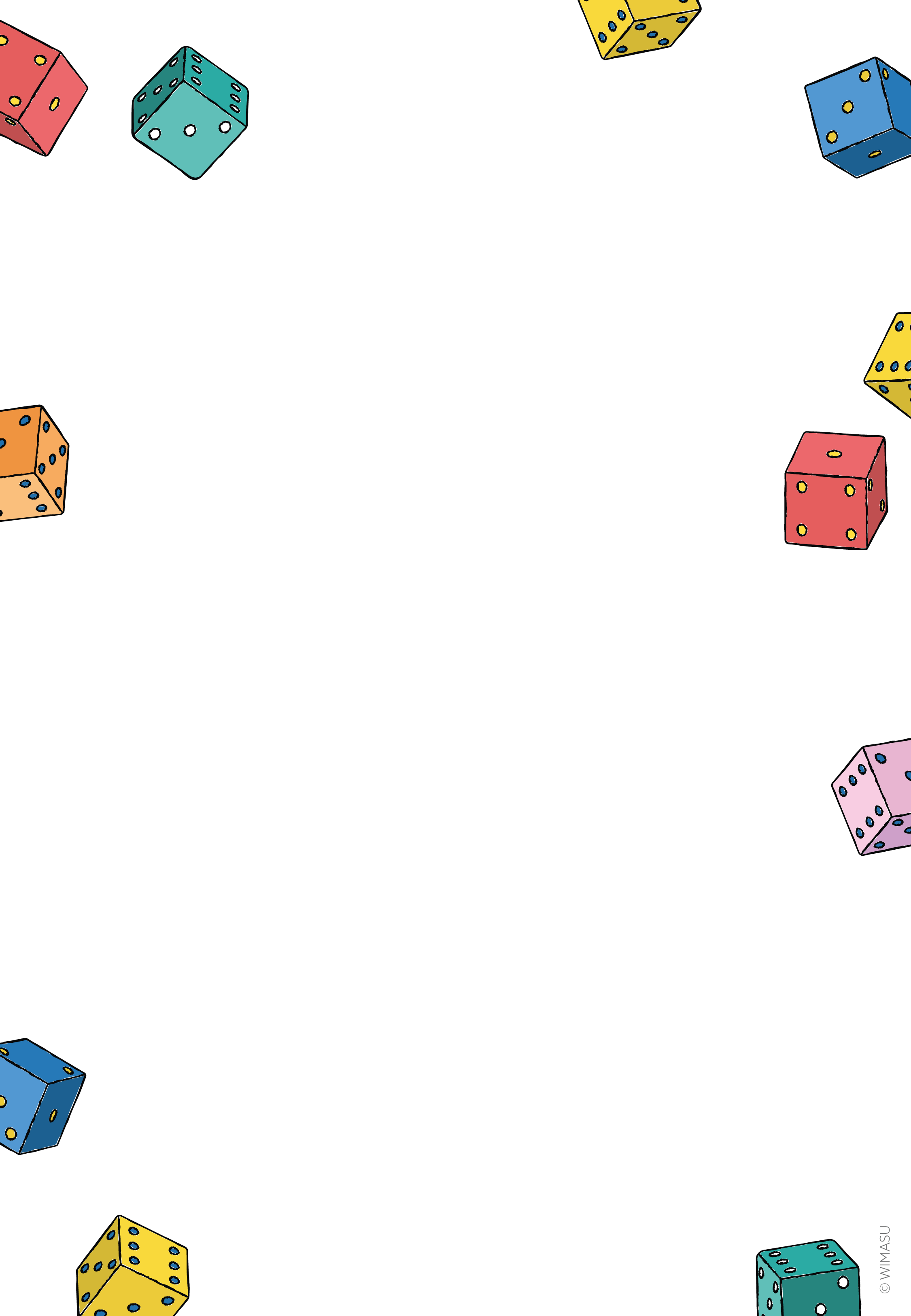 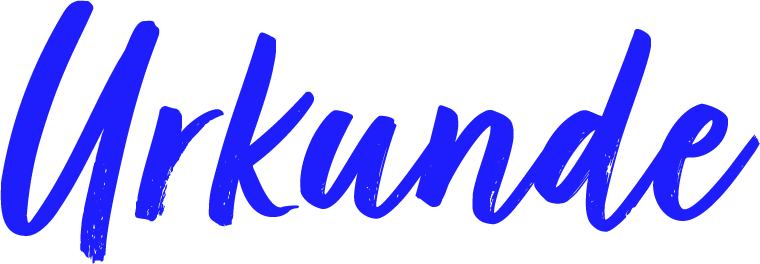 ERREICHTE BEIM
1. BRETTSPIELTURNIER
DER KLASSE		DEN 

	   PLATZ
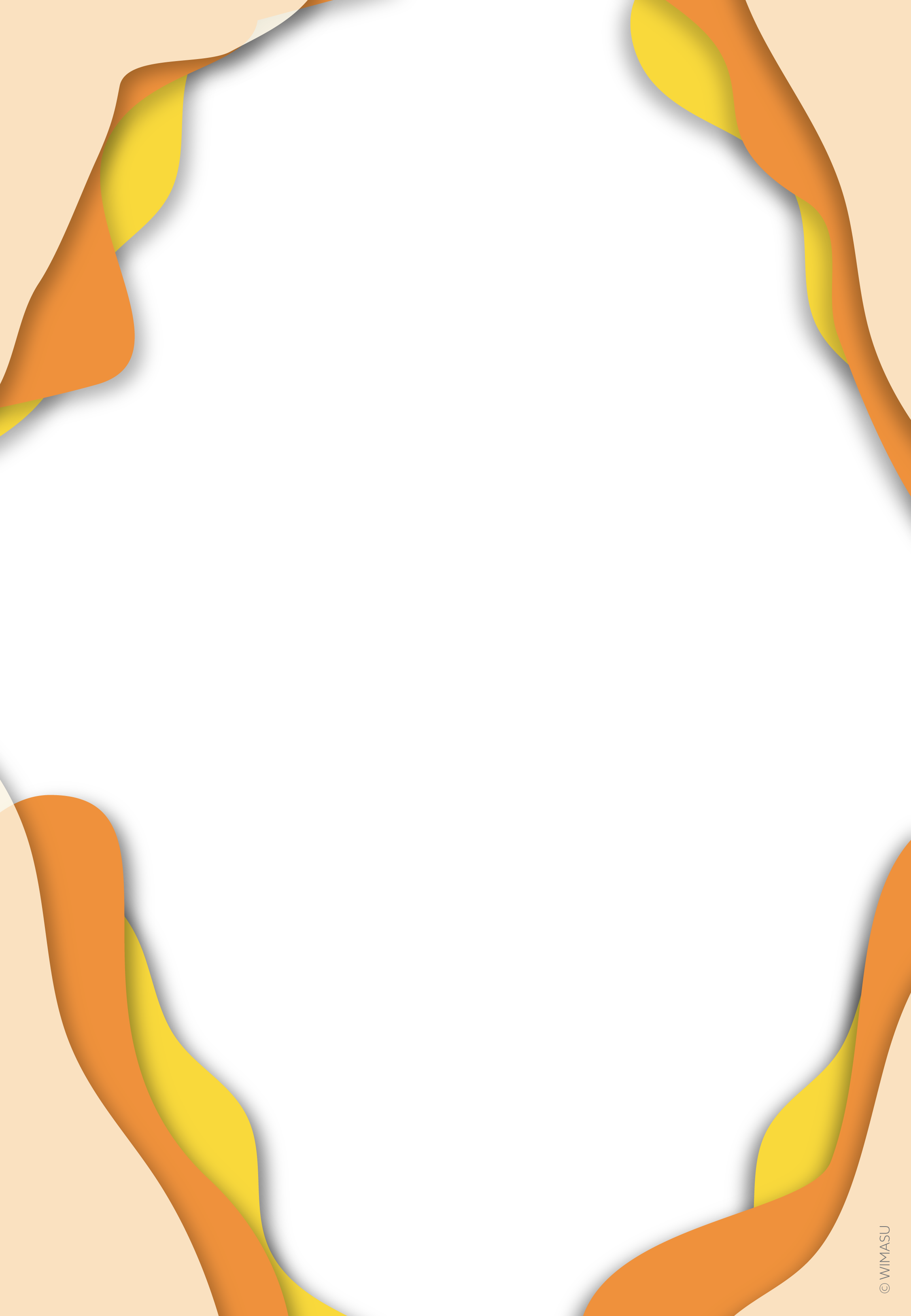 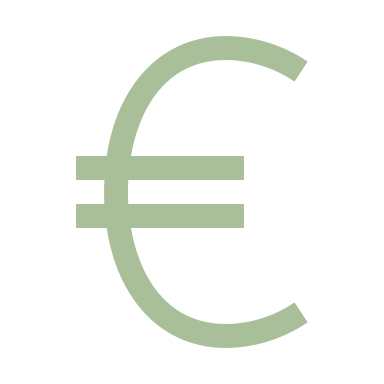 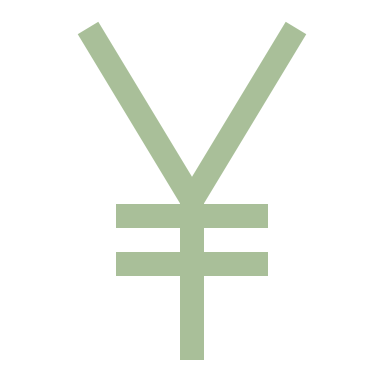 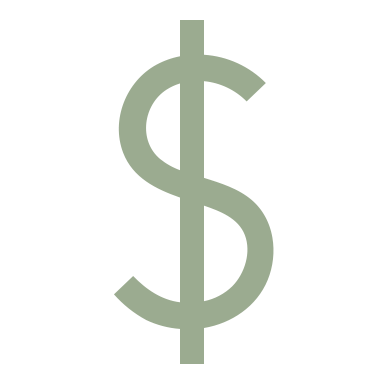 BÖRSENSPIEL
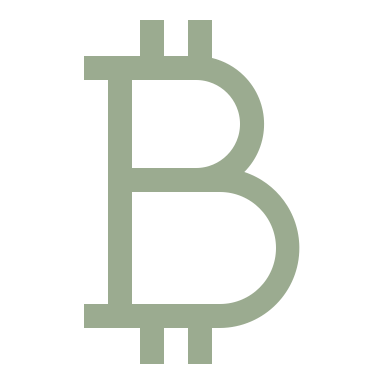 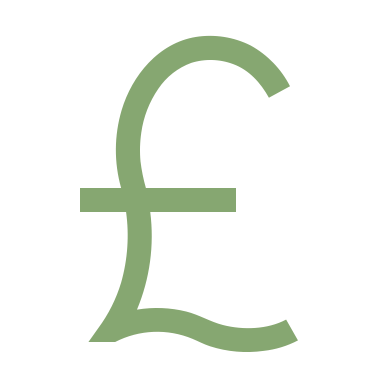 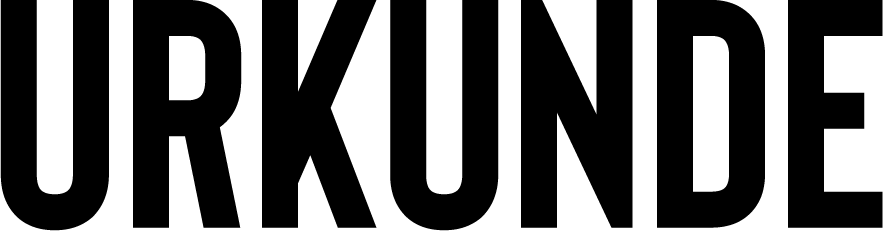 ERREICHTE BEIM BÖRSENSPIEL
DER KLASSE		MIT EINER
PERFORMANCE VON 		DEN 

	   PLATZ
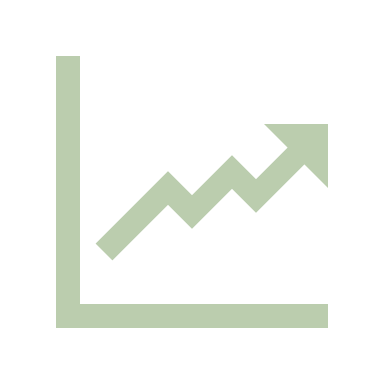